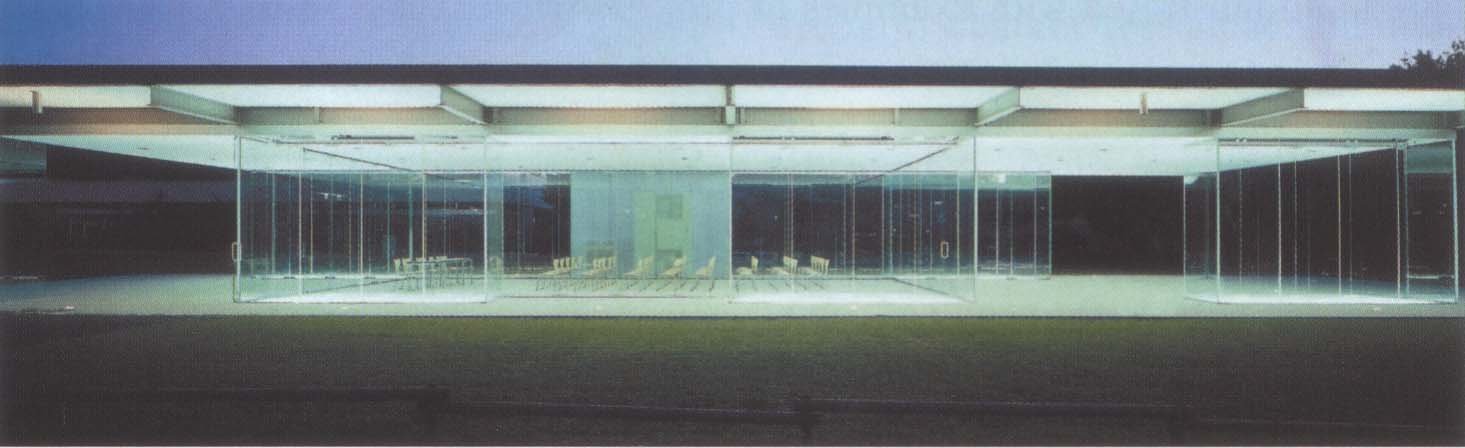 KONSTRUKCIJE OD NOSIVOG STAKLA
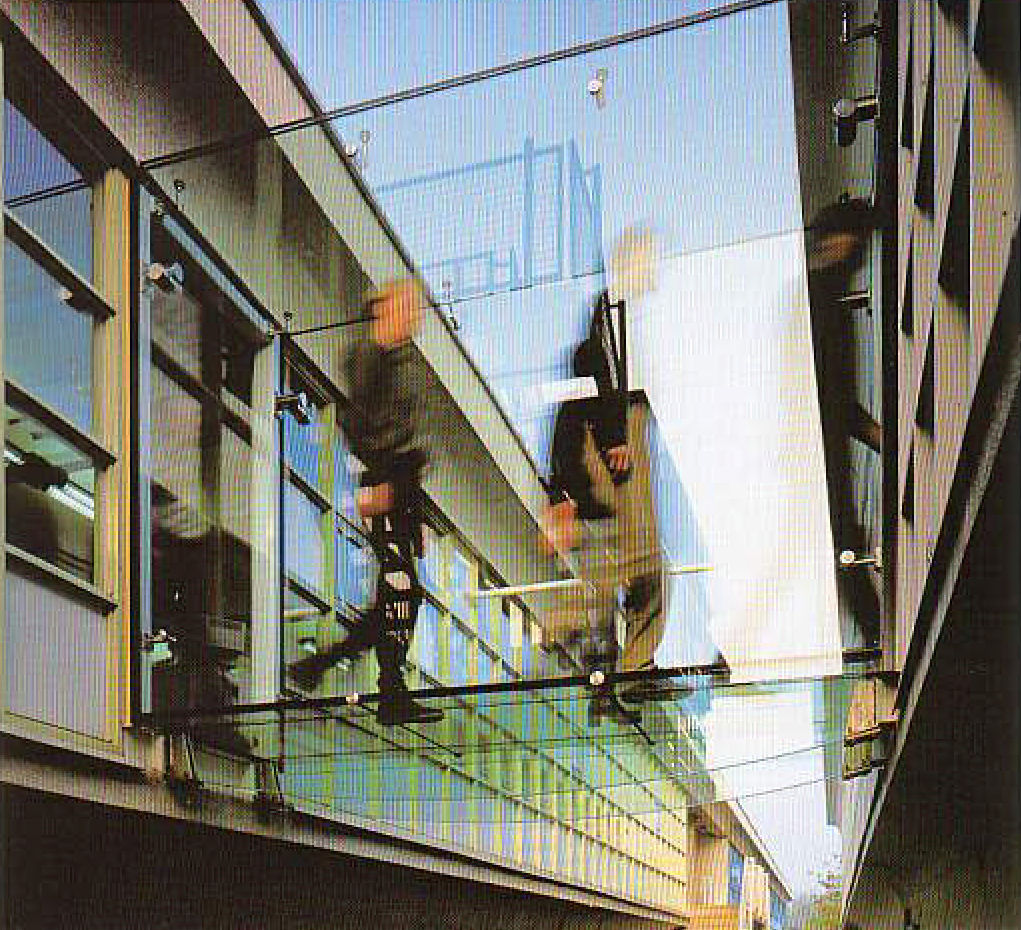 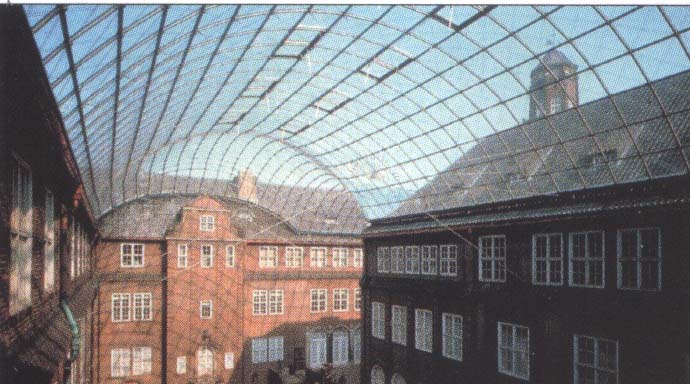 S  A  D  R  Ž  A  J
1. POVIJESNI PREGLED RAZVOJA STAKLA I KONSTRUKCIJA OD STAKLA
2. PROIZVODNJA STAKLA
3. VRSTE STAKLA U GRAĐEVINARSTVU
4. KARAKTERISTIKE STAKLA 
5. PRORAČUN I PROJEKTIRANJE
6. KONSTRUKTIVNI ELEMENTI OD STAKLA 
7. SPREZANJE STAKLA S OSTALIM MATERIJALIMA
POVIJESNI PREGLED
1. POVIJESNI PREGLED RAZVOJA STAKLA I KONSTRUCIJA OD STAKLA
POVIJESNI PREGLED
pojam staklo potječe od pojma glaza - riječi germanskog porijekla – znači sjajiti, blještati, sijati, svijetliti
 rimljani za staklo koriste riječ vitrum, stvarajući korijen za francuski vitre (za prozor) i verre (staklo)
 proizvodnja stakla započinje već oko 4000 godina pr. K. u Mezopotamiji i Egiptu – u početku se rade samo nakit i ukrasi
 prvi  zapisani “recept” za izradu stakla potječe od Asurbanipala ( 668-662 pr. K.)
 u Rimsko doba postoje podaci da je staklo prvi put korišteno kao ukras u građevinama (vile u Pompejima i javne kupke)
 u srednjem vijeku se razvijaju metode proizvodnje stakla koje će se zadržati do početka 20. st. (metoda cilindra i krune)
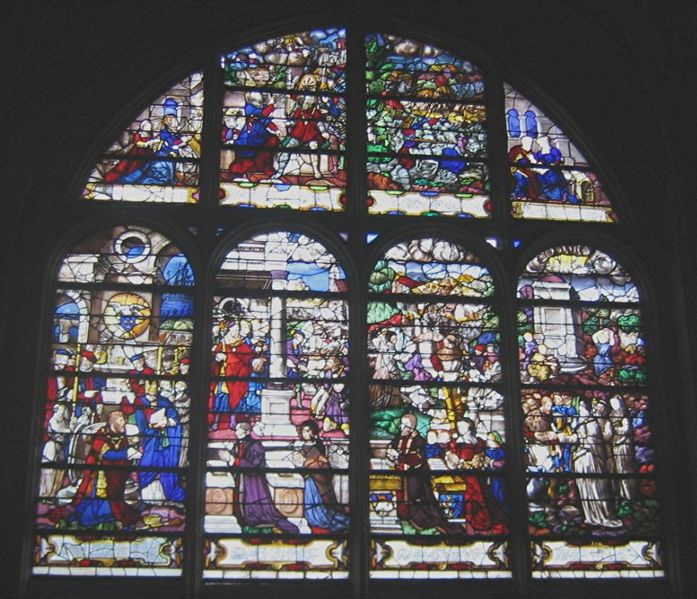 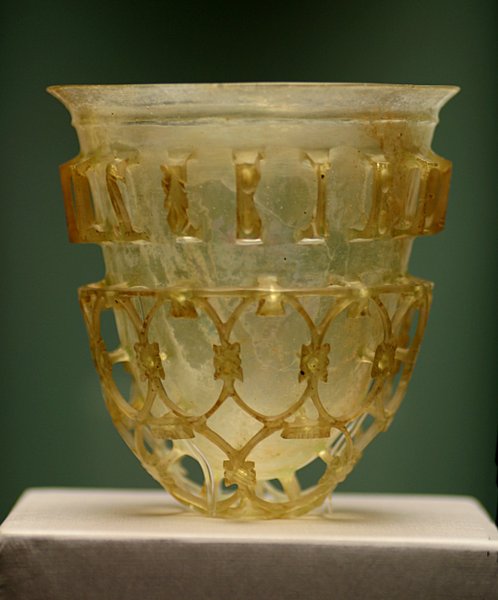 Ukrasna čaša, Rim, 4 st.
Crkva Notre Dame, Amsterdam, 16 st.
POVIJESNI PREGLED
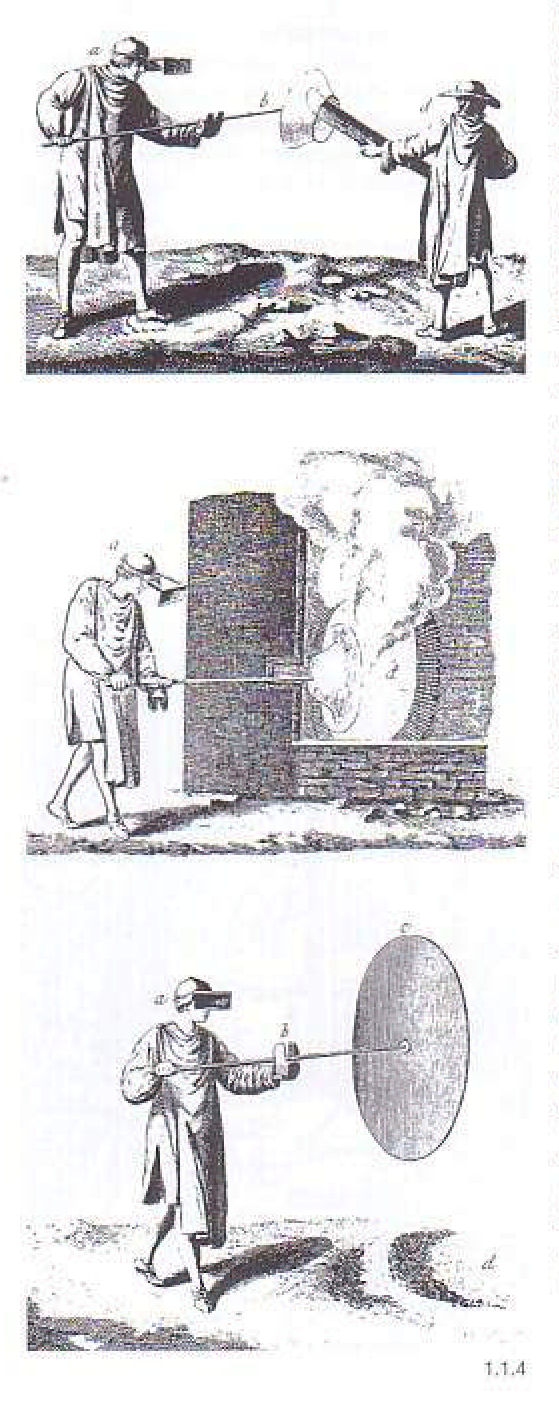 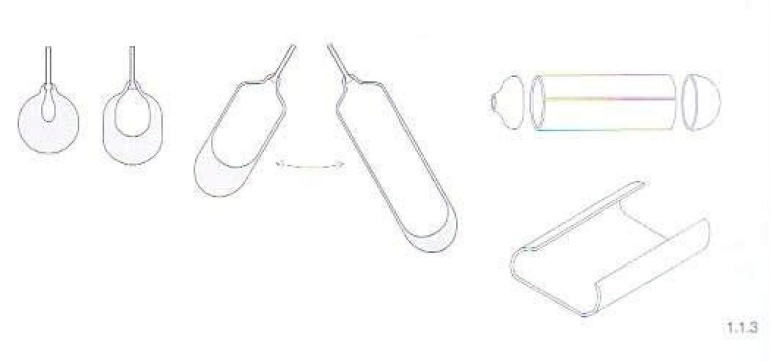 Proizvodnja stakla – metoda cilindra
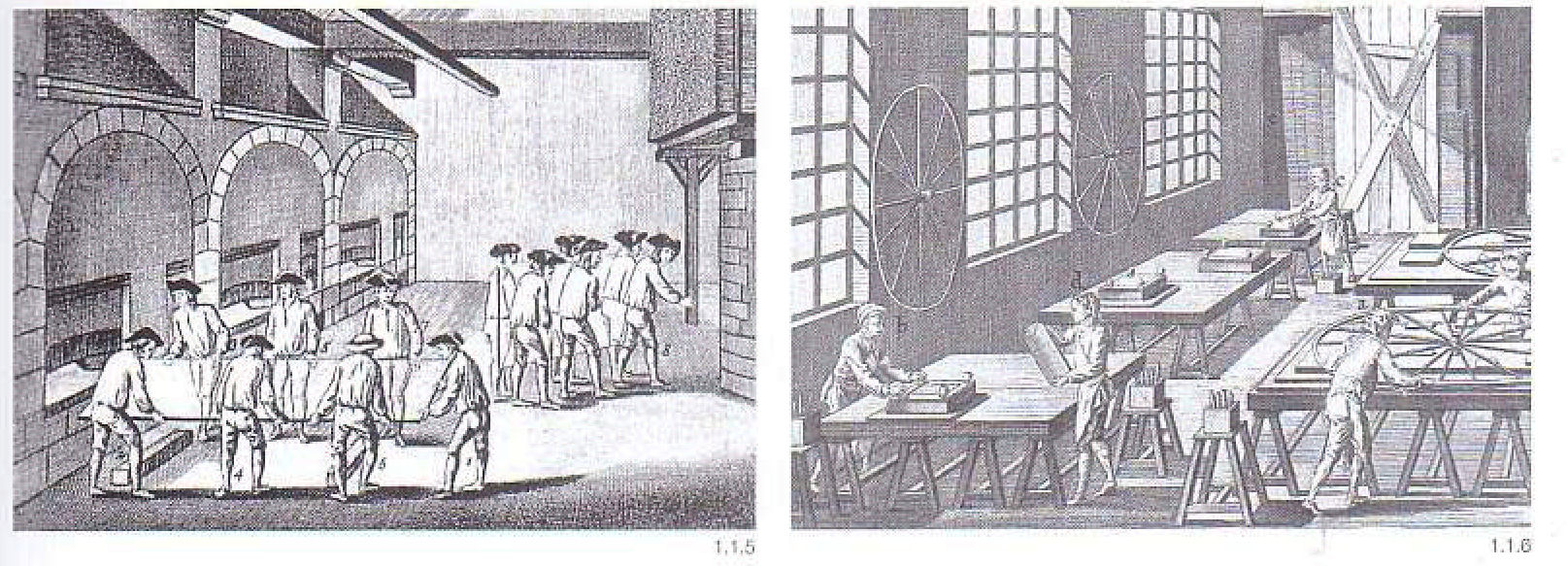 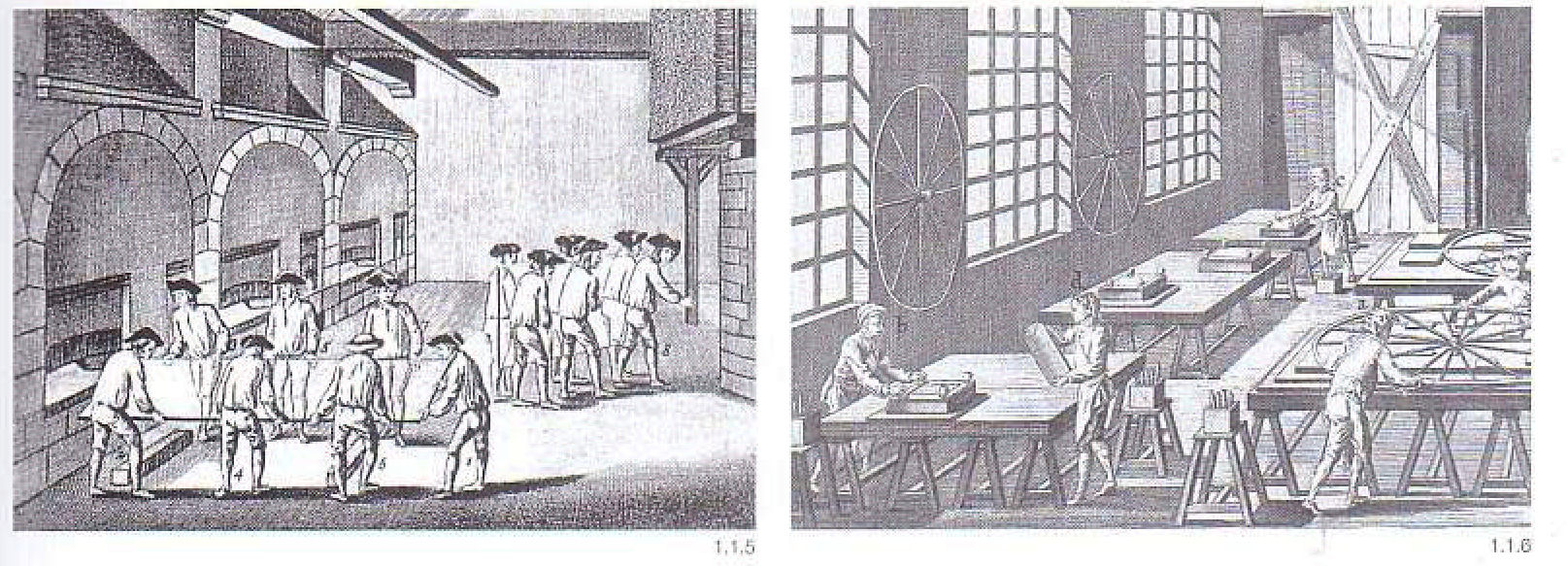 Proizvodnja stakla – crteži iz  enciklopedije Diderota i d’Alamberta
Proizvodnja stakla – metoda krune
POVIJESNI PREGLED
u razdoblju 16. i 17. st. Venecija zauzima centralno mjesto u proizvodnji stakla (Murano staklo)
staklo se koristi u crkvama, manastirima i kućama
19. st. je stoljeće industrijalizacije – masovna proizvodnja stakla
početkom 20. st. se razvijaju moderni postupci proizvodnje stakla
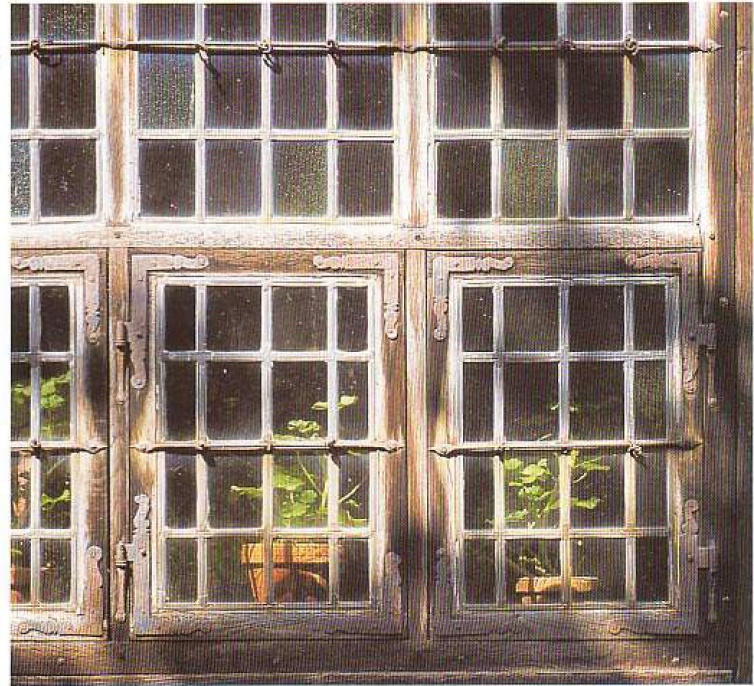 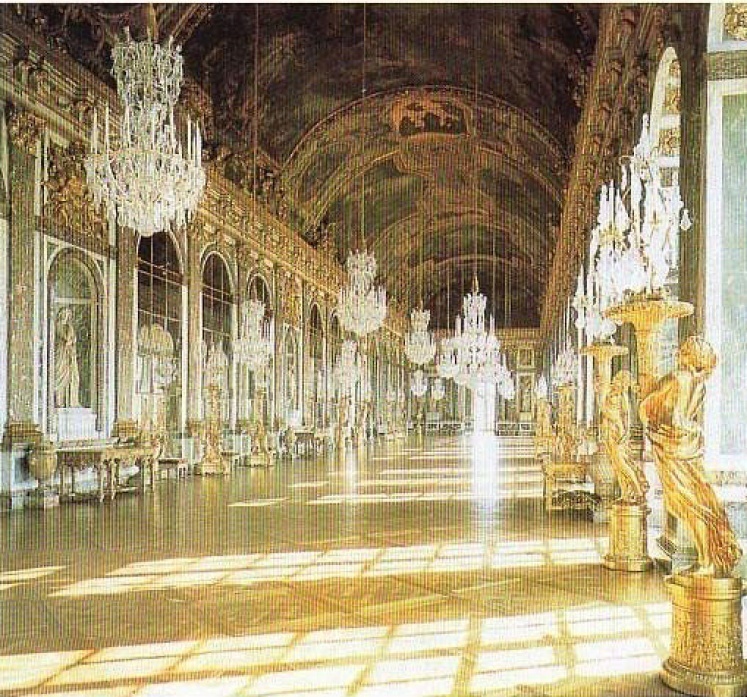 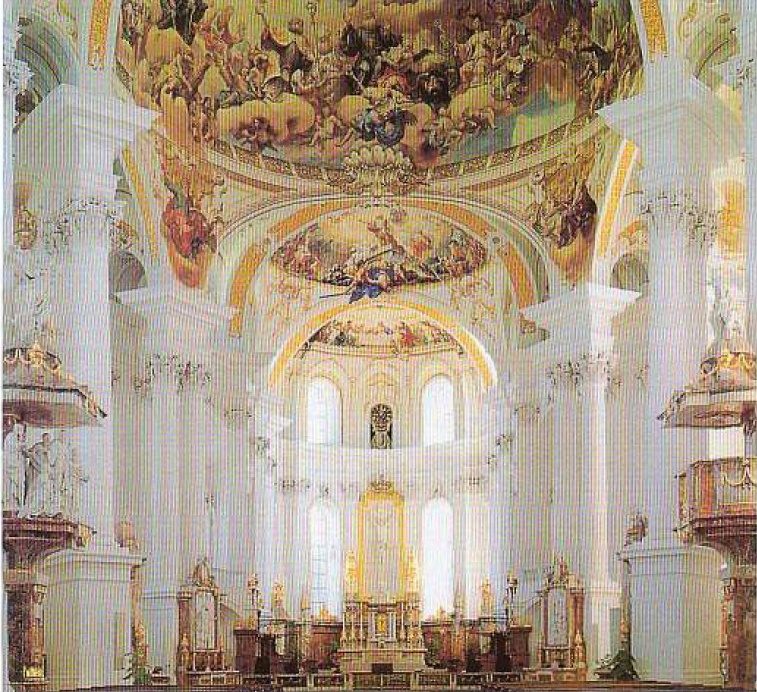 Klasični prozor, Open Air Museum, Njemačka
Crkva sv. Benedikta, Njemačka (18.st.)
Versailles, Francuska (17. st.)
POVIJESNI PREGLED
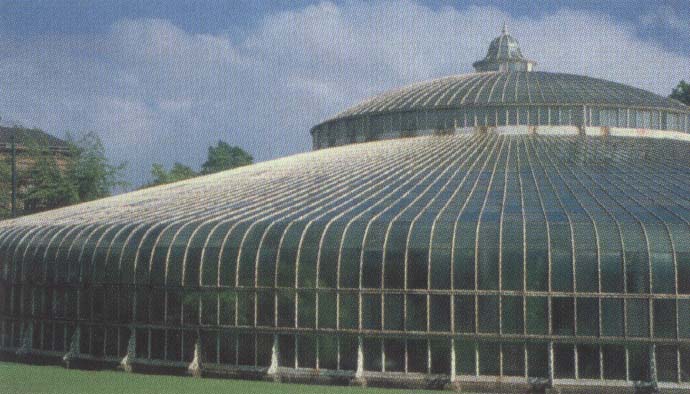 Kibble palace,Glasgow, Engleska
POVIJESNI PREGLED
arhitektura 20.st. intenzivno koristi staklo, ali ne još kao konstruktivan materijal
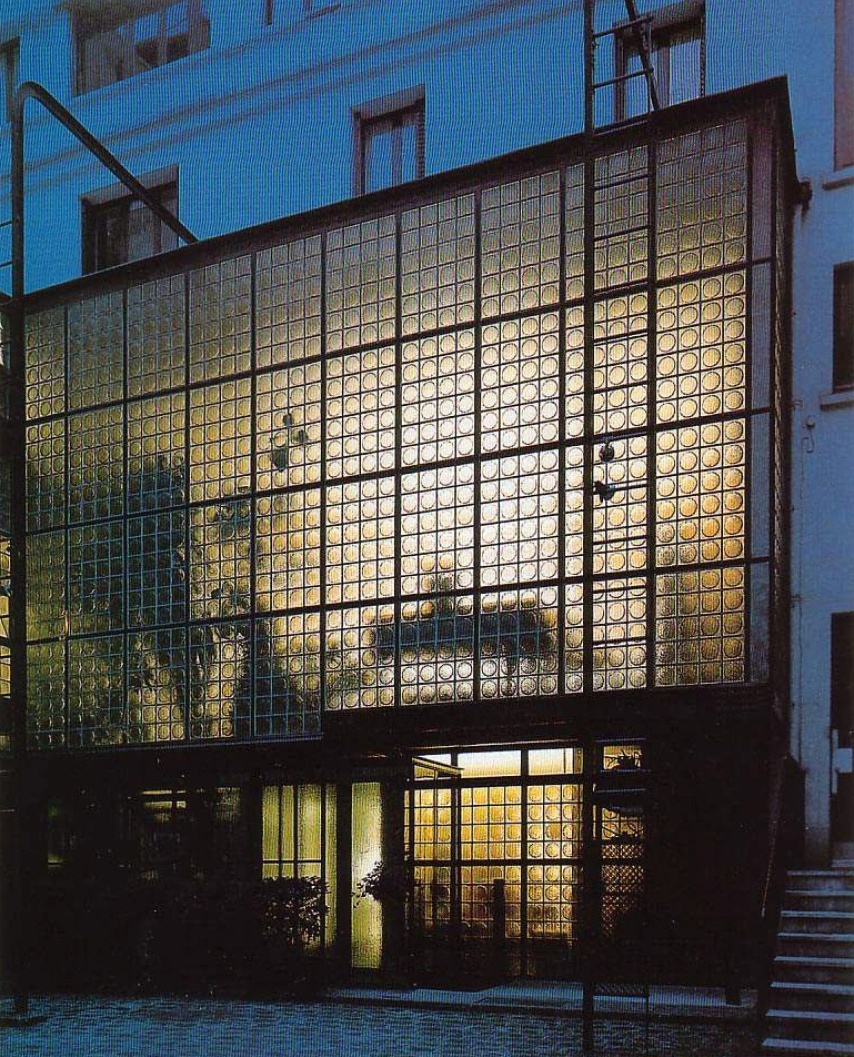 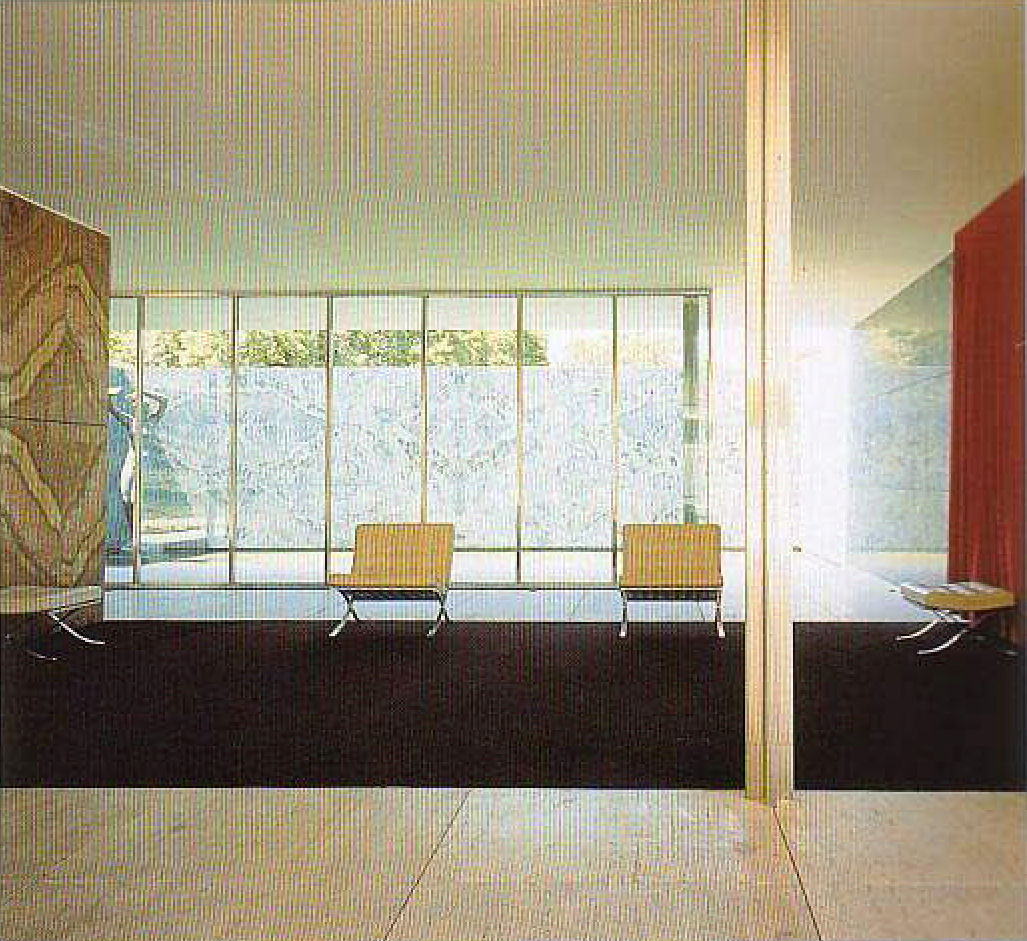 POVIJESNI PREGLED
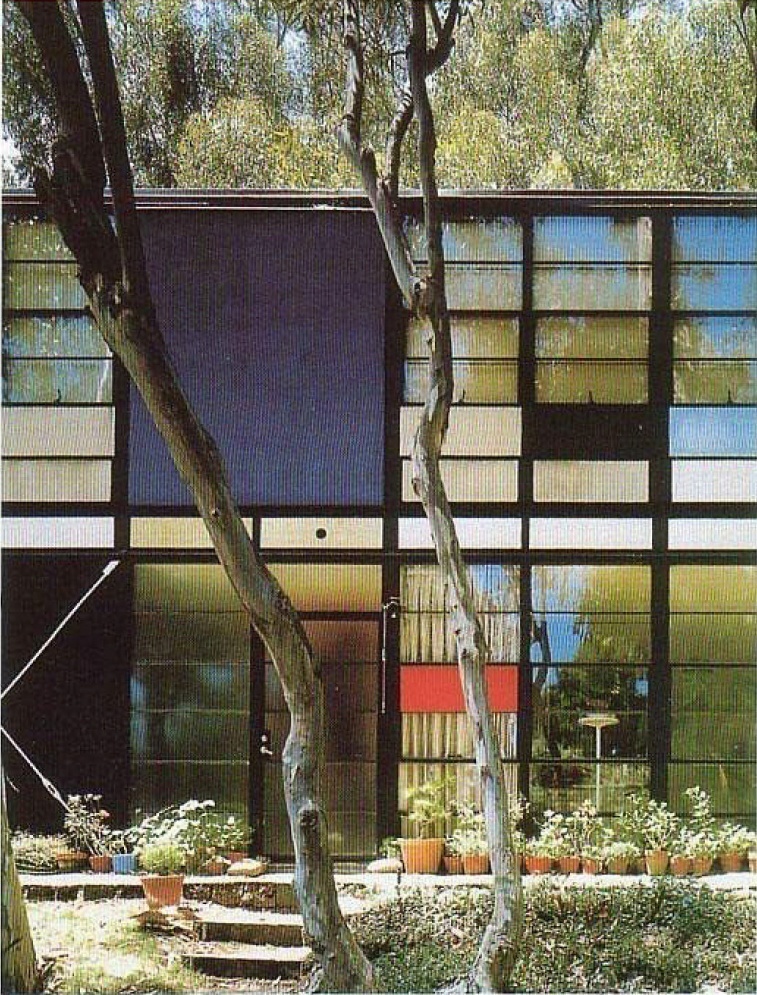 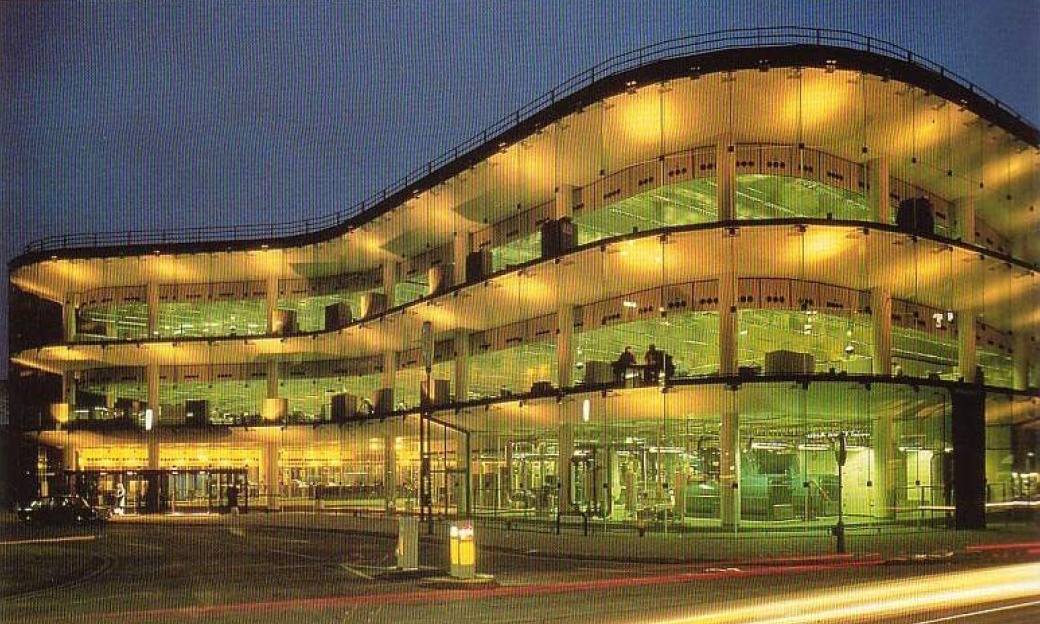 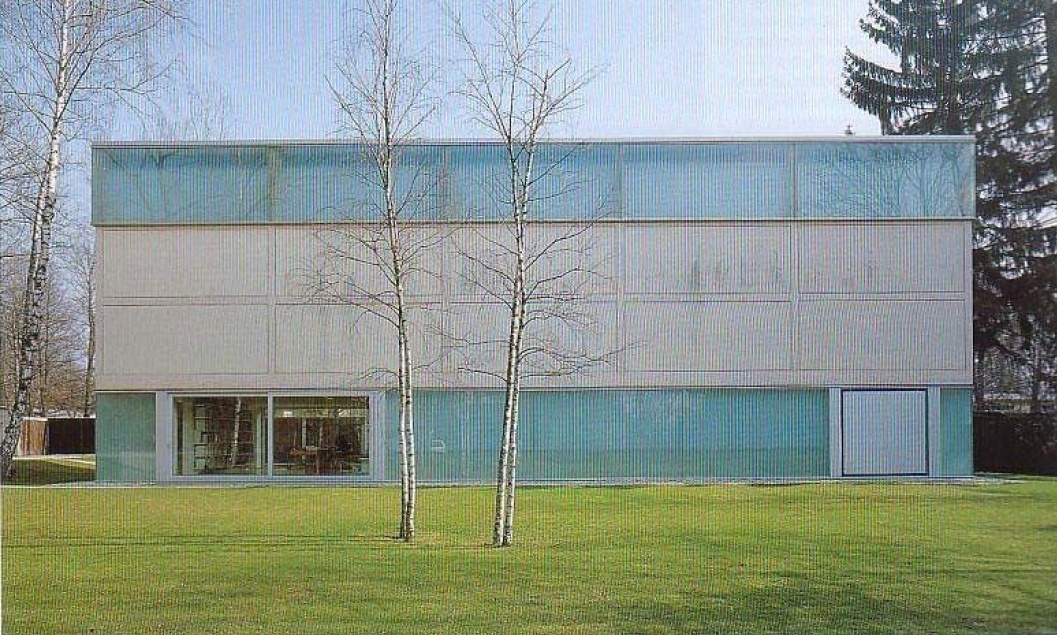 POVIJESNI PREGLED
moderne fasade od stakla
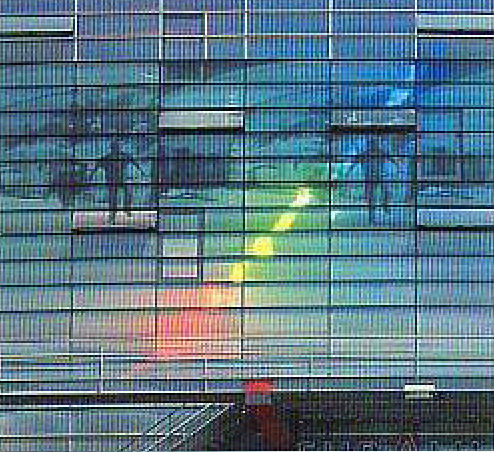 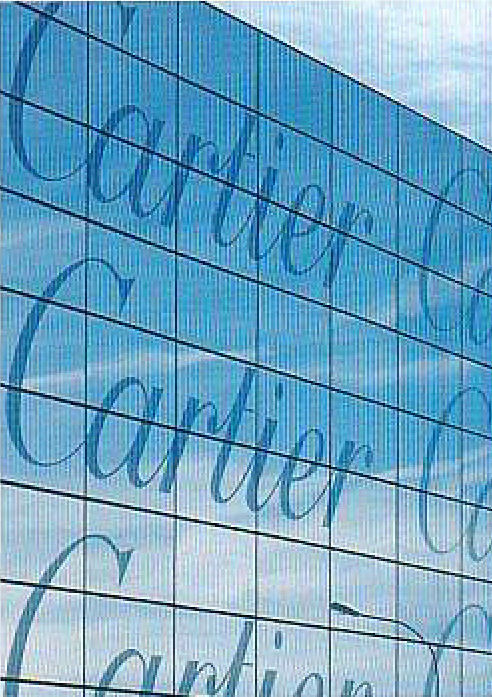 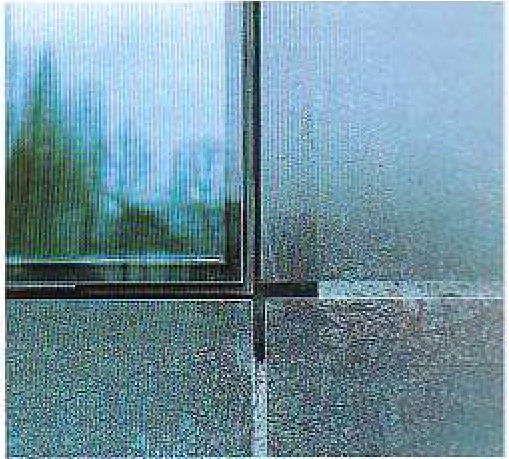 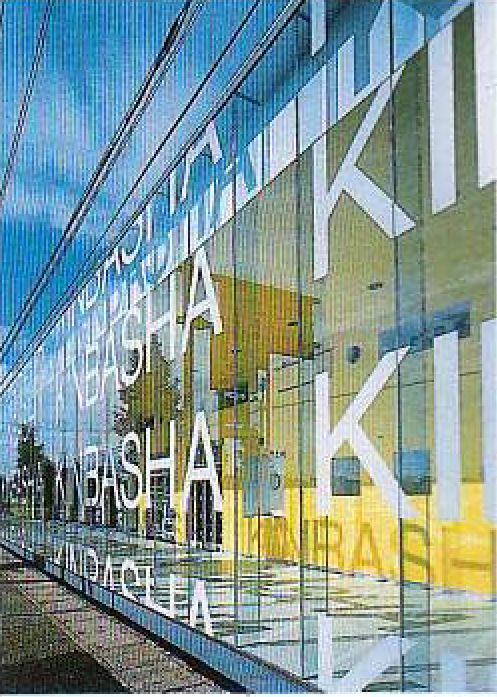 krajem  20.st. staklo se počinje koristiti kao konstruktivan materijal
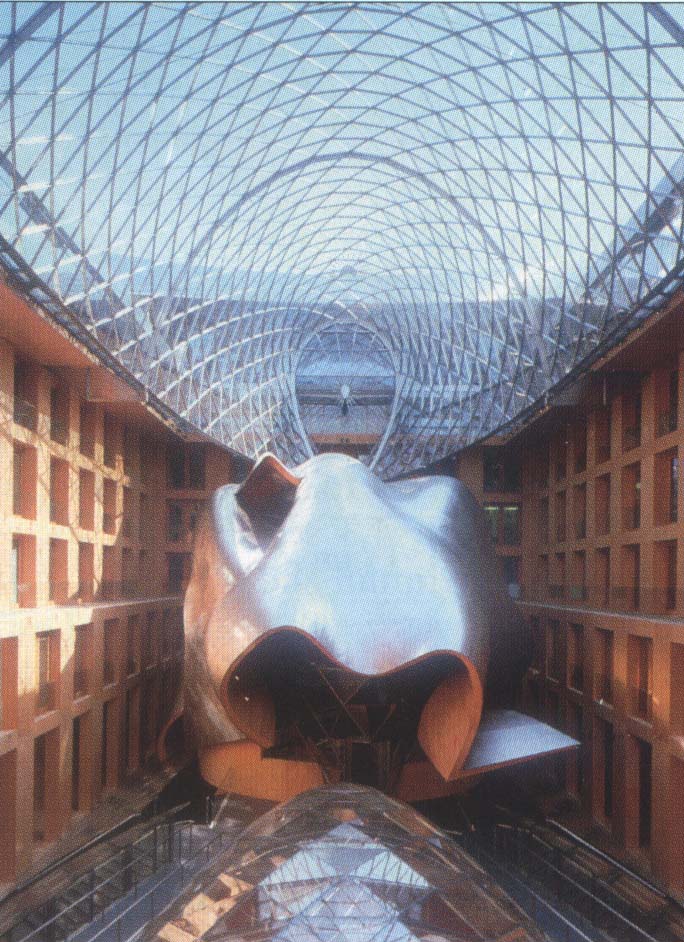 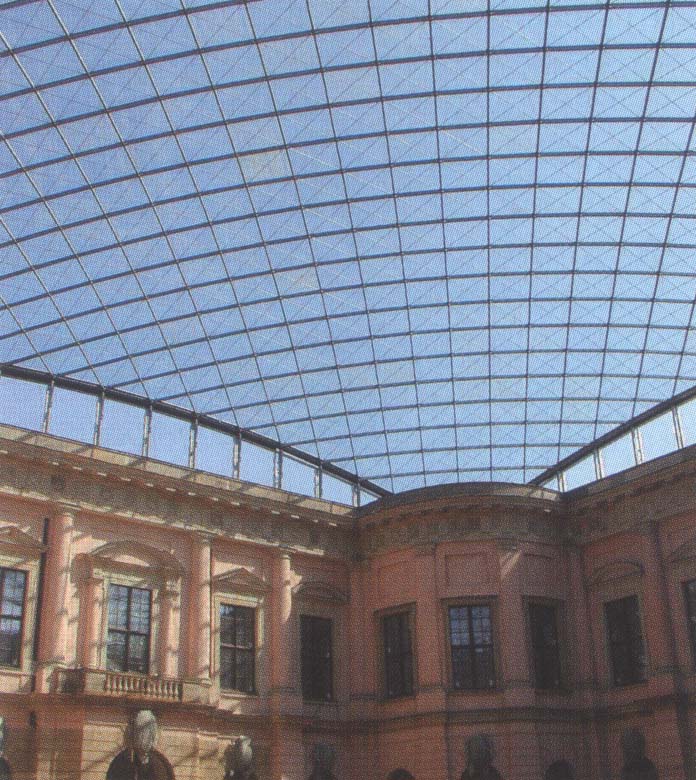 Stakleni krov Hamburškog Povijesnog muzeja
Stakleni krov DZ Bank, Njemačka
POVIJESNI PREGLED
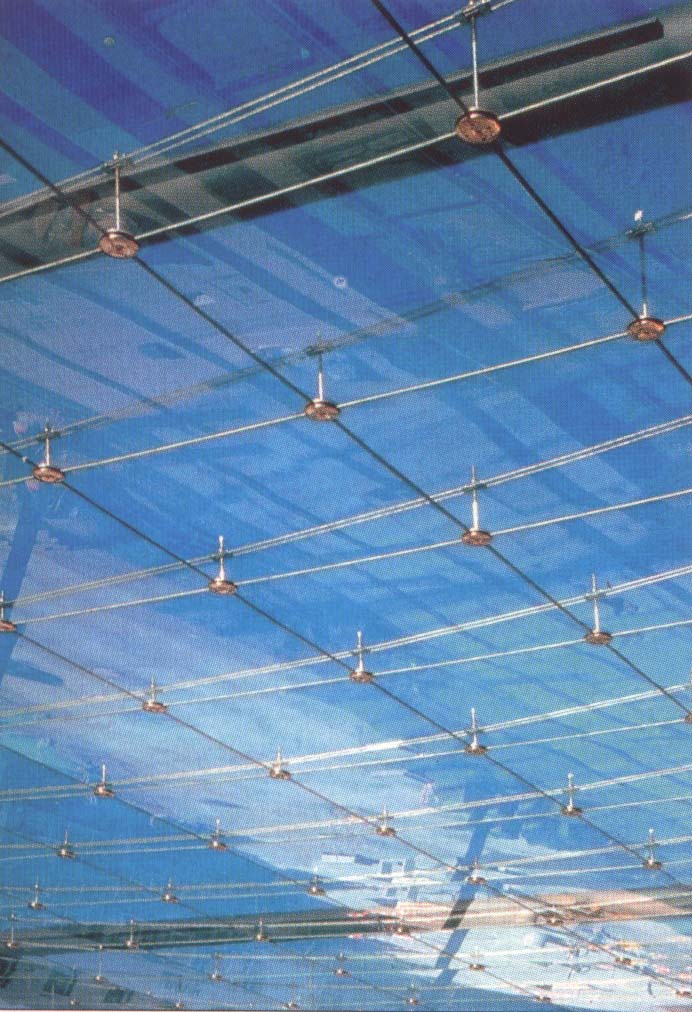 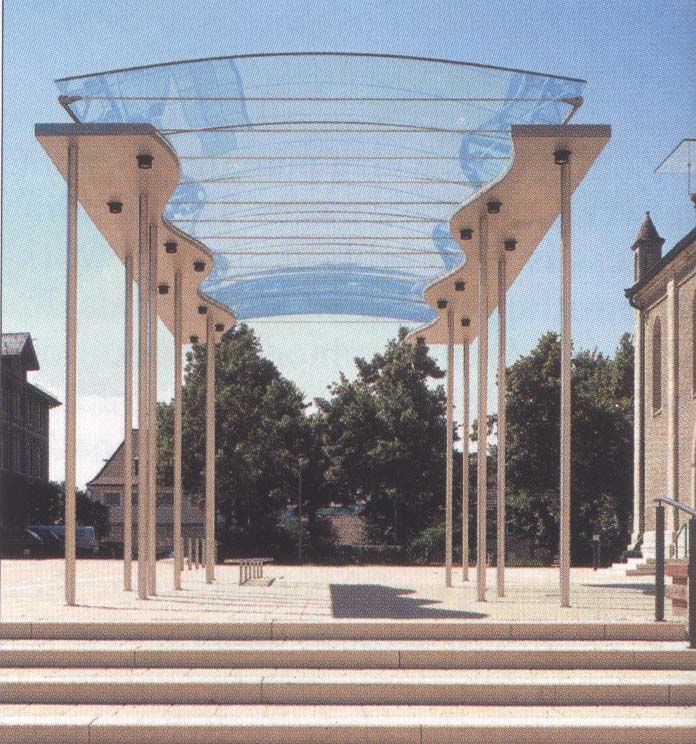 Ovješena staklena konstrukcija za Stadtbahn Heilbronn, Njemačka
Loggia Wasseralfingen, Njemačka
POVIJESNI PREGLED
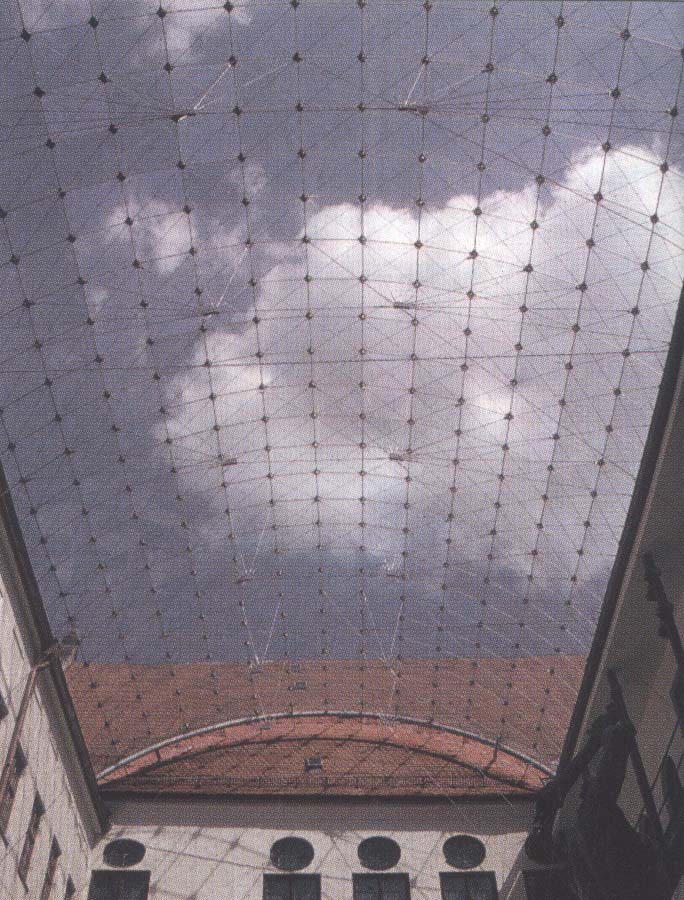 Staklena ljuska za Maximilianmuseum, Njemačka
POVIJESNI PREGLED
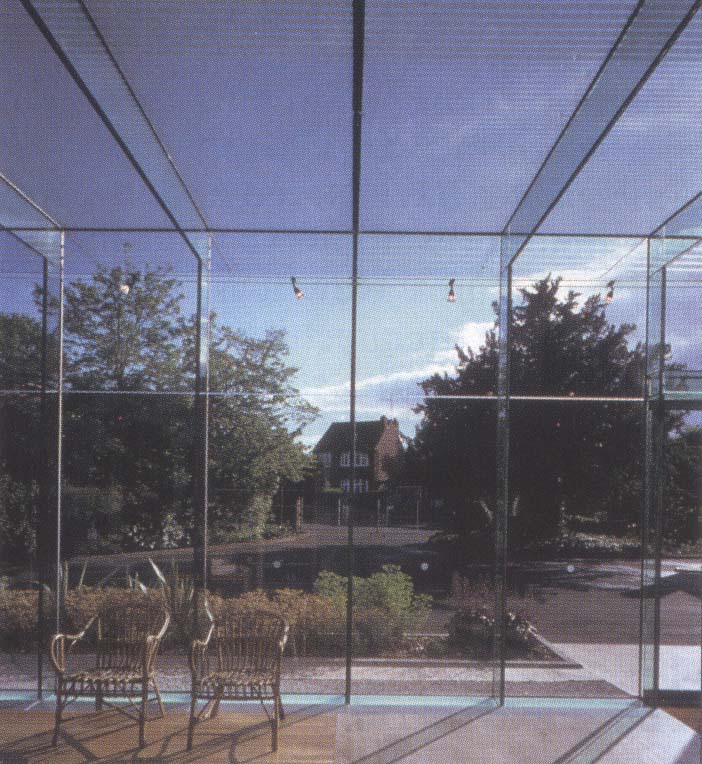 Staklene grede i stupovi 
Broadfield Glass Museum, Engleska
POVIJESNI PREGLED
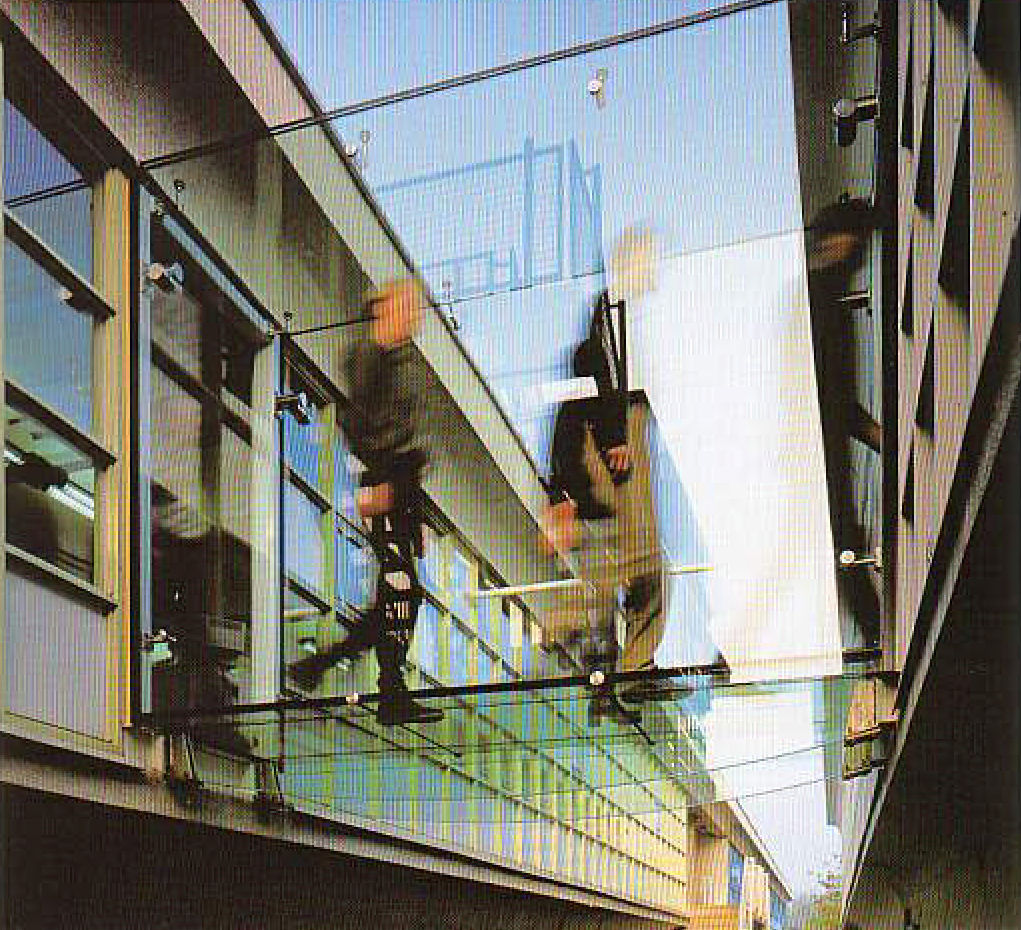 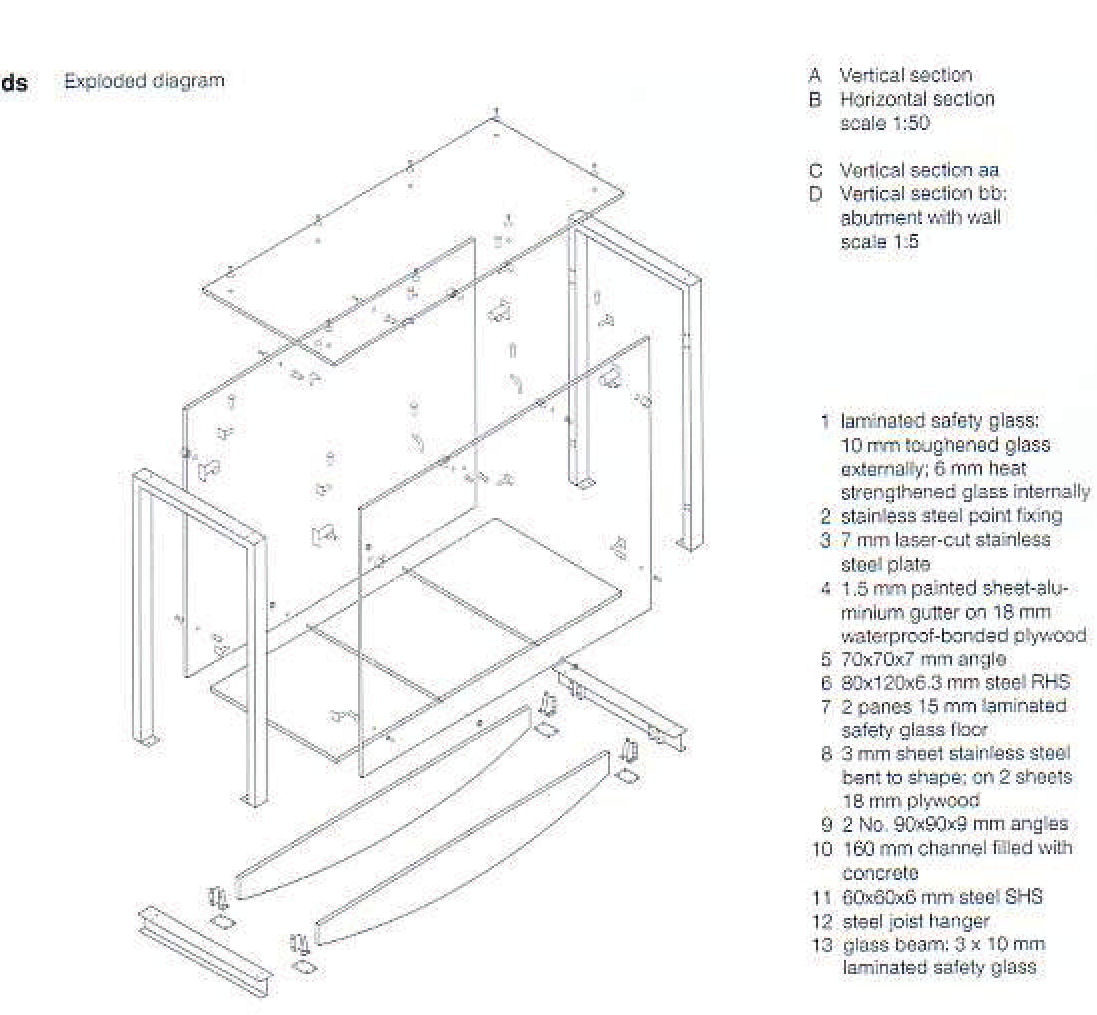 Stakleni most, Rotterdam, Nizozemska
POVIJESNI PREGLED
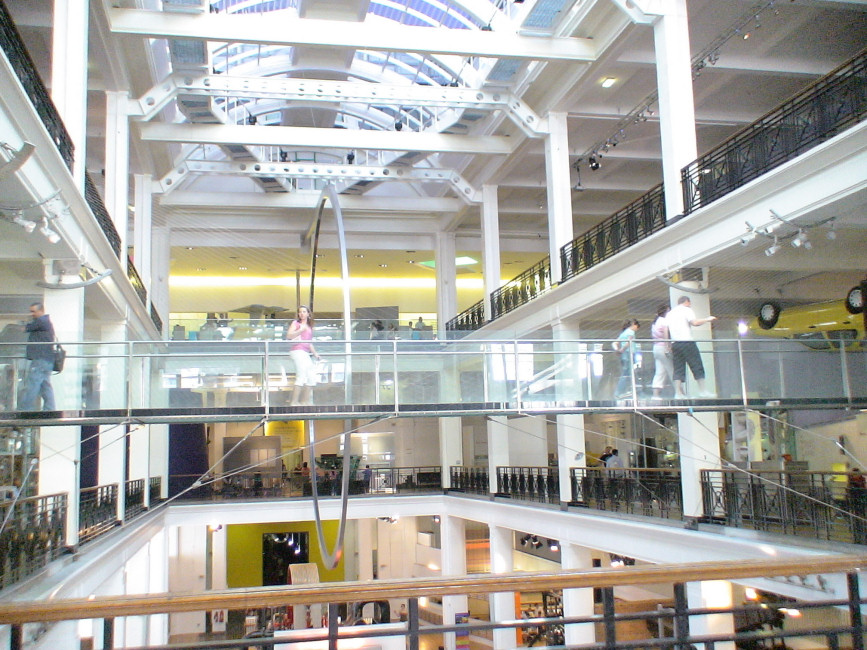 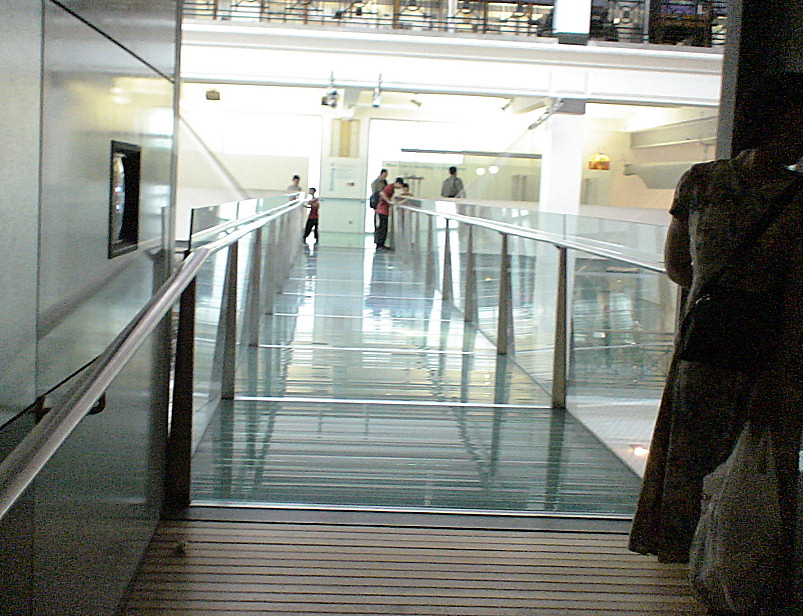 Stakleni most, Science Museum, London, Velika Britanija
POVIJESNI PREGLED
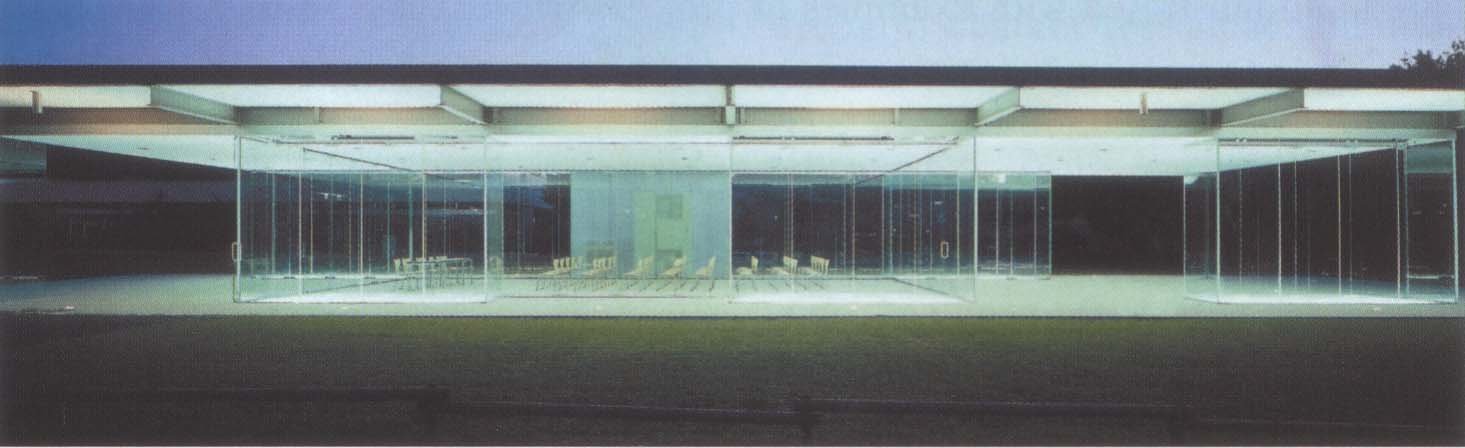 Stakleni stupovi, Rheinbach Pavillon, Njemačka
POVIJESNI PREGLED
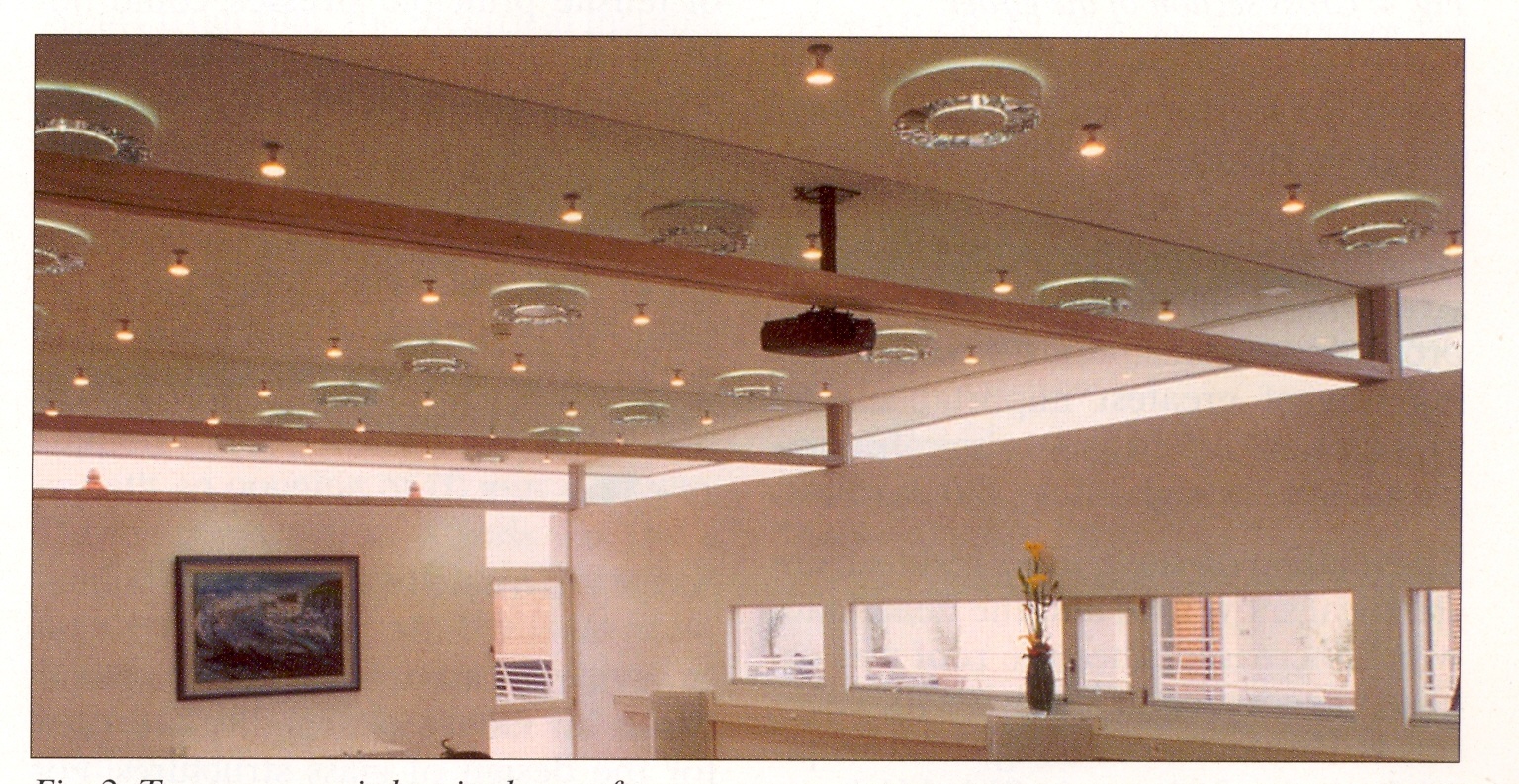 Spregnute grede drvo-staklo, Hotel Palafitte, Švicerska
POVIJESNI PREGLED
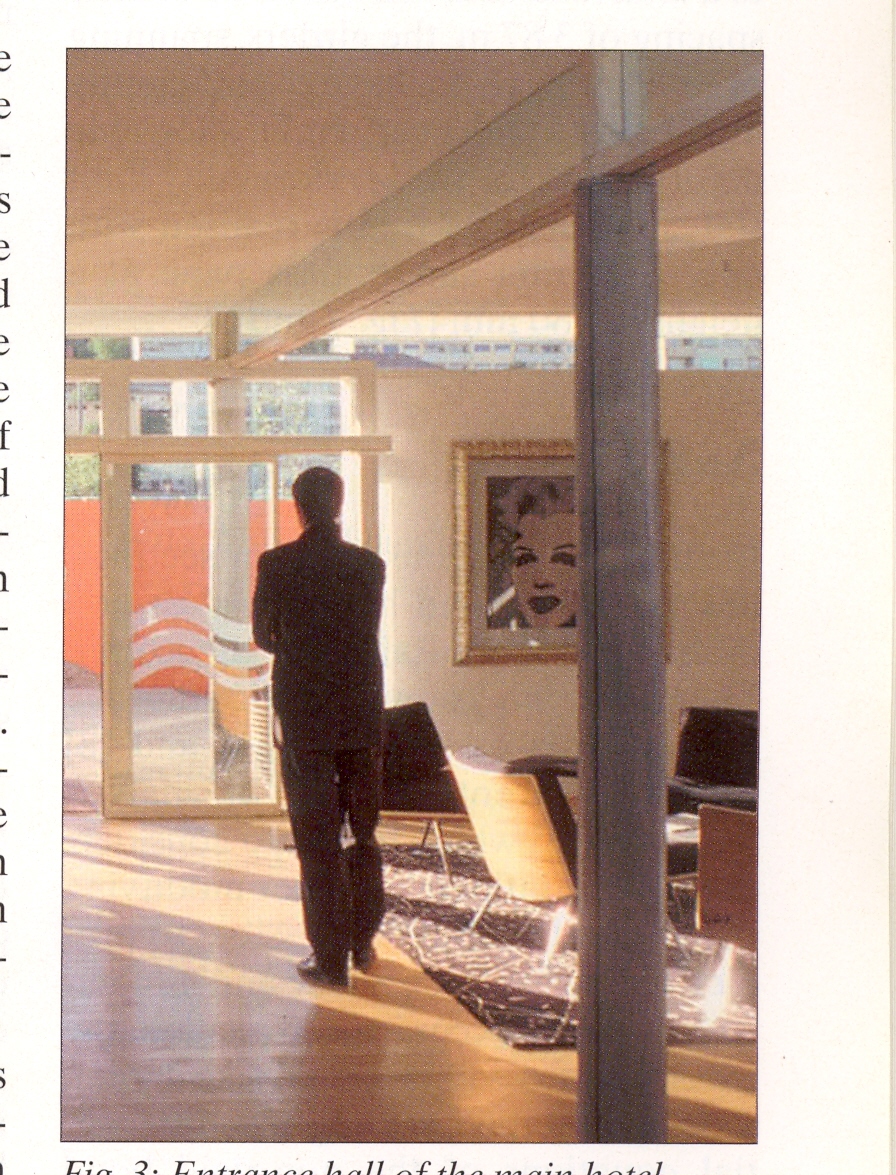 Spregnute grede drvo-staklo, Hotel Palafitte, Švicarska
POVIJESNI PREGLED
u Grand Canyon (SAD) je završila 2008. izgradnja (trebala je završiti sredinom 2007.) šetališta/mosta od stakla i čelika
 most je oko 1200 metara iznad rijeke Colorado
 projektiran za potres od 8 stupnjeva i vjetar od 180 km/h
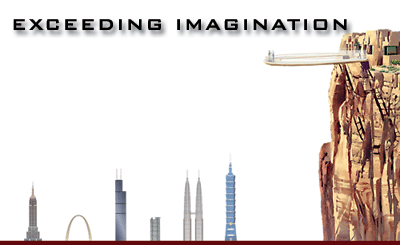 Grand Canyon Skywallk, Grand Canyon
POVIJESNI PREGLED
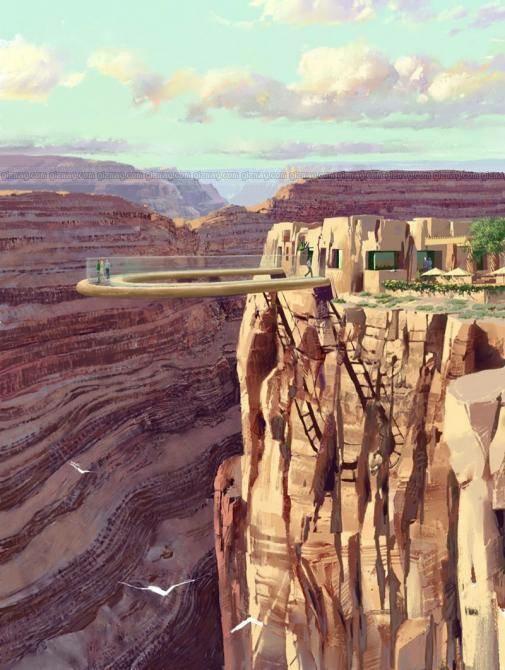 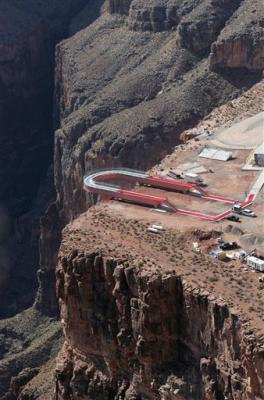 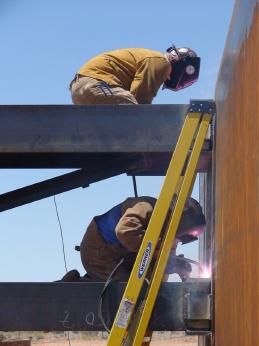 Grand Canyon Skywallk, Grand Canyon
2. PROIZVODNJA STAKLA
KEMIJSKI SASTAV STAKLA
Staklo je materijal koji se ne nalazi u prirodi. Iako poznato i korišteno od davnina i danas je nezamjenjiv materijal u svakodnevnom životu. Staklo se dobiva taljenjem osnovnih sirovina: kvarcnog pijeska, sode i vapnenca. Čisti silicijev dioksid ima talište na 1700˚C, te bi bilo jako neekonomično taljenje na toj temperaturi. Osnovnim sirovinama dodaje se i stakleni krš (oko 30%), jer ima niže talište od osnovnih sirovina, pa povećava brzinu staljivanja (taljenja). Time se uštedi oko 32% energije.
Glavne 3 sirovine za dobivanje natrijeva-kalcijeva-silikatnog stakla (Na2O x CaO x 6 SiO2) su:
Soda (Na2CO3; natrijev karbonat),
Vapnenac (CaCO3; kalcijev karbonat),
Kvarcni pijesak (SiO2; silicijev dioksid).
Dodavanjem sode snižava se talište na oko 1000˚ C, no time staklo postaje topljivo u vodi (vodeno staklo), pa se to spriječava dodavanjem vapnenca (koji otpuštanjem ugljikovog dioksida prelazi u kalcijev oksid - CaO).
RECIKLIRANJE
Energija koja se uštedi recikliranjem jedne staklene boce dovoljna je da žarulja od 100W svijetli 4 sata. Staklo proizvedeno od recikliranog stakla smanjuje onečišćenje zraka u procesu proizvodnje za 20%, a onečišćenje vode za 50%.
Iskorištenu staklenu ambalažu valja skupljati jer je pogodna za recikliranje. Može se u potpunosti reciklirati i koristiti kao isključiva sirovina za proizvodnju novih predmeta od stakla i time se smanjuje onečišćenje zraka u procesu proizvodnje za 20%, a onečišćenje vode za 50%.
PROIZVODNJA STAKLA
proizvodnja stakla – metodom cilindra i krune poznata još od srednjeg vijeka
 masovna proizvodnja stakla je započela početkom 20 st. u Belgiji i SAD – taljeno staklo se provlačilo kroz vertikalno postavljene valjke  i nakon toga se hladilo. Maksimalne širine elementa su bile oko 2.3 m.
 današnje moderne tehnike proizvodnje baziraju su na metodi razvijenoj od Pilkingtona 1960 g. Ovaj proces je osnova današnje moderne proizvodnje stakla.
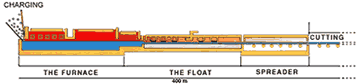 Punjenje sirovina
Rezanje
Peć
Valjanje
Flotacija
Shematski prikaz proizvodnje stakla
PROIZVODNJA STAKLA
Proizvodnja je podijeljena u 2 dijela:

Prvi dio se sastoji od tanka za sirovine, tanka (komore) za taljenje i  kade za flotaciju. Dužina ovog dijela je oko 500 m. 

 U tanku za sirovine se sirovine miješaju ovisno o vrsti stakla koja je potrebna. Za standardno staklo se koristi 72% silicijskog pijeska , 20-23 % recikliranog stakla te željezni oksid, kalcijev hirdroksid, magnezijev oksid, dolomit, aluminijev oksid
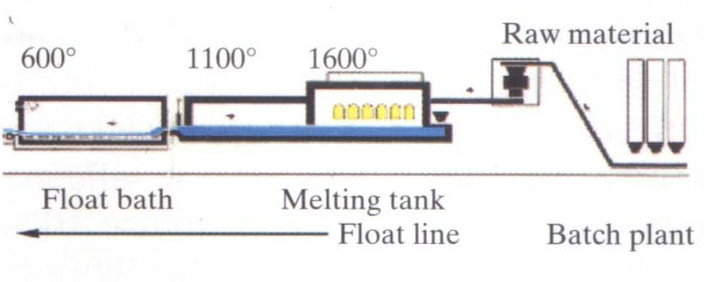 Sirovine
Taljenje
Kada za flotaciju
Tok procesa
Tok prve faze proizvodnje
Kemijski sastav :

SiO2				 73%
Na20				13.8 %
CaO				6.6 %
MgO				3.6 %
Al2O3				0.17 %
Fe2O3				0.12 %
SO3				0.30 %

Nikal (Ni): nije sastavni dio stakla, zbog procesa proizvodnje može se pojaviti
Sumpor (S): nastaje prilikom procesa proizvodnje (goriva)
Nikal-sulfid (NiS): opasan spoj, mali kamenčići koji bitno smanjuju ćvrstoću
PROIZVODNJA STAKLA
U komori za taljenje se nalazi do 2100 tona stakla. Tank je potpuno zatvoren, obično građen od opeke. Mješavina se grije na 1500-16000 C. Staklo koje izlazi iz komore se hladi na 11000 C  hladnim zrakom koji prolazi iznad.

Kada za flotaciju sadrži oko 1800 tona kositra (temperatura tališta 2320 C).
Zbog velike razlike u gustoći staklo lebdi (float) na kositru u obliku tankog filma (vrpce). Ravnotežna debljina je oko 6 do 7 mm. Povlačeći vrpcu većom brzinom dobiva se tanje staklo. Smanjujući brzinu toka povećava se debljina stakla.

Standardne debljine su 4,5,6,8,10,12,15 i 19 mm. Vrlo rijetko 24 mm

Proces kontinuirano teče brzinom od oko 11 m/min. Vrpca (film) stakla je obično širine 3.5 m, a reže se na 3.21 m. Dnevna proizvodnja obično iznosi 600-800 tona.
Na kraju procesa staklo je temperature 6000 C.
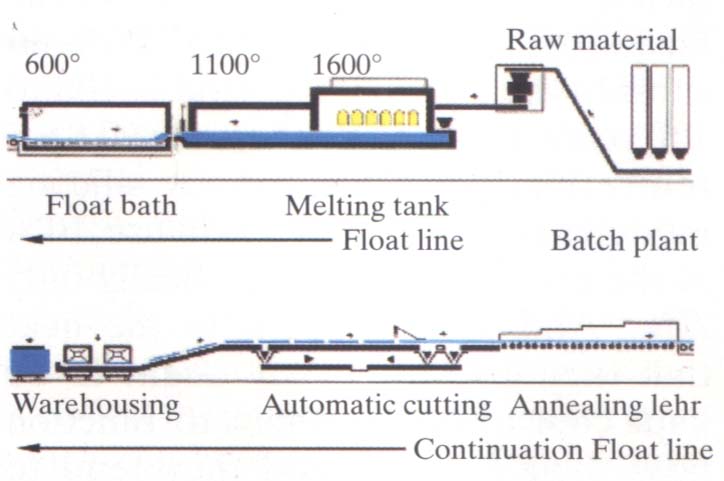 Kaljenje
Skladištenje
Rezanje i obrada
Tok procesa
Tok druge faze proizvodnje
Komora za kaljenje (Annealing lehr) je zatvorena konstrukcija. Pojam annealing znači krajni postupak kontroliranog i postupnog hlađenja i grijanja stakla. Zbog toga se float staklo nekad zove i annealed. Staklo prelazi preko valjaka dok su temperature strogo kontrolirane.

U dijelu za rezanje i obradu se temperatura spušta do 40 0C
PROIZVODNJA STAKLA
Današnja moderna proizvodnja  razlikuje veliki broj tehnoloških postupaka za proizvodnju različitih tipova stakla
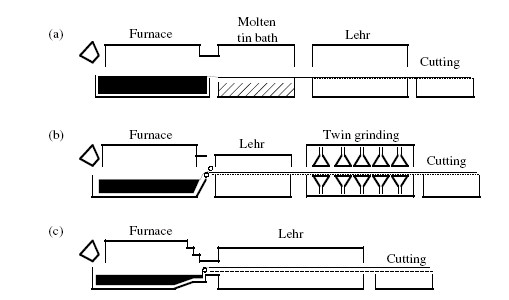 Peć
Uređaj za rezanje
Peć
Uređaj za rezanje
Peć
Uređaj za rezanje
Postupak prozvodnje a) float glass b) plate glass  c) sheet glass
3. VRSTE STAKLA U GRAĐEVINSRSTVU
VRSTE STAKLA U GRAĐEVINARSTVU
Vrste stakla koje se najčešće koriste kao konstruktivno staklo :

1. KALJENO STAKLO (TEMPERED GLASS)
2. TOPLINSKI OJAČANO STAKLO (POLUKALJENO) (HEAT-STRENGHTENED GLASS)
3. LAMINIRANO STAKLO (LAMINATED GLASS)
4. KEMIJSKI OJAČANO (CHEMICALLY TOUGHNED)
5. OBIČNO STAKLO (ANNEALED) – samo za panele i slabo opterećene elemente
VRSTE STAKLA U GRAĐEVINARSTVU
KALJENO STAKLO

 Osnovna ideja je unijeti tlačne napone s ciljem povećanje otpornosti
 Ovo staklo se zove i ojačano ili prednapeto
 Staklo se grije do 650oC onda velikom brzinom hladi, tako da su stijenke puno hladnije od unutrašnjosti.
 Maksimalna debljina je 19 mm
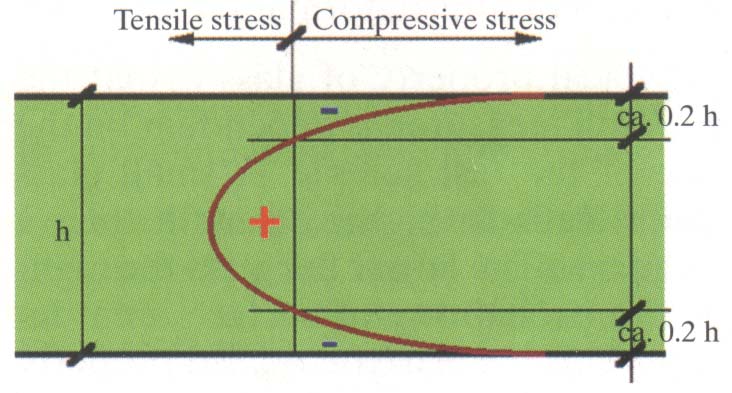 Dijagram naprezanja nakon kaljenja
VRSTE STAKLA U GRAĐEVINARSTVU
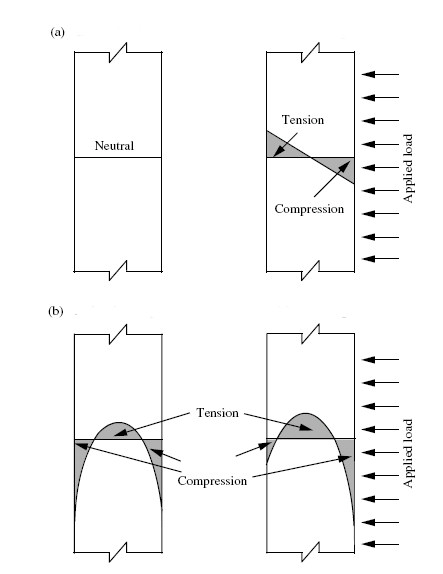 Nekaljeno staklo - prije opterećenja i nakon savijanja
VRSTE STAKLA U GRAĐEVINARSTVU
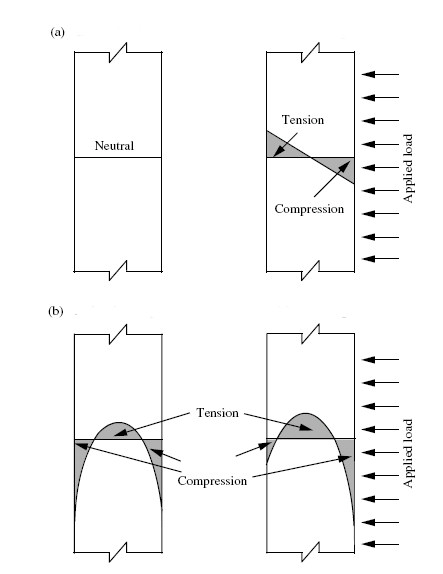 Kaljeno staklo - prije opterećenja i nakon savijanja
VRSTE STAKLA U GRAĐEVINARSTVU
u slučaju pojave pukotine u vlačnoj zoni dolazi do širenja, i formiranja 
velikog broja malih čestica
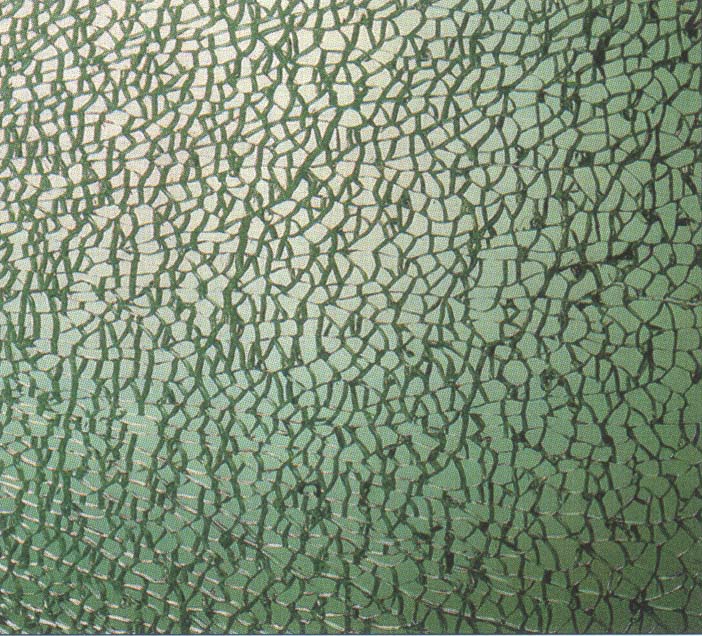 Lom kaljenog stakla
VRSTE STAKLA U GRAĐEVINARSTVU
kaljeno staklo se ne može rezati, prije ugradnje nego mora imati točne dimenzije određene projektom
prilikom proizvodnje stakla u procesu se često može pojaviti nikal-sulfid . Nikal-sulfid nije opasan za staklo, ali ako se dodatno ojačava (kali) – može dovesti do katastrofalnih otkazivanja nosivosti.

 uslijed promjena temperature kod kaljenja komadi (kamenčići) nikal-sulfida koji se nalaze unutar strukture stakla mogu izazvati iznenadan lom – ovaj slom se može dogoditi nakon dugog perioda (nekoliko godina).

 ovakav slom se naziva mačje oči (cat’s eye). 

 najpoznatiji primjer je 1994 nagrađeni projekt International Terminal Waterloo Station (London). Ubrzo nakon izgradnje dogodio se slom. 
 Radi zaštite ljudi morala se napraviti posebna mreža.
VRSTE STAKLA U GRAĐEVINARSTVU
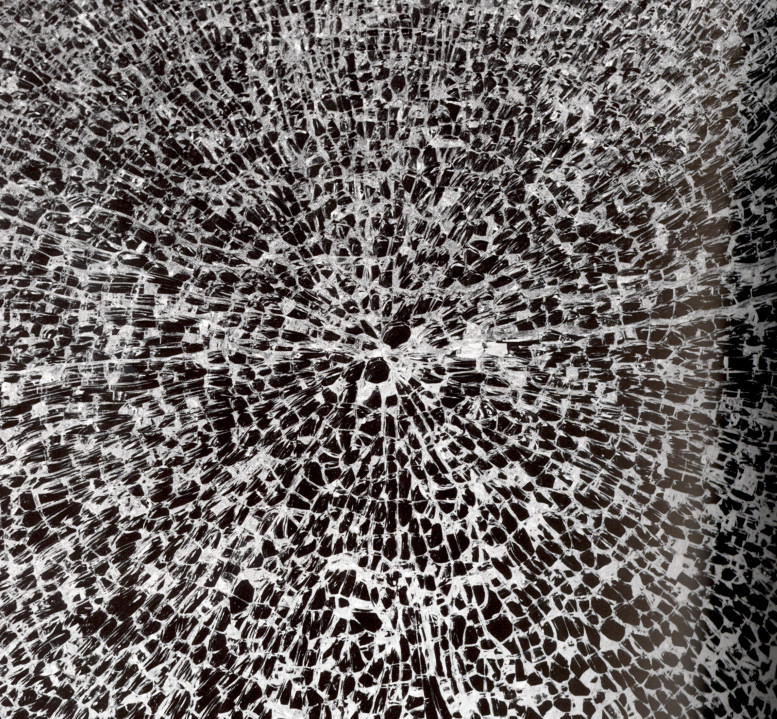 Slom tipa “mačje oči”
VRSTE STAKLA U GRAĐEVINARSTVU
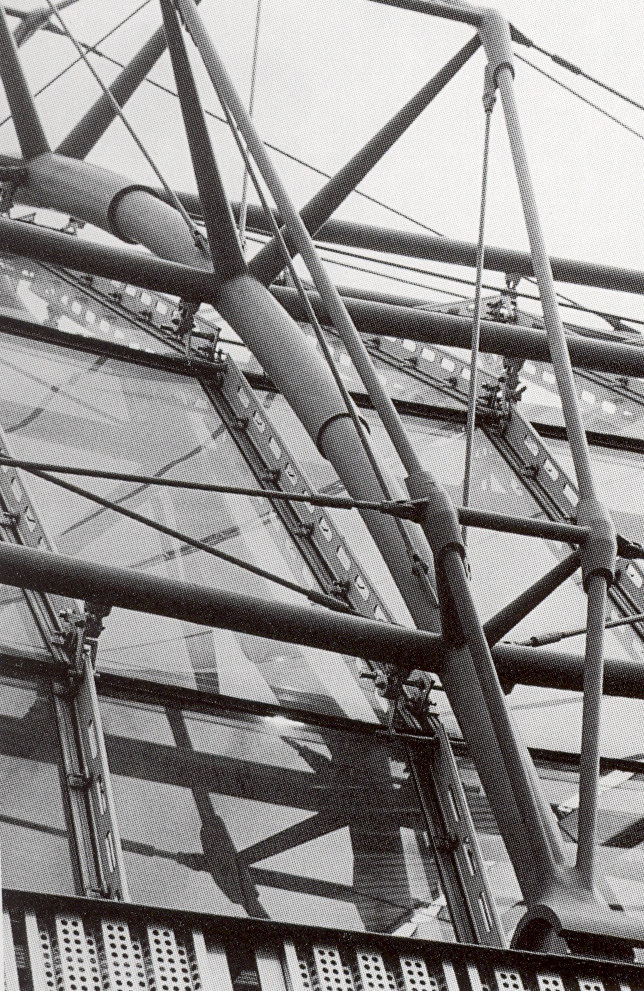 Vanjska fasada Waterloo Station International Terminal, London
VRSTE STAKLA U GRAĐEVINARSTVU
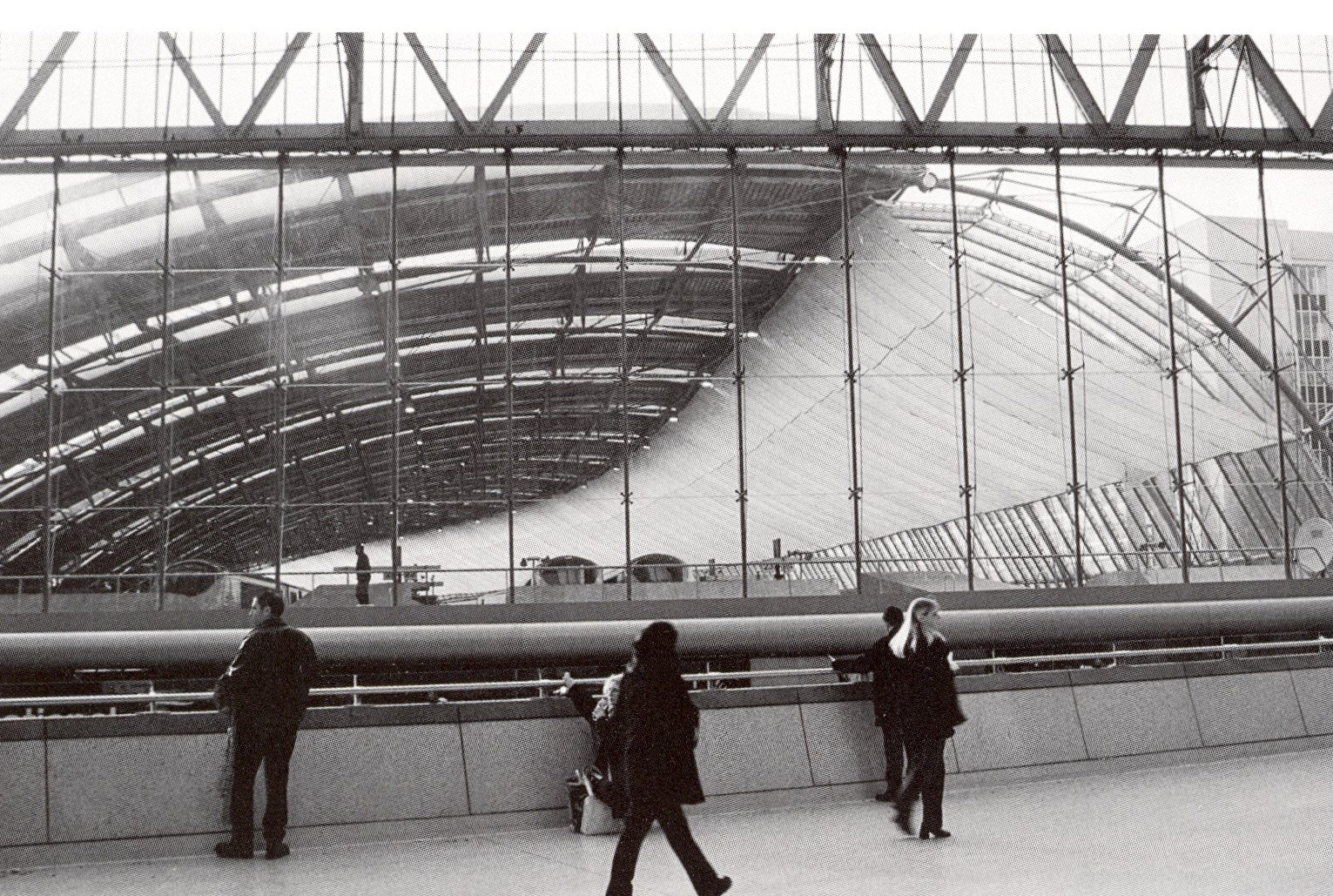 Posebna mreža koja štiti pješake,  Waterloo Station International Terminal, London
Prethodni primjer pokazuje da je jedna od najvažnijih stvari u projektiranju staklenih konstrukcija poznavanje načina proizvodnje stakla!!!

 Uklanjanje nikal-sulfida
1. Veća pažnja prilikom proizvodnje stakla – sirovine se ispituju, smanjuju se kontakti s elementima koji imaju nikal-sulfida (nehrđajući čelik)
Heat soaking (variranje temperature) – staklo se izlaže velikim promjenama temperature. Testovi su definirani nacionalnim normama – npr. DIN – staklo se izlaže temperaturi od 300oC u trajanju od 8h.
VRSTE STAKLA U GRAĐEVINARSTVU
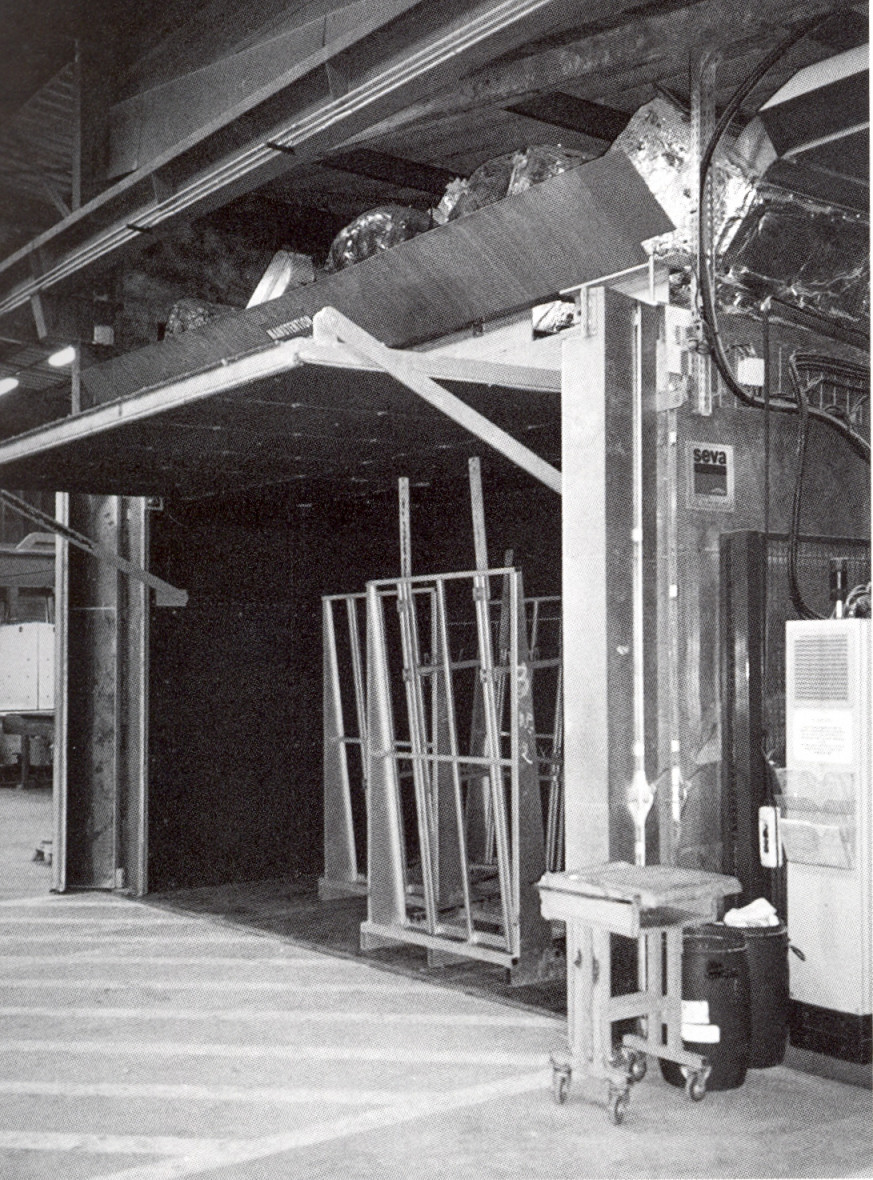 Komora za inspekciju stakla prije ugradnje (heat soak)
VRSTE STAKLA U GRAĐEVINARSTVU
3. Detekcija nakon ugradnje – metoda koju od 1991. razvija University of Queensland, Australia
Metoda se bazira na fotografskom detektiranju kamenčića nikal-sulfida unutar stakla
Vrlo pouzdana metoda (95% uspješna)
Korištena prilikom inspekcije nebodera od 36 katova u Brisbanu, 1997. – nađeno i uklonjeno više od 100 staklenih panela
TOPLINSKI OJAČANO STAKLO
proces vrlo sličan proizvodnji kaljenog stakla, samo je hlađenje duže
 ovakvo staklo ima manju nosivost
 debljine do 12 mm
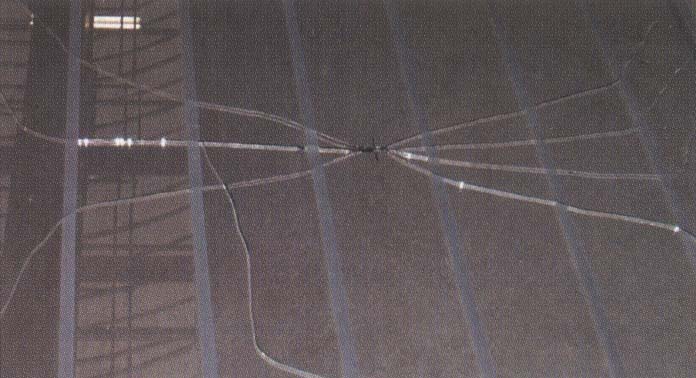 Lom toplinski ojačanog stakla
VRSTE STAKLA U GRAĐEVINARSTVU
LAMINIRANO STAKLO
2 ili više elementa od float stakla, kaljenog stakla ili toplinski ojačanog stakla su povezana zajedno sa slojem polivinil-butirala (PVB) i PEA (polietilen acetat)
 debljina PVB sloja je oko 0.38 mm
 složeni elementi se obrađuju u posebnim autoklavama na 140oC i pritiskom od 12 bara
 ako dođe do loma, komadići stakla ostaju vezani uz PVB sloj
 ovo staklo se često zove security jer se kombinacijom slojeva može postići neprobojnost za metke
VRSTE STAKLA U GRAĐEVINARSTVU
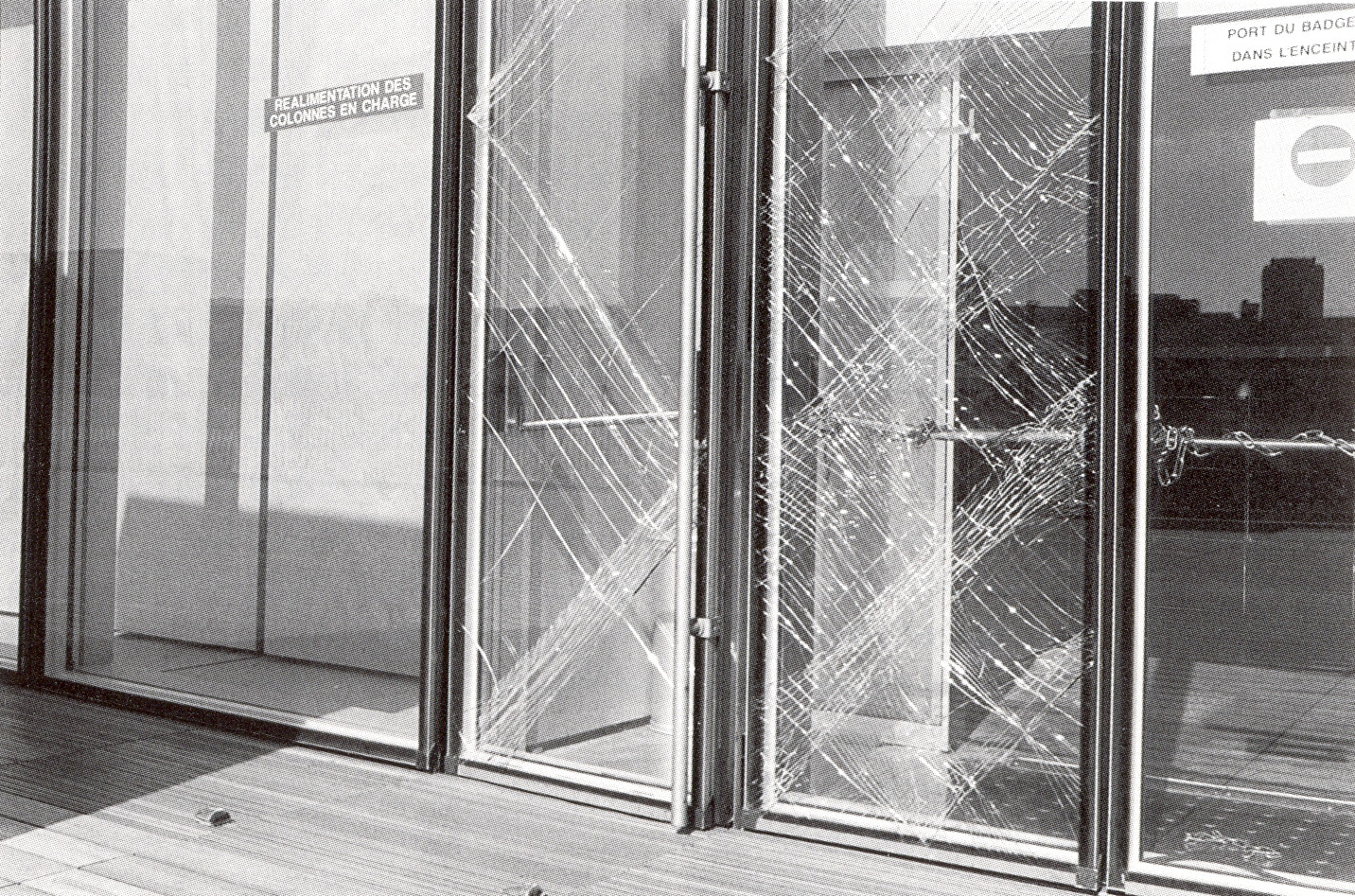 Lom laminiranog stakla (Nacionalna biblioteka, Pariz)
VRSTE STAKLA U GRAĐEVINARSTVU
OSTALE VRSTE STAKLA

ANNEALED GLASS – paneli bez toplinske obrade, slabo podnosi temperaturne promjene. Koristi se kod velikih panela.
OBOJANO STAKLO (TINTED) – normalnom staklu se dodaju elementi koji daju određenu boju. Obično se koristi toplinski ojačano staklo
OBLOŽENO STAKLO (COATED) – posebni slojevi se dodaju na staklo radi estetske i konstrukcijske funkcije (smanjenje temperature stakla)
ŽIČANO STAKLO (WIRED) – prilikom procesa proizvodnje se u staklo ugrađuje žičana mreža. Loše se ponaša prilikom temperaturnih naprezanja.
KEMIJSKI OJAČANO STAKLO (CHEMICALLY MODIFIED) – na površinu se apliciraju kemijska sredstva koja poboljšavaju karakteristike.
VRSTE STAKLA U GRAĐEVINARSTVU
OSTALE VRSTE STAKLA

6. NORMALNO STAKLO jest staklo kojemu su u proizvodnji otpuštena zaostala naprezanja, što omogućava njegovo rezanje i daljnju obradu
7. EMAJLIRANO STAKLO jest staklo na čiju je površinu (u cijelosti ili djelomično) bojanjem ili sitotiskom nanesen sloj keramičke praškaste emulzije koja je potom zapečena u površinu stakla
8. FLOAT STAKLO jest plošno staklo sa paralelnim plohama, proizvedeno postupkom kontinuiranog izlijevanja rastaljene staklene mase na kositrenu kupku 
9. VUČENO STAKLO jest plošno staklo sa paralelnim plohama poliranim plamenom, proizvedeno kontinuiranim izvlačenjem iz početne vertikalne pozicije
VRSTE STAKLA U GRAĐEVINARSTVU
OSTALE VRSTE STAKLA

10. POLUKALJENO (toplinski ojačano) staklo jest staklo u čije je površinske slojeve (oko 20% ukupne debljine stakla) uneseno postupkom kontroliranog zagrijavanja i hlađenja trajno površinsko tlačno prednaprezanje (obično između 24 N/mm2 i 52 N/mm2), kako bi se povećala mehanička otpornost, a zadržala fragmentacija po slomu karakteristična za normalno staklo
11. KALJENO (termički kaljeno) staklo jest staklo u čije je površinske slojeve (oko 20% ukupne debljine stakla) uneseno postupkom kontroliranog zagrijavanja i hlađenja trajno površinsko tlačno prednaprezanje (obično veća od 69 N/mm2), kako bi se povećala mehanička otpornost i postigla fragmentacija po slomu na male krhotine čija je najveća dimenzija približno jednaka debljini stakla
VRSTE STAKLA U GRAĐEVINARSTVU
OSTALE VRSTE STAKLA

12. TOPLINSKI PROŽETO STAKLO (HST) jest kaljeno staklo koje je podvrgnuto postupku toplinskog prožimanja, kojim se zagrijavanjem eliminira kaljeno staklo onečišćeno česticama NiS i na taj način umanjuje rizika spontanog sloma kaljenog stakla
13. SPONTANI SLOM jest pojava sloma neopterećenog kaljenog stakla zbog prelaska čestica nečistoće NiS iz nestabilne  faze manje zapremine u stabilnu  fazu veće zapremine, a događa se najčešće tokom prvih 5 godina nakon kaljenja
14. ŽRTVENA PLOČA jest staklena ploča koja osigurava uvjet redundancije, jer preostale ploče nakon njenog sloma imaju potrebnu mehaničku otpornost.
VRSTE STAKLA U GRAĐEVINARSTVU
OSTALE VRSTE STAKLA

15. KEMIJSKI OJAČANO STAKLO jest staklo koje je podvrgnuto kemijskom postupku kojim se površinski ioni zamjenjuju većim ionima, čime se postiže trajno površinsko tlačno prednaprezanje u sloju debljine oko 0,04 mm

16. LAMINIRANO (višeslojno) staklo jest sklop dva ili više paralelnih ravnih ili zakrivljenih staklenih ploča, jednakih ili različitih, zalijepljenih međusobno po cijeloj površini laminirajućim materijalom

17. LAMINIRAJUĆI SLOJ jest materijal između dvije ili više staklenih ploča laminiranog stakla, koji adhezivno prianja na staklo i svojim mehaničkim svojstvima omogućava djelomično sprezanje ploča. Može biti proziran, u boji ili sa tiskanim uzorkom
VRSTE STAKLA U GRAĐEVINARSTVU
OSTALE VRSTE STAKLA

18. IZOLACIJSKO STAKLO jest sklop dva, tri ili više paralelnih ravnih ili zakrivljenih staklenih ploča, jednakih ili različitih, zabrtvljenih po rubu tako da hermetički zatvaraju prostor među njima, ispunjen zrakom ili nekim drugim plinom
19. HLADNO OBLIKOVANO staklo jest staklo koje je ugrađeno u prisilno deformirani položaj, koji uzrokuje trajna naprezanja u staklu
20. PJESKARENO STAKLO jest staklo čija je površina obrađena pjeskarenjem radi postizanja translucentnosti
21. JETKANO STAKLO jest staklo čija je površina obrađena kemijskim agensima (obično hidrofluoričnom kiselinom) radi postizanja translucentnosti ili geometrijskih ukrasa
VRSTE STAKLA U GRAĐEVINARSTVU
OSTALE VRSTE STAKLA

22. ZAKRIVLJENO STAKLO jest staklo koje je po proizvodnji zagrijavanjem omekšano i savijeno u cilindrični, sferni ili neki drugi prostorni oblik, u kojem ostaje nakon hlađenja, bez zaostalih naprezanja
23. SIGURNOSNO STAKLO jest staklo koje tvori fizičku barijeru protiv pada i ozljeda
24. KONSTRUKCIJSKO BRTVILO jest brtvilo, koje pričvršćuje stakleni element na oslonačku potkonstrukciju, sa dokazanim mehaničkim svojstvima koja mu omogućuju siguran prijenos djelovanja sa staklenog elementa na oslonačku 
25. STRUKTURNO OSTAKLJIVANJE (SSG) jest pričvršćivanje staklenih elemenata na oslonačku potkonstrukciju konstrukcijskim brtvilima
4. KARAKTERISTIKE STAKLA
KARAKTERISTIKE STAKLA
Kemijski sastav : NATRIJ-KALCIJ SILIKATNO STAKLO

SiO2				 73%
Na20				13.8 %
CaO				6.6 %
MgO				3.6 %
Al2O3				0.17 %
Fe2O3				0.12 %
SO3				0.30 %
KARAKTERISTIKE STAKLA
staklo je anorganski i amorfni prozirni, nekristalični materijal
 jedno od najtrajnih materijala
 otporno na koroziju uzrokovanu vodom ili kiselinama
 glavna komponenta stakla je silicij-oksid - kvarcni (kremeni)  pijesak)
 vrlo tvrda i krta umjetno proizvedena talina
 može biti i elastična i viskozno-elastična talina (mehanička svojstva ovisna o temperaturnim promjenama) 
 Zarcharisen i Warren pretpostavljaju da je struktura stakla sastavljena od silicijskih i kisikovih iona (network formers) – oni formiraju 3D mrežu unutar koje se nalaze ostali elementi (network modifiers)
KARAKTERISTIKE STAKLA
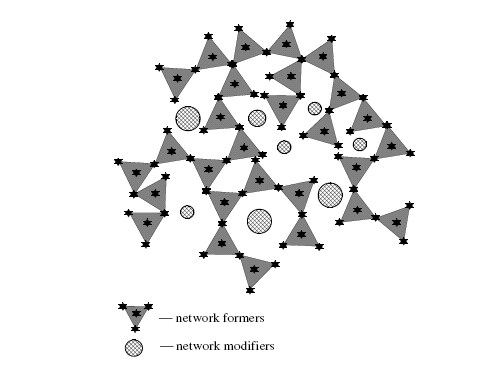 Pojednostavljen prikaz strukture stakla
KARAKTERISTIKE STAKLA
neki autori definiraju staklo kao “tekućinu koja ja ohlađena do čvrstog stanje bez kristalizacije”

 staklo je krti materijal (nema mogućnost plastičnih deformacija kao npr. čelik)
KARAKTERISTIKE STAKLA
KARAKTERISTIKE STAKLA

Specifična zapreminska težina 	25 kN/m3
Modul elastičnosti  			70000 MPa = MN/m2
Modul posmika 			28000 MPa
Poissonov koeficijent 		0,23
Vlačna čvrstoća 			45 MPa
Tlačna čvrstoća 			800 MPa
Čvrstoća ( Mohrova ljestvica )  	5-6
Temp.taljenja 			600oC
Koeficijent termalne ekspanzije 	9-9.2x10-6 K-1

Čvrstoća na savijanje (60 sekundi opterećenje)
Annealed				43 Mpa
Toplinski ojačano			82 Mpa
Kaljeno				165 Mpa
KARAKTERISTIKE STAKLA
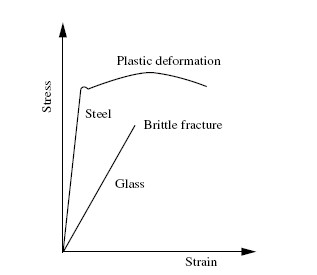 staklo je krti materijal (nema mogućnosti plastičnih deformacija)

 ovisnost naprezanje-deformacija je linearna
Dijagrami naprezanje-deformacija za staklo i čelik
KARAKTERISTIKE STAKLA
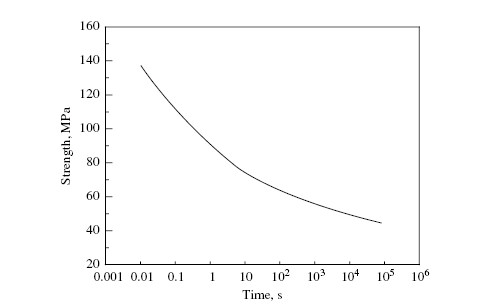 Utjecaj trajanja opterećenja na čvrstoću
KARAKTERISTIKE STAKLA
teoretska čvrstoća stakla na pritisak iznosi preko 20000 Mpa

 nikada eksperimentalno nije izmjerena niti približna čvrstoća – staklo otkazuje uvijek prije dostizanja tlačne čvrstoće zbog pojave vlačnih naprezanja (imperfekcije)

 povećanjem dimenzija staklenih elemenata smanjuje se njihova čvrstoća (povećava se vjerojatnost pojave imperfekcija)

 projektirati složenije staklene konstrukcije bez dodatnih eksperimentalnih istraživanja je za sada nemoguće 

 čvrstoća ovisi o načinu proizvodnje, imperfekcijama, pukotinama, trajanju opterećenja….
Na temelju fizičkih izračuna su teoretski vlačne čvrstoće 5000 MPa do 8000 MPa. Međutim, zbog strukturnih nedostataka na površini (Griffith nedostatke) stvarna čvrstoća je znatno niža jer su visoke koncentracije naprezanja se javljaju u pukotinama koje se ne može redistribuirati zbog nedostatka duktilnosti. Rezultat je da se čvrstoća na savijanje običnog stakla u stvarnosti  smanjuje na oko 30 do 80 MPa. 
Ovisno o veličini pukotine na površini,  čvrstoća savijanje je kontrolirana početkom  otvaranja hiperkritične pukotine  bez plastičnih deformacija. To rezultira  naglim lomom stakla. S druge strane potencijalne pukotine nastaju i zbog naprezanja uslijed  korozije od vode ili vlage u kombinaciji s dugotrajnim opterećenjem.
To je razlog što je čvrstoća savijanje  stakla npr. zbog trajnogopterećenja manja nego kod opterećenja s kratkim trajanjem.
Sheme različitih distribucija prednaprezanja preko presjeka ploče ovisno o tipu stakla
Efekti prethodnog prednaprezanja su:

 čvrstoća savijanja stakla povećava se u odnosu na obično staklo bez prednaprezanja

U slučaju loma, termalno ojačano staklo slama se u komadićima (čestice ili kockice) što je uzrokovano energijom prednaprezanja

 bez temperaturne obrade obično staklo lomi se u velikim krhotinama

U začetku termički ojačano staklo razvijano je za auto-moto industriju  kako bi se izbjegle ozljede i nazivalo se tzv. sigurnosno staklo

U pogledu primjene stakla u zgradarstvu, postoji opsnost  loma panela na fasasi gdje se komadići stakla zadrže sljepljeni i padnu zajedno usljed gravitacije

Kod obrađenih stakla tj. prednapregnutih, opasnost  udesnih udaraca je značajno manja od onog kod običnog stakla
Ispitivanje stakla
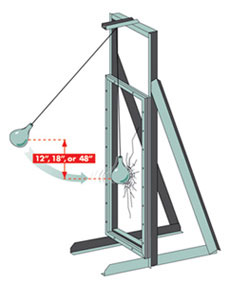 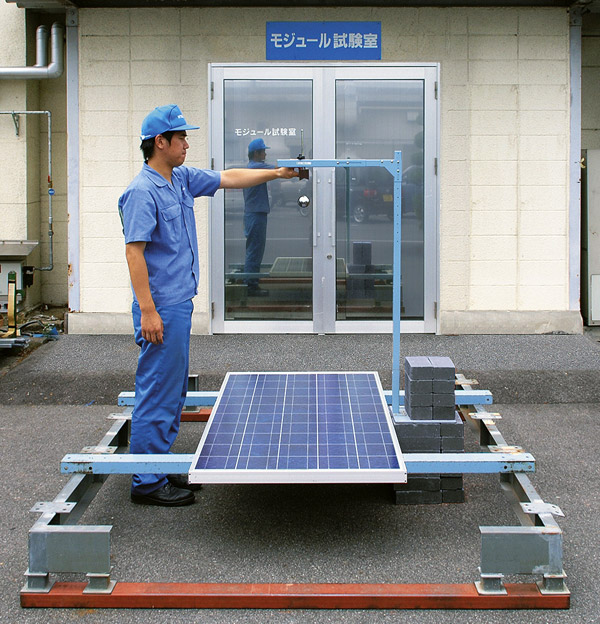 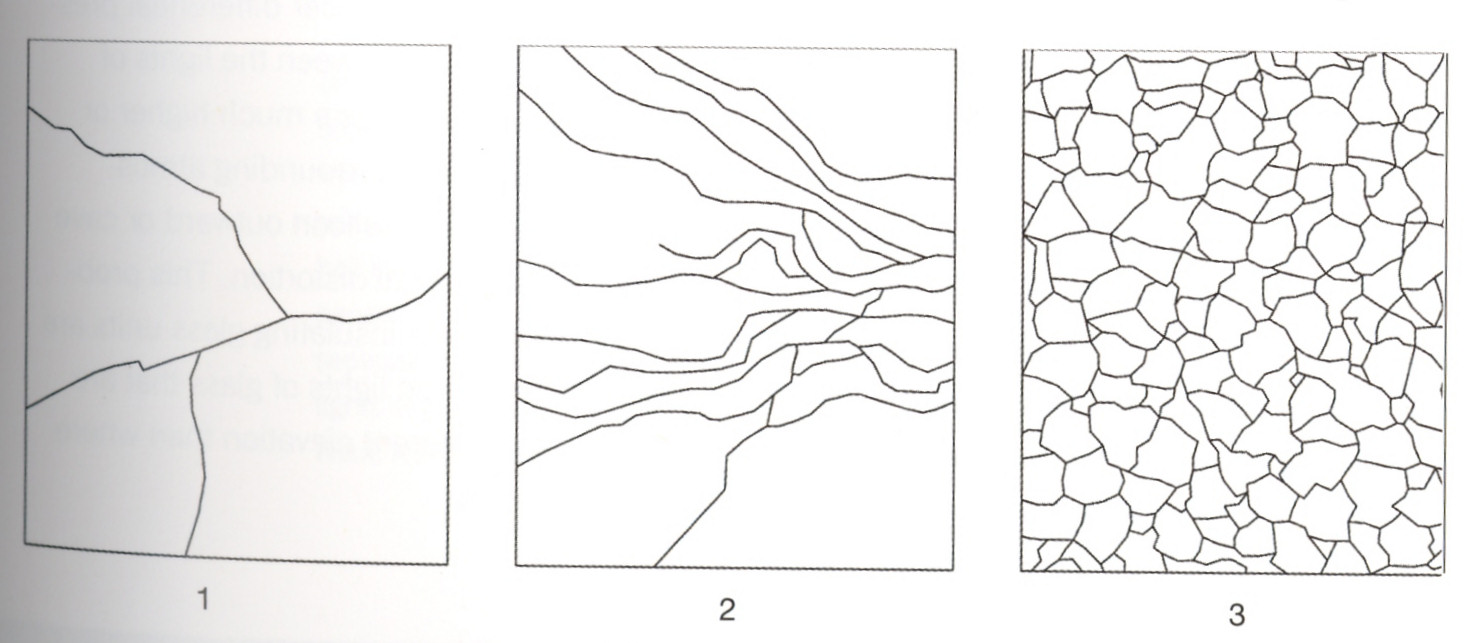 Sheme otkazivanja: normalno staklo (1), toplinski ojačano (2), kaljeno (3)
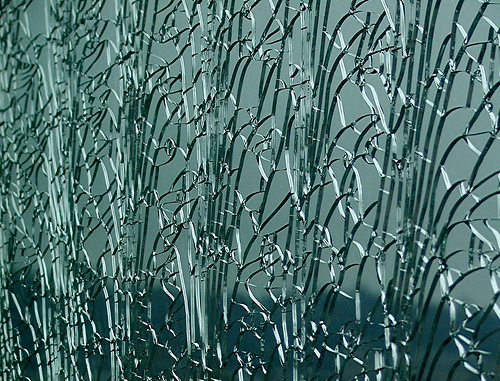 Povezanost oblika pukotine sa stupnjem prednaprezanja stakla za obično, termički ojačano i kaljeno staklo
obično staklo	      termički očvrsnuto staklo     kaljeno staklo
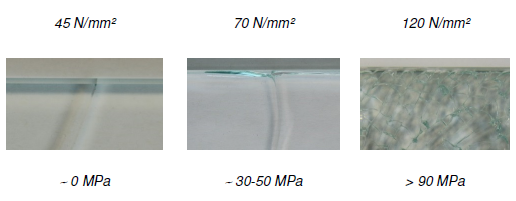 Čvrstoća na savijanje   f k
Stupanj prednaprezanja stakla
KARAKTERISTIKE STAKLA
Roller – Wave distorzija

 nastaje zbog procesa proizvodnje
 staklo putuje na valjcima do peći gdje se zagrijava 
 zatim se vrlo brzo hladi
 hlađenje se odvija na valjcima – staklo ima valoviti oblik – moguće otkazivanje zbog imperfekcija
 gledano iz različitih kuteva staklo ima valovit oblik 

Diferencijalni pritisak (differential pressure)

 razlika pritisaka između izolirajućeg sloja stakla i vanjskog pritiska stvara optičku distroziju
KARAKTERISTIKE STAKLA
Roller – Wave Distortion
KARAKTERISTIKE STAKLA
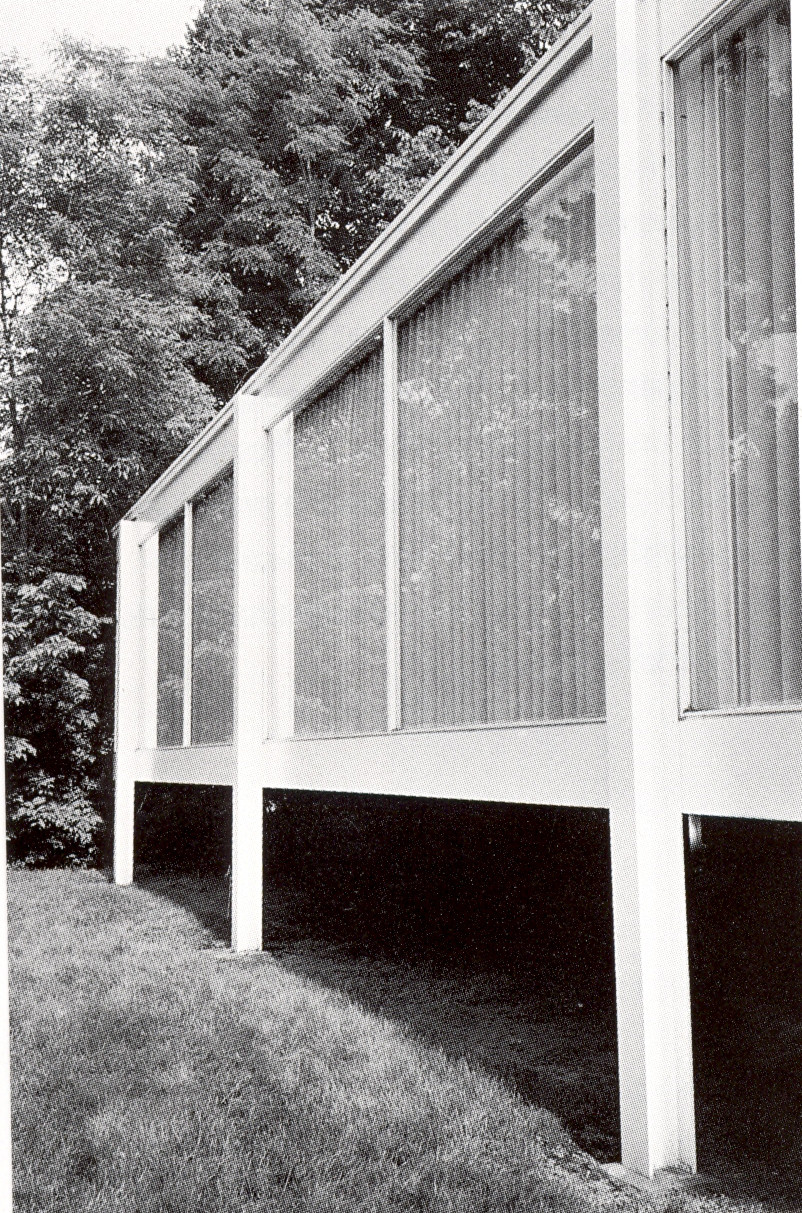 Roller – Wave Distortion
KARAKTERISTIKE STAKLA
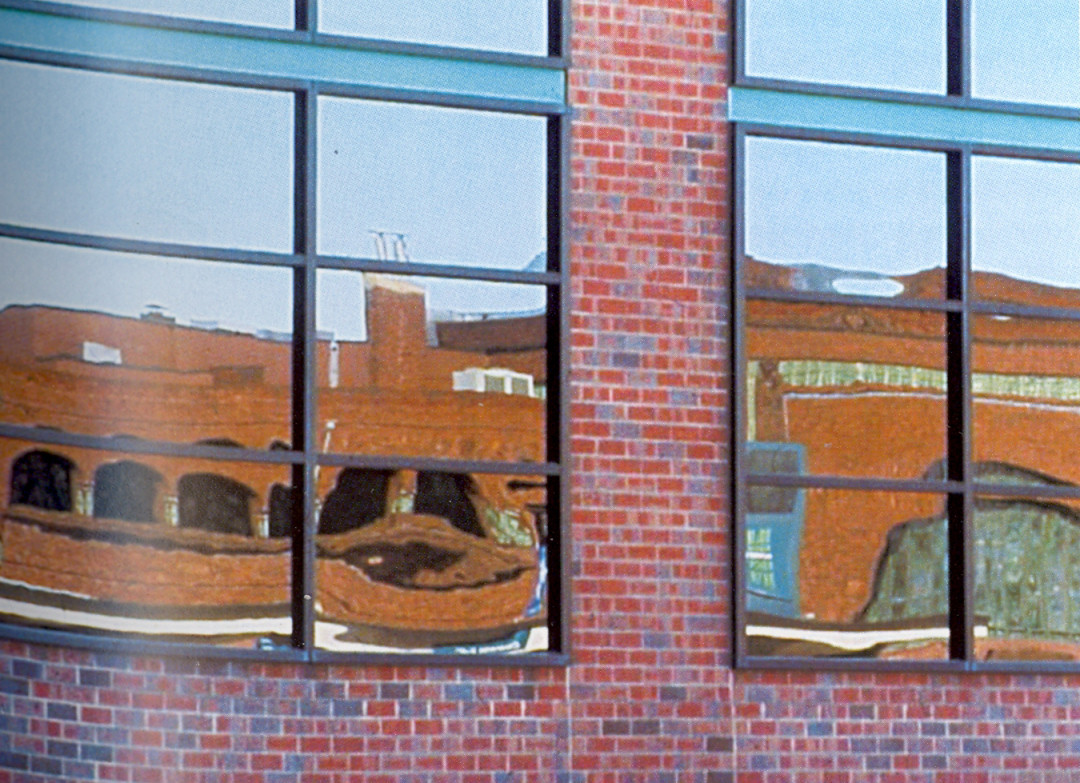 Diferencijalni pritisak
KARAKTERISTIKE STAKLA
LAMINIRANO STAKLO

 vrlo često u današnoj proizvodnji
 osim mogućnosti mehaničke otpornosti (neprobojnost na metke) može se postići i dobra zvučno-toplinska izloacija
 ponašanje uvelike ovisi o debljini sloja, materijalu s kojim je ostvarena veza i temperaturi
 uslijed dugotrajnih opterećenja dolazi do puzanja međuslojeva 
 na niskim temperaturama se ponaša kao jedan element, na visokim (iznad 77 0C) slojevi su neovisni
KARAKTERISTIKE STAKLA
UTJECAJ TEMPERATURE

 povećanjem temperature staklo se širi
 ako je temperatura jednolika na cijelom elementu on se jednoliko širi
 ako su pojedini dijelovi izloženi toplini, dolazi do nejednolikog širenja i
 pojave naprezanja (hladniji dijelovi se opiru širenju i nastaju vlačna 
 naprezanja - najveća na rubovima)
 uslijed velikih naprezanja dolazi do otkazivanja (toplinski šok)
KARAKTERISTIKE STAKLA
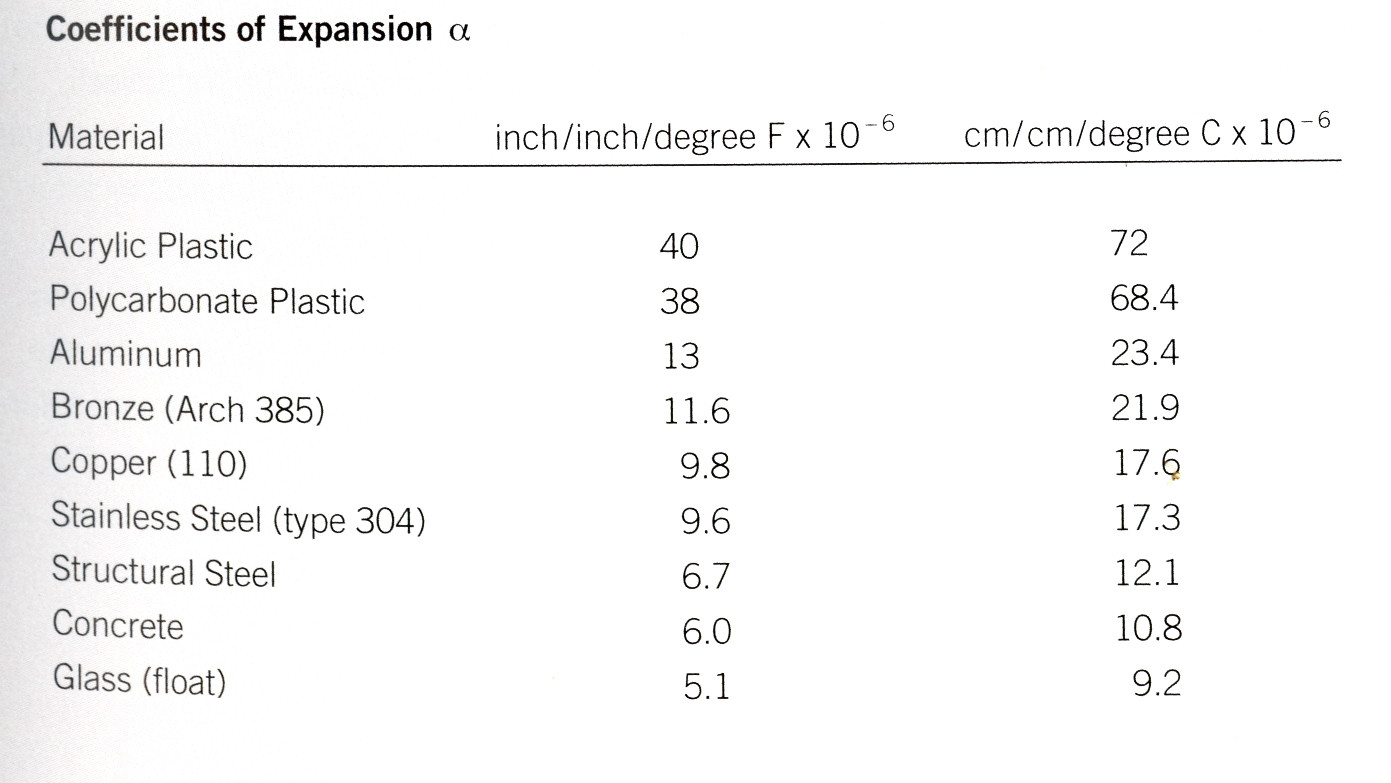 Koeficijent termalne ekspanzije (α)
Energetski učinkovita stakla
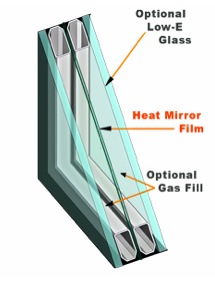 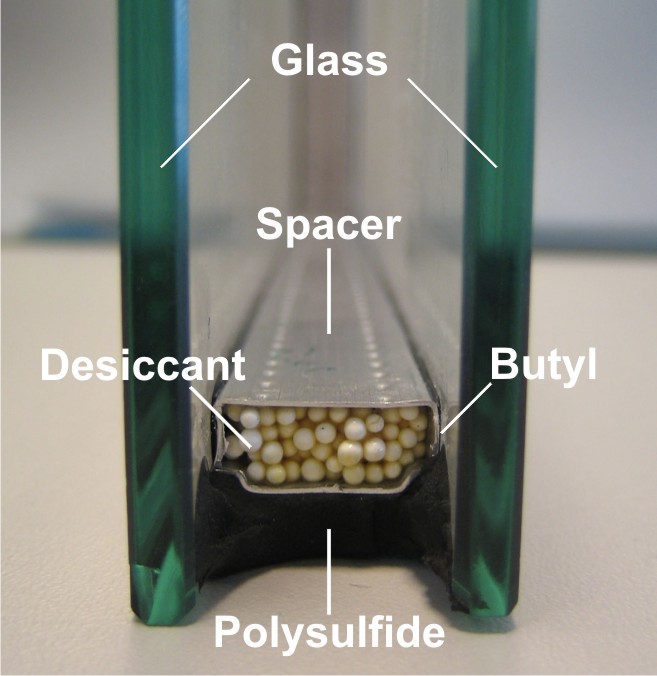 Zakrivljena Stakla
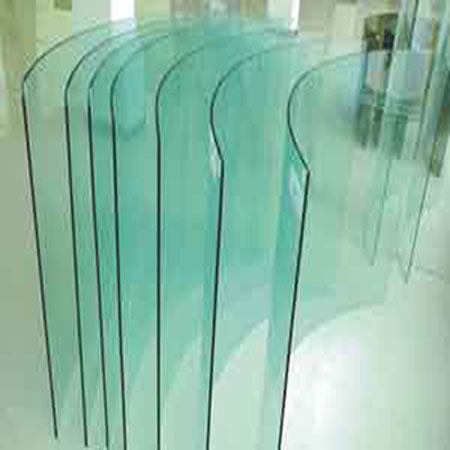 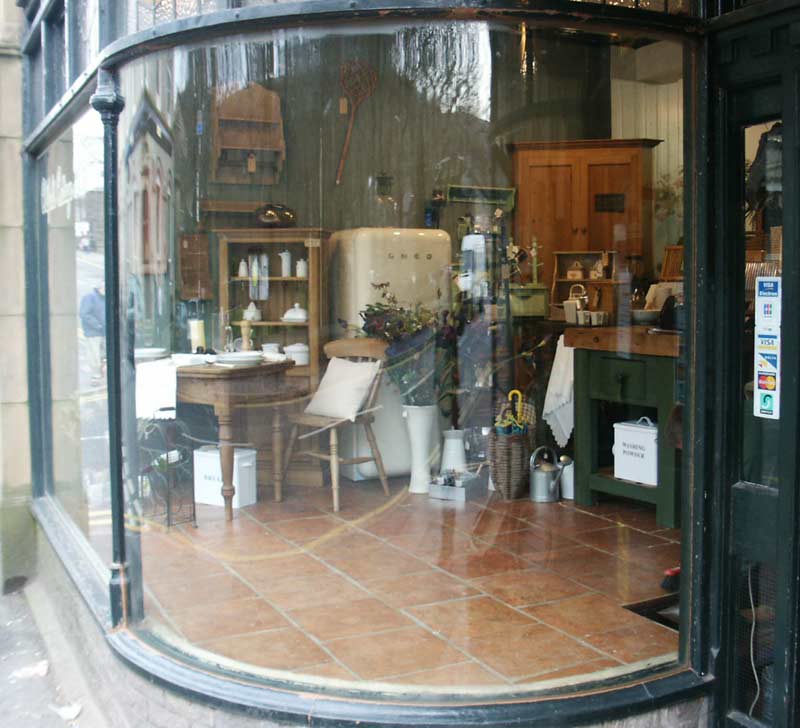 KARAKTERISTIKE STAKLA
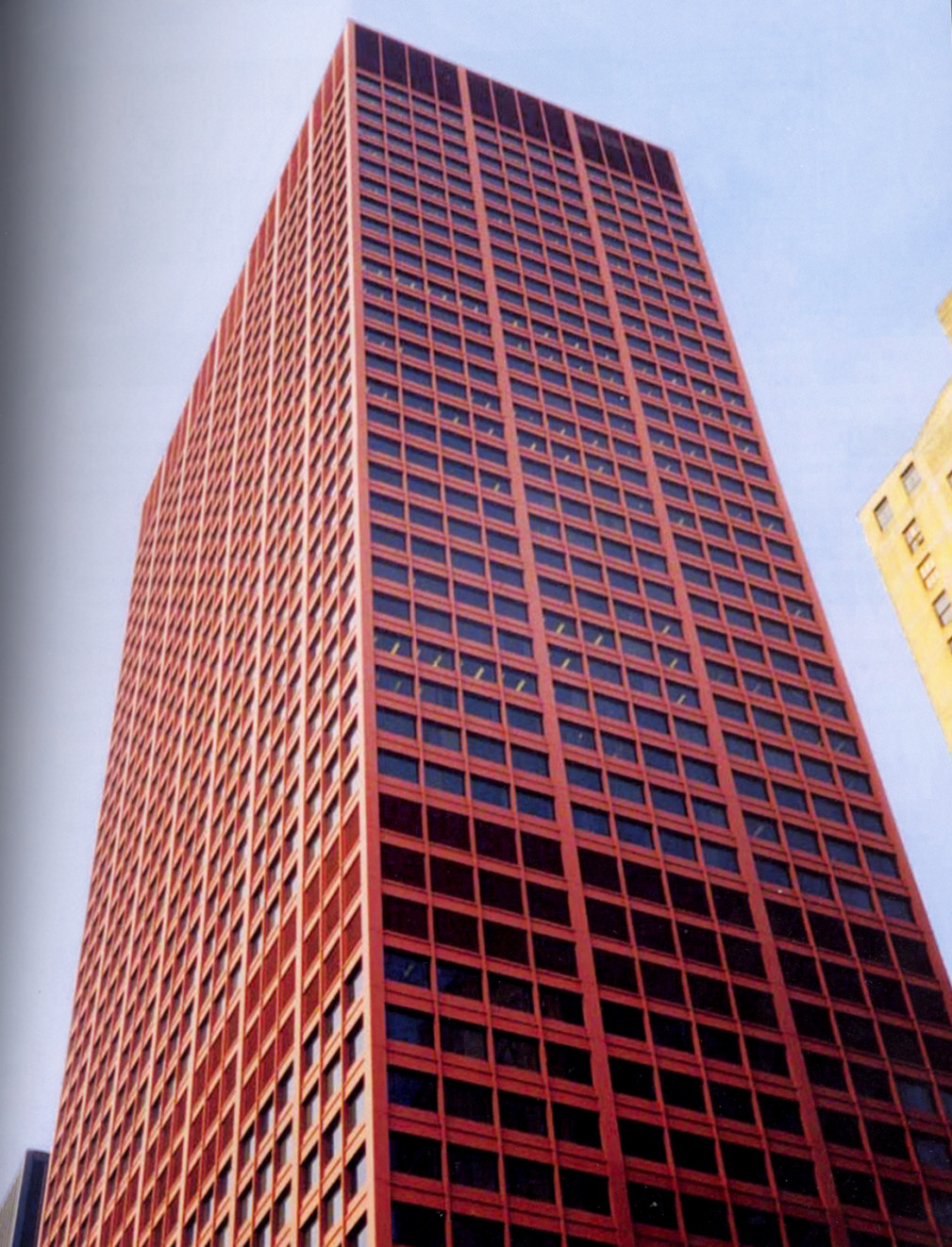 neboder sagrađen 1973 g., 45 katova
 fasada je zamišljena kao “igra svjetlosti i sjene” “strong play of light and shadow”
 niz otkazivanja uslijed temperature
CNA Building, Chicago
KARAKTERISTIKE STAKLA
MEHANIZAM OTKAZIVANJA
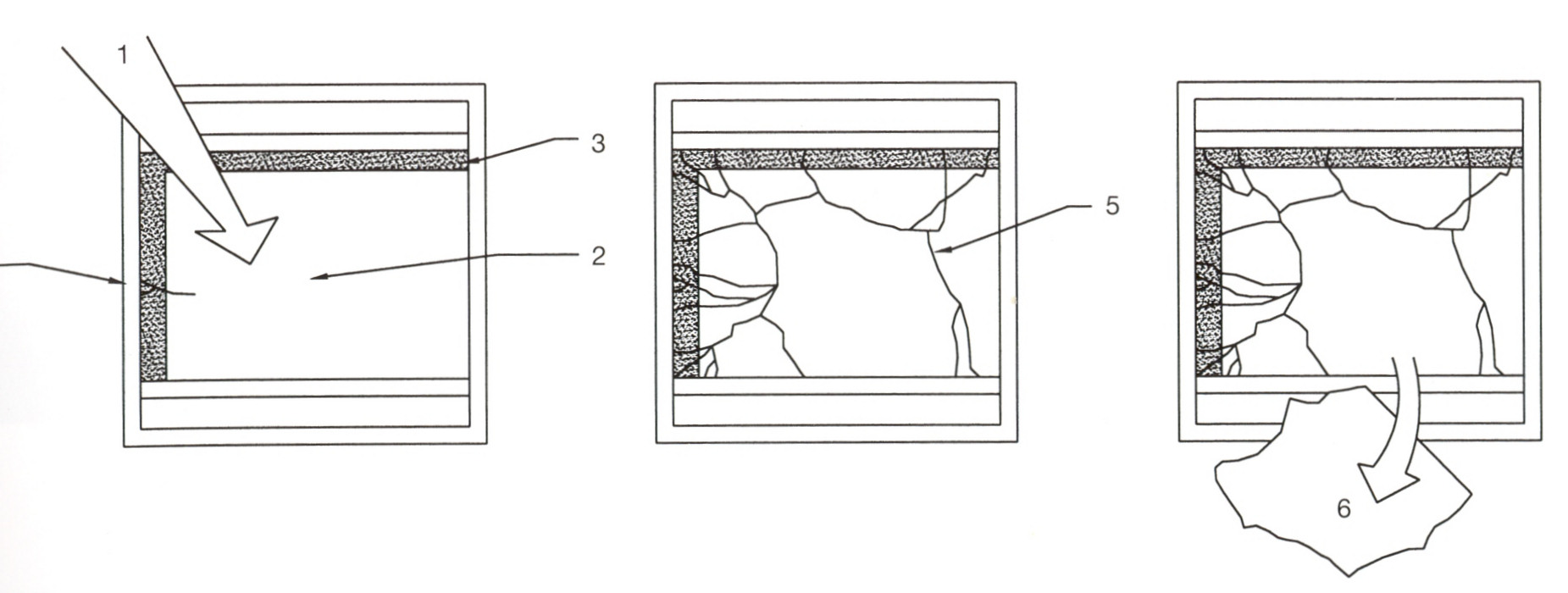 4
sunčeva energija zagrijava staklo
 centralni dio se širi
rubovi ostaju hladni (oni su u sjeni) – opiru se širenju
 javljaju se prve pukotine
sa povećanjem naprezanja pukotine se šire
otpadaju središnji dijelovi
KARAKTERISTIKE STAKLA
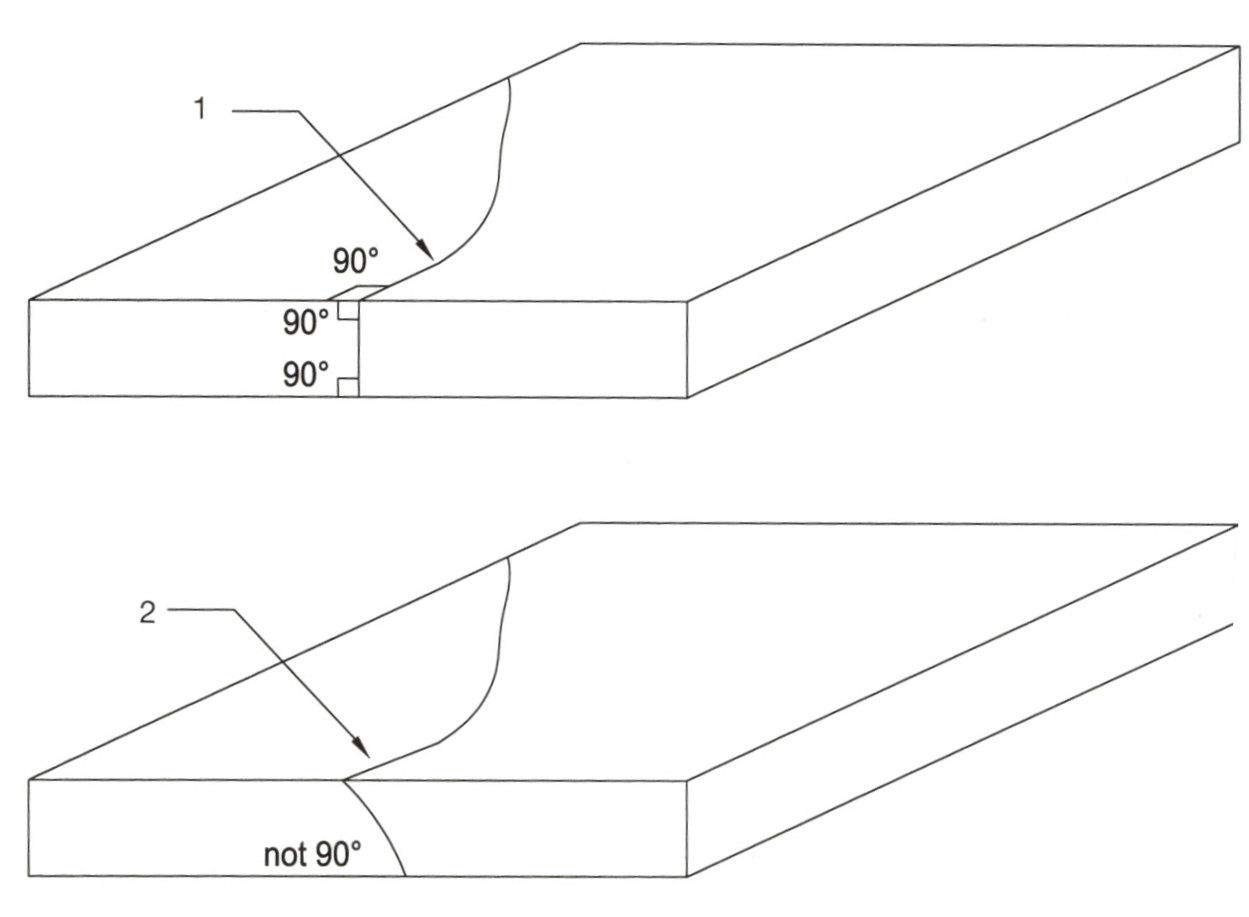 Prepoznavanje uzroka otkazivanja: temperatura (1) 
ostali uzroci - sigurno ne uslijed toplinske ekspanzije (2)
KARAKTERISTIKE STAKLA
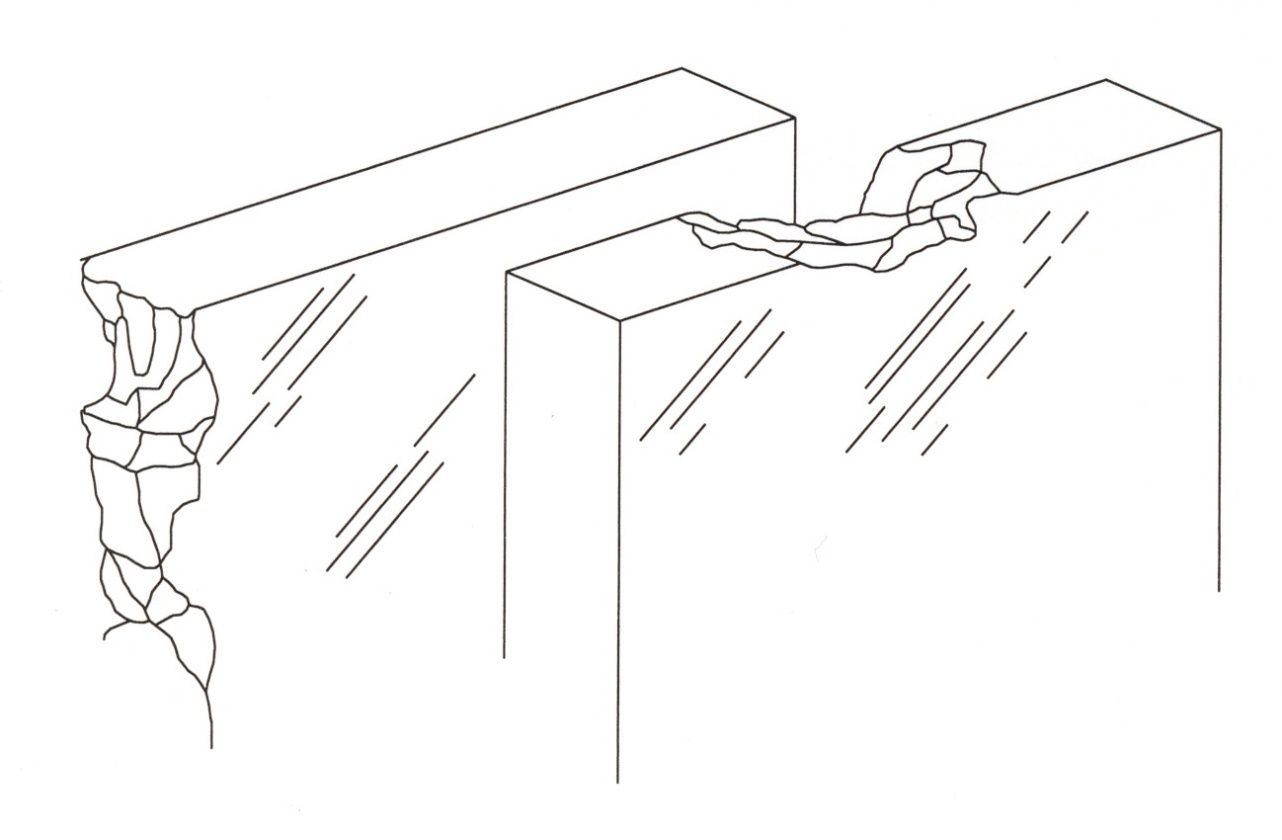 Imperfekcije na rubovima
ovakve imperfekcije mogu dovesti do otkazivanja uslijed temperature (thermal failure)
KARAKTERISTIKE STAKLA
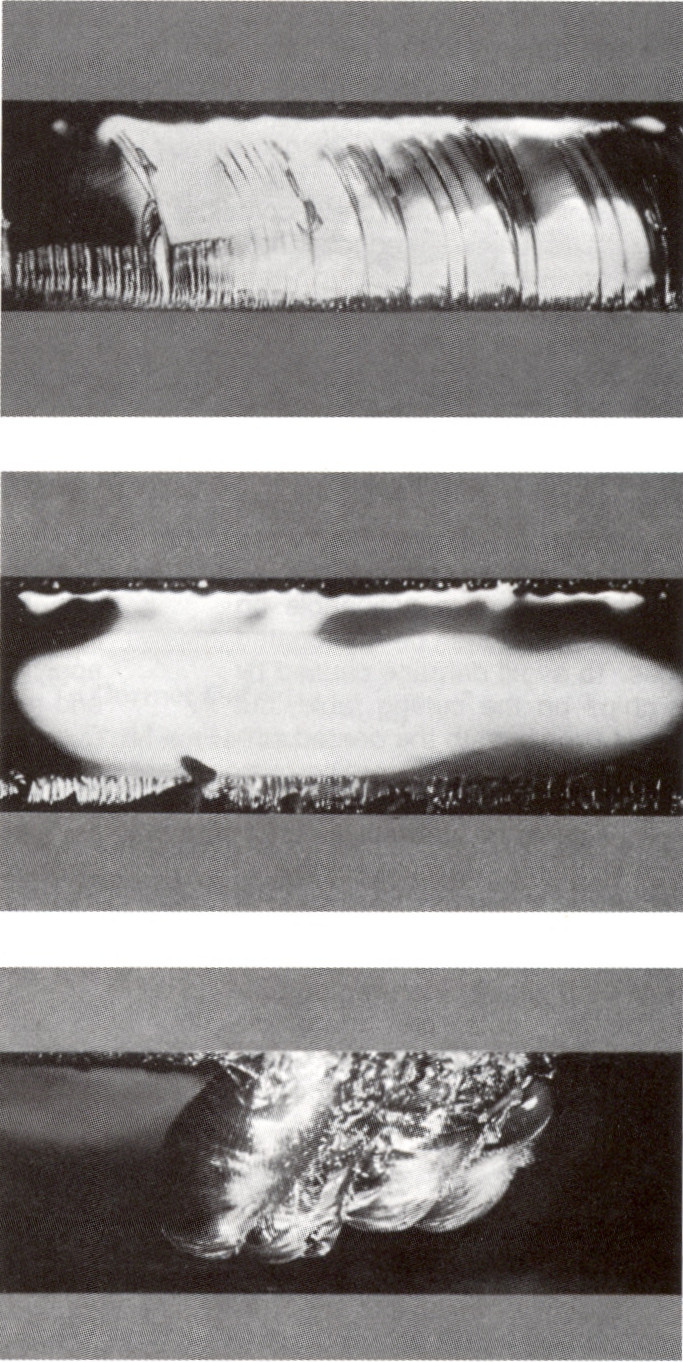 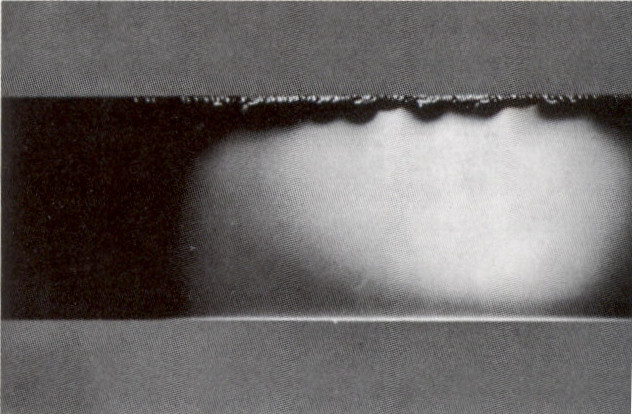 Kvalitetni rubovi (bez imperfekcija)
Imperfekcije koje treba izbjegavati
KARAKTERISTIKE STAKLA
pukotine se uvijek javljaju na rubovima
 postoje 3 tipa pukotina ovisno o njihovoj veličini
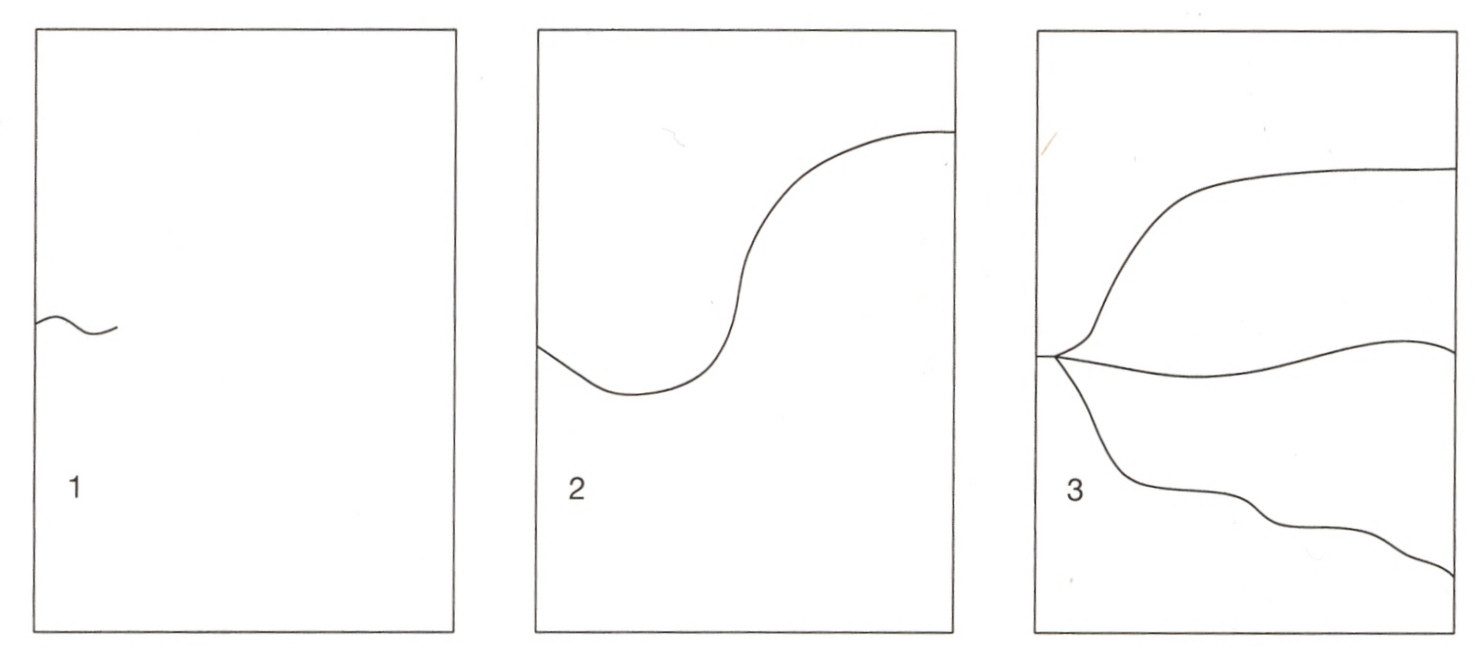 Tipovi pukotina: lom stakla pri niskom nivou naprezanja (1), niski nivo naprezanja – srednji energetski nivo (2), lom pri jakom naprezanju (3)
KARAKTERISTIKE STAKLA
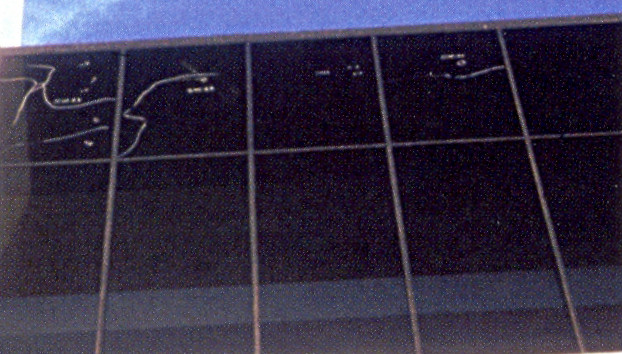 Pukotine uslijed temperature – Miami International Airport, SAD
KARAKTERISTIKE STAKLA
FAKTORI KOJI DODATNO UTJEČU NA TEMPERATURNA NAPREZANJA

ORIJENTACIJA I POZICIJA ELEMENTA
HLADNA KLIMA (VELIKE PROMJENE TEMPERATURE)
IZVORI TOPLINE
ZAVJESE
DVOSTRUKA ILI VIŠESTRUKA STAKLA
TIP STAKLA I SUSTAVA KOJI SE KORISTI
VELIČINA I OBLIK 
DEBLJINA
BOJE I POSEBNI PREMAZI NA STAKLU
KARAKTERISTIKE STAKLA
SPRJEČAVANJE TEMPERATURNIH LOMOVA

 korištenje toplinski ojačanog stakla (heat-strenghtened glass)
 kontrola kvalitete rubova prilikom proizvodnje
 izbjegavanje faktora koji utječu na pojavu temperaturnih naprezanja
KARAKTERISTIKE STAKLA
KOROZIJA STAKA

 unatoč tome što je jedno od najtrajnih materijala, staklo je u nekim uvjetima podložno koroziji
 interakcija voda i stakle rezultira zamjenom iona Na s vodikovim ionom 
– pri tome se staklo otapa (promjene je nemoguće vidjeti golim okom)
duža interakcija uzrokuje veću izmjenu iona
 zagađenje i različiti kemijski procesi dodatno pospješuju koroziju

2 faze korozije:
1. Natrijevi ioni se zamjenjuju s vodikovim – staklo čak izgleda prozirnije
2. Uništavaju se kemijske veze između silicija, natrija i kisika u strukturi 
stakla – prozirnost se gubi, javljaju se bijele linije duž površine, dolazi do prelijevanja boja
KARAKTERISTIKE STAKLA
posebno opasno je  prelijevanje vode koja ispire druge materijale (npr. opeku) – može sadržavati spojeve koji dovode do rapidne korozije stakla ili onečišćenje koja je vrlo teško (skupo) ukloniti

Primjer korozije – Chicago Civic Center, 1965
 kruta zavarena čelična konstrukcija
 čelični okviri napravljeni od posebnog čelika (patentiranim postupkom – Cor-ten steel ) –legirajući elementi (kalij i ugljik) sprječavaju koroziju
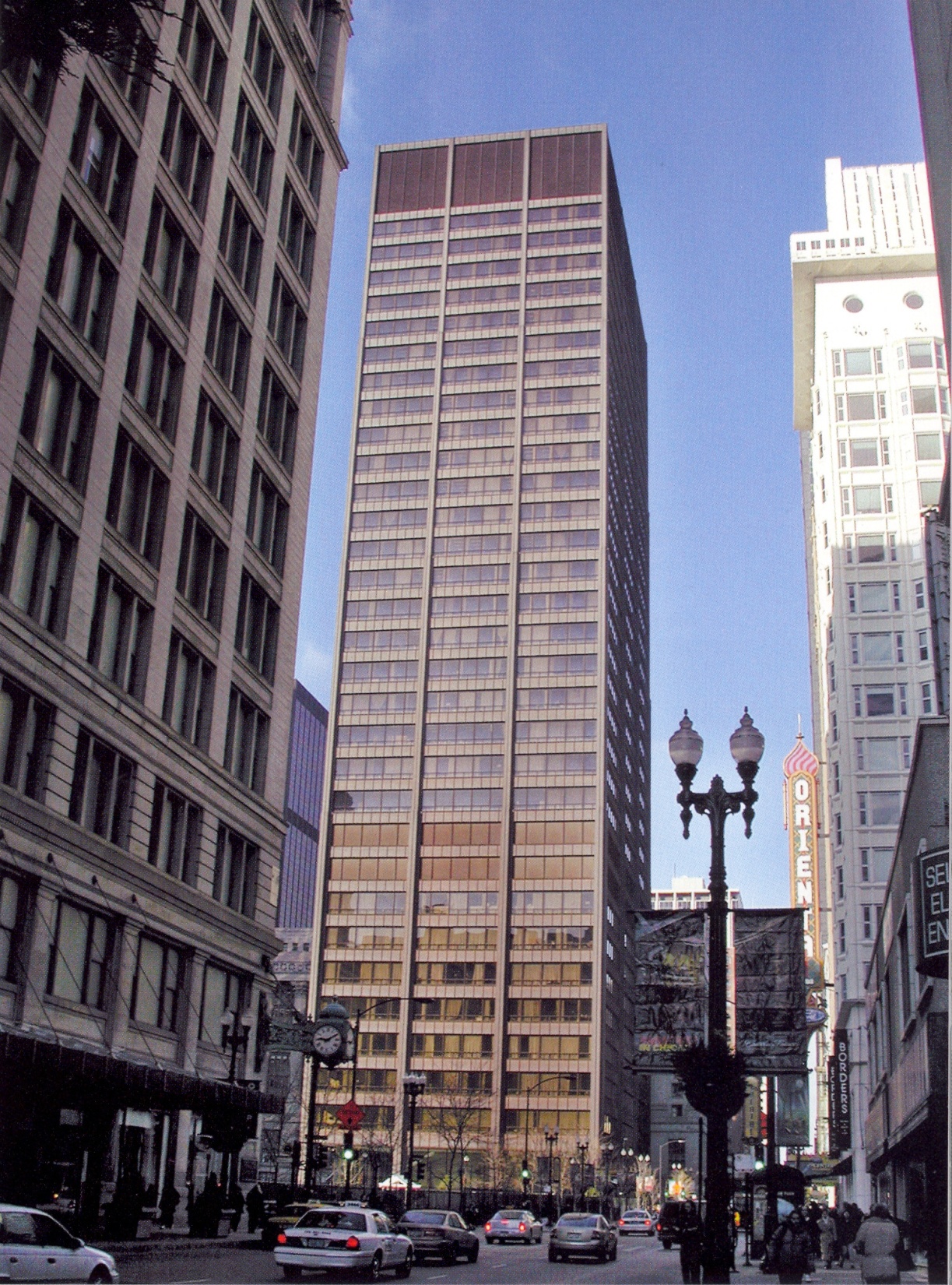 KARAKTERISTIKE STAKLA
Chicago Civic Center, SAD
KARAKTERISTIKE STAKLA
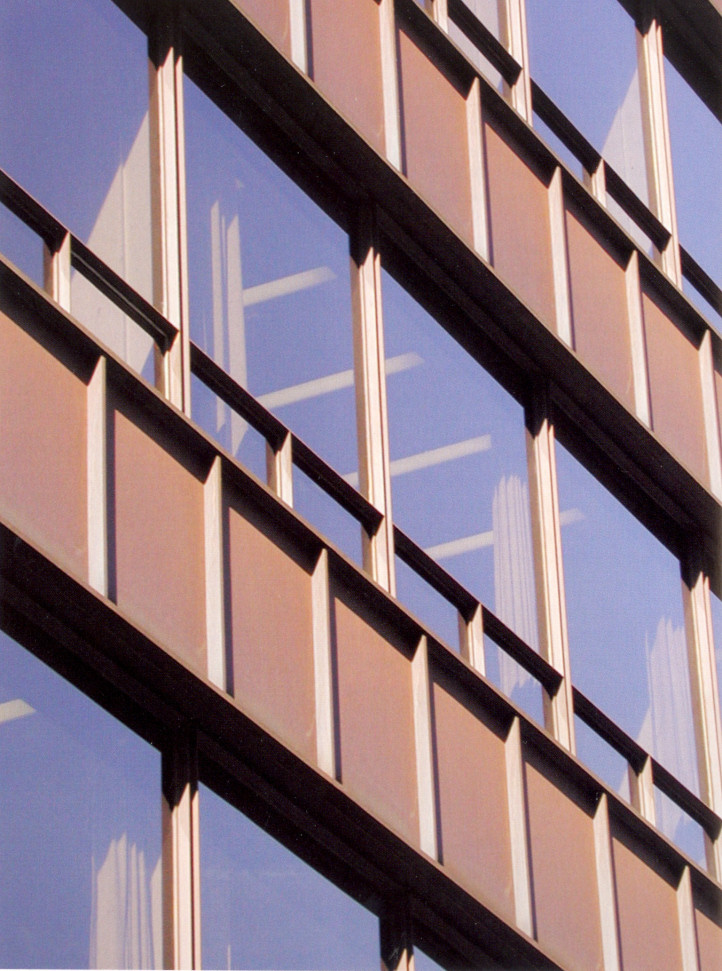 Cor-ten steel  okviri
u prvih 6 godina od izgradnja oko 10% stakla na prozorima je otkazalo (slomilo se)
 razlog slamanja stakla je korozija Cor-ten čeličnih okvira
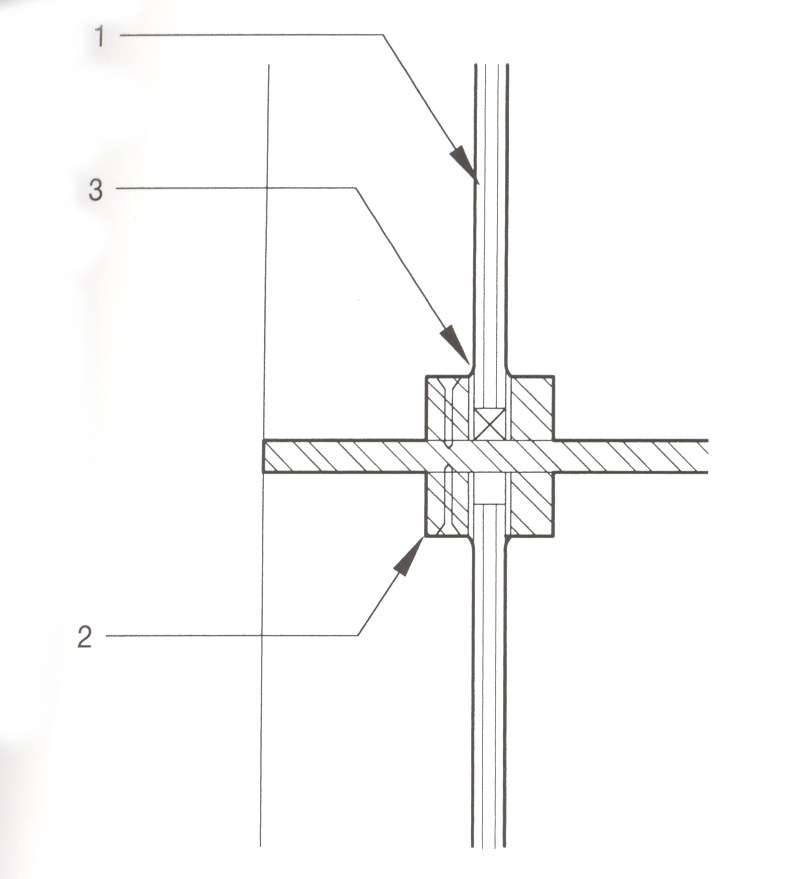 Obojano staklo (tinted anealed)
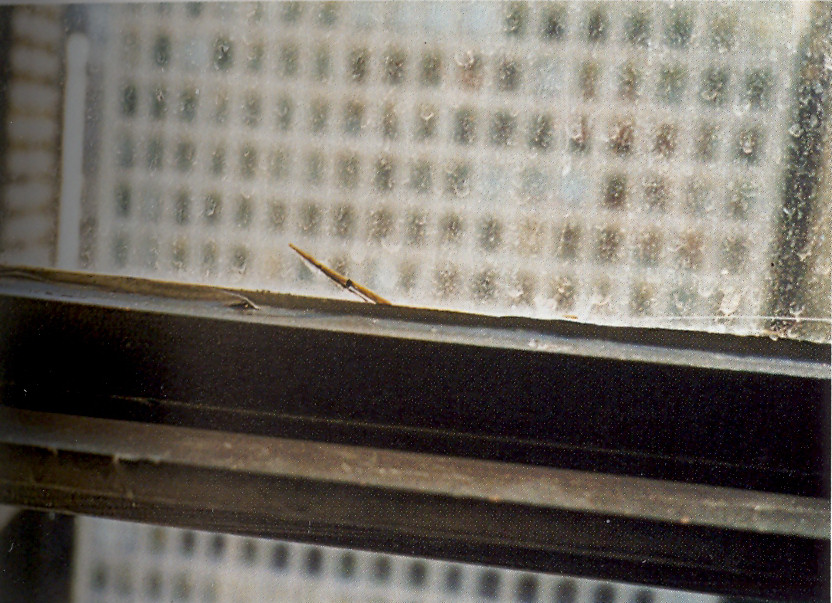 Glazura
Cor-ten čelični okvir
Izgled tipičnog prozora
Detalj spoja
KARAKTERISTIKE STAKLA
oluk od tanke glazure je korišten da se odvoji staklo-čelik
 uslijed korozije pojavile se se izbočine koje su izazvale dodatna naprezanja u staklu
 zbog  zagađenja zrak je sadržavao sumpor i dušikove okside – mrlje na staklu
 mrlje su mogle biti uklanjane samo s razrijeđenom klorovodičnom kiselinom što je pojačavalo koroziju čelika
 u konstrukcijama koje su građene nakon Chicago Civic Centra se umjesto glazura u spoju staklo-čelik koriste neoprenske brtve
KARAKTERISTIKE STAKLA
KOROZIJA  STAKLENIH PREMAZA

 toplinske karakteristike stakla mogu se prozirnim metalnim  premazima bitno poboljšati
 ovi premazi su vrlo osjetljivi na koroziju
 postoje više vrste premaza: pirolitički premazi, vakuumski, reflektivni, nisko-emisijski
1. pirolitički – tanki film  metalnog oksida, apliciraju se prilkom proizvodnje stakla
2. vakuumski - tanki film  metalnog oksida se aplicira na površinu stakla
3. reflektivni - dobili su naziv zbog mogućnosti da smanje unos topline povećanom refleksijom i absorbcijom
KARAKTERISTIKE STAKLA
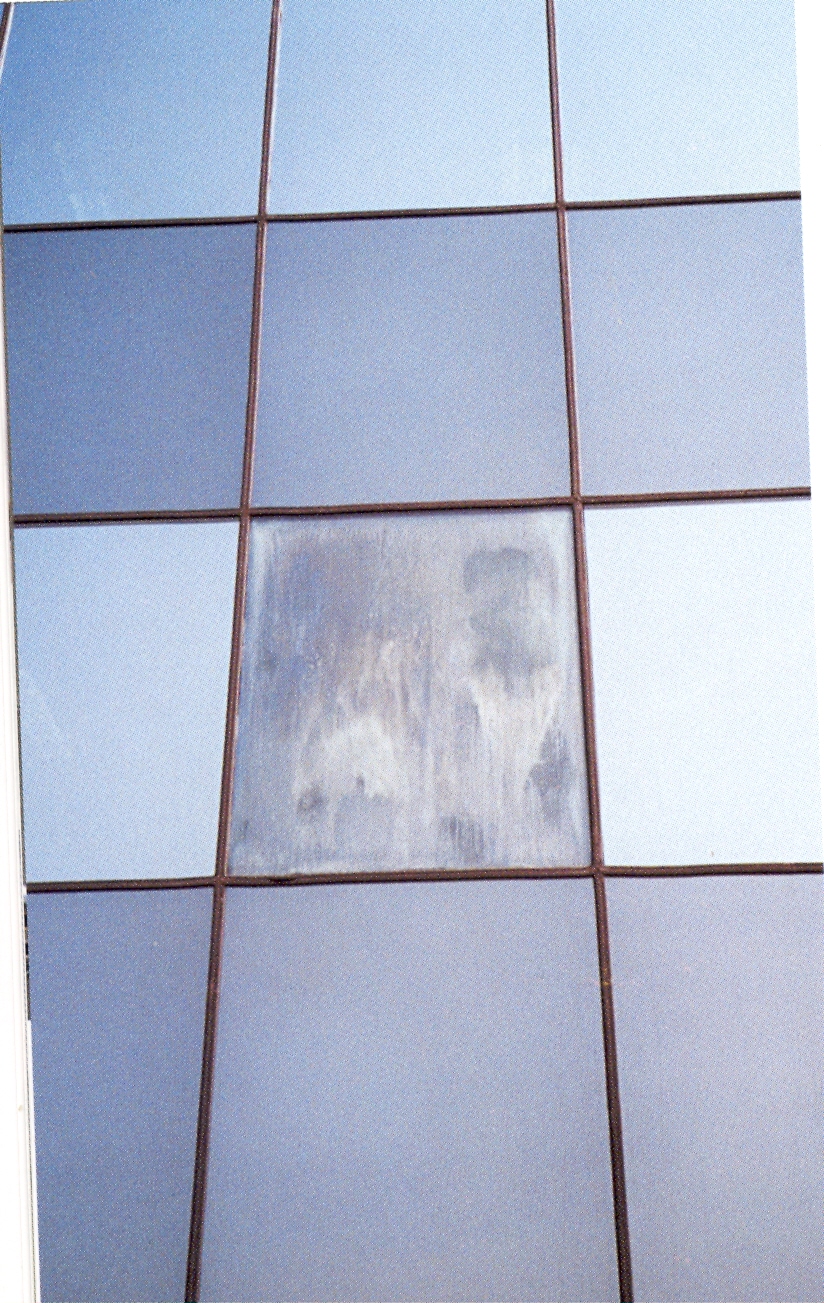 Korozija reflektivnog premaza
KARAKTERISTIKE STAKLA
4. nisko-emisijski – dopuštaju prolaz niskih valova, ali ne i duge valove (infracrveno zračenje)
KARAKTERISTIKE STAKLA
NAGRIZANJE POVRŠINE I POJAVA MRLJA

 VODA (KIŠNICA) koja curi s fasade i pritom ispire beton ili ziđe sadrži velike količine štetnih  minerala koji nagrizaju staklo i stvaraju mrlje
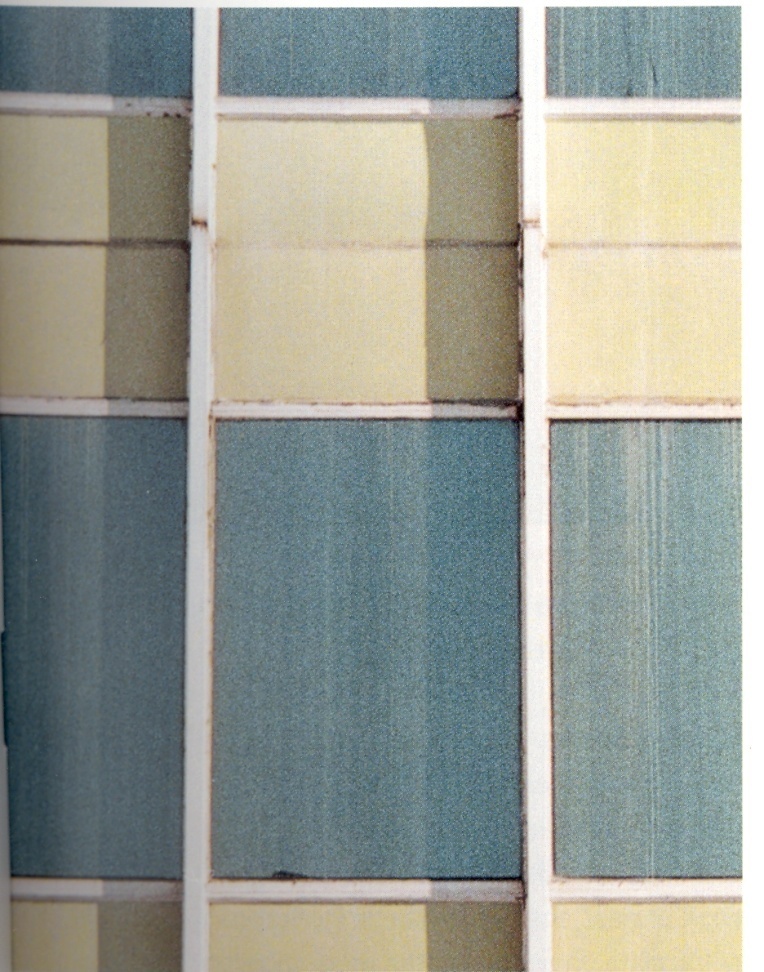 Bijele mrlje na staklu kao posljedica cijeđenja vode
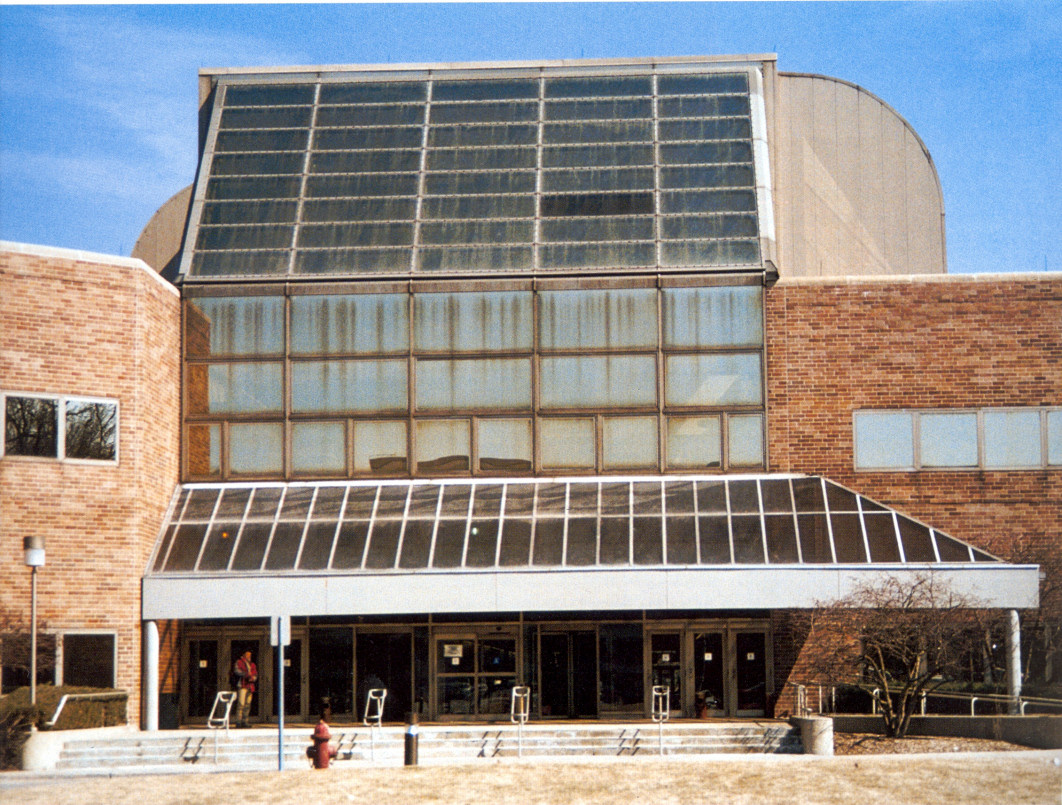 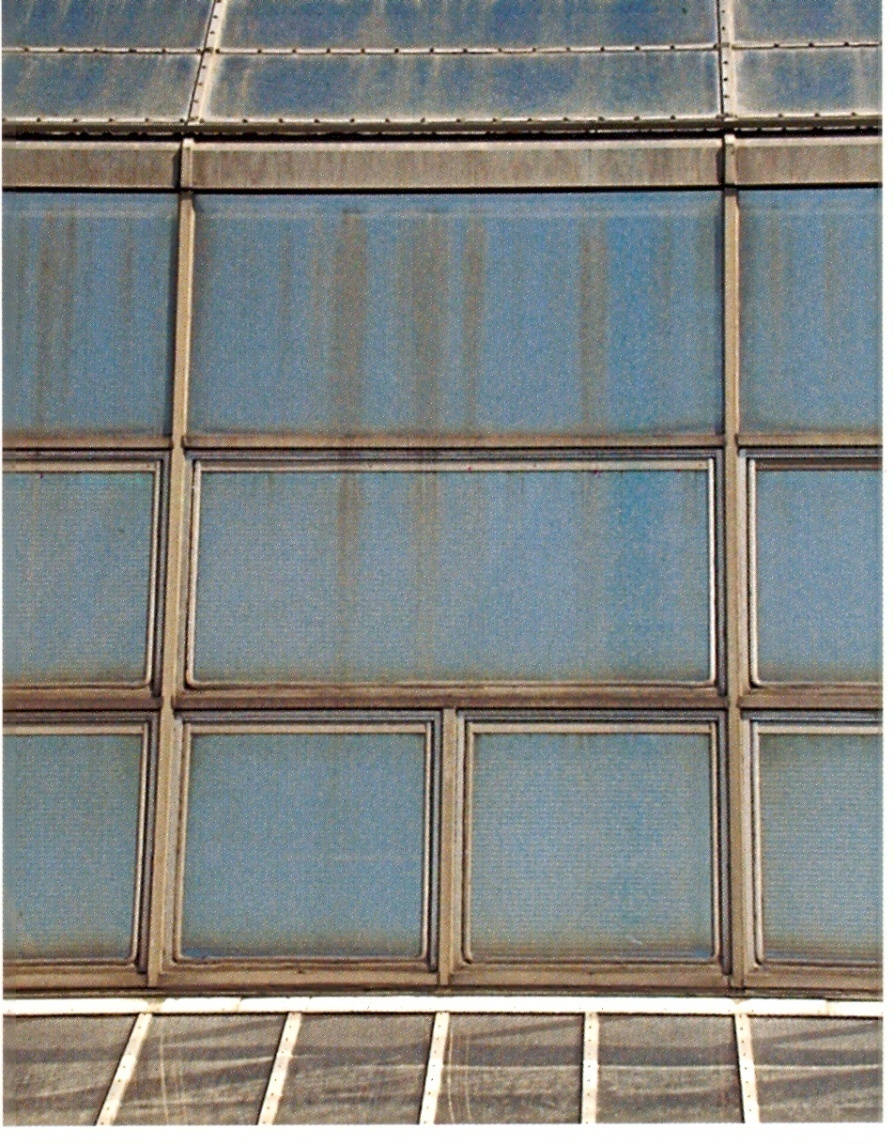 Prljavština uslijed ispiranja kišnicom, Circuit Court Building, SAD
KARAKTERISTIKE STAKLA
KISELINE (fosforna – H3PO4 i hidroflorična – HF(H20)x) su najopasnije za staklo 
 razrijeđene kiseline i lužine se često koriste kao sredstva za čišćenje stakla – vrlo je važno nakon čišćenja dobro isprati staklo
 treba izbjegavati čišćenje dok je staklo izloženo suncu

 ISKRE prilikom zavarivanja čeličnih konstrukcija također oštećuju površinu stakla

PROCESI VLAŽENJA-SUŠENJA 
 tanki sloj vlage otapa alkalne spojeve u staklu – povećava se pH vode – pojačava se korozija stakla
 visoke temperature i slabo prozračeni prostori dodatno povećavaju koroziju
KARAKTERISTIKE STAKLA
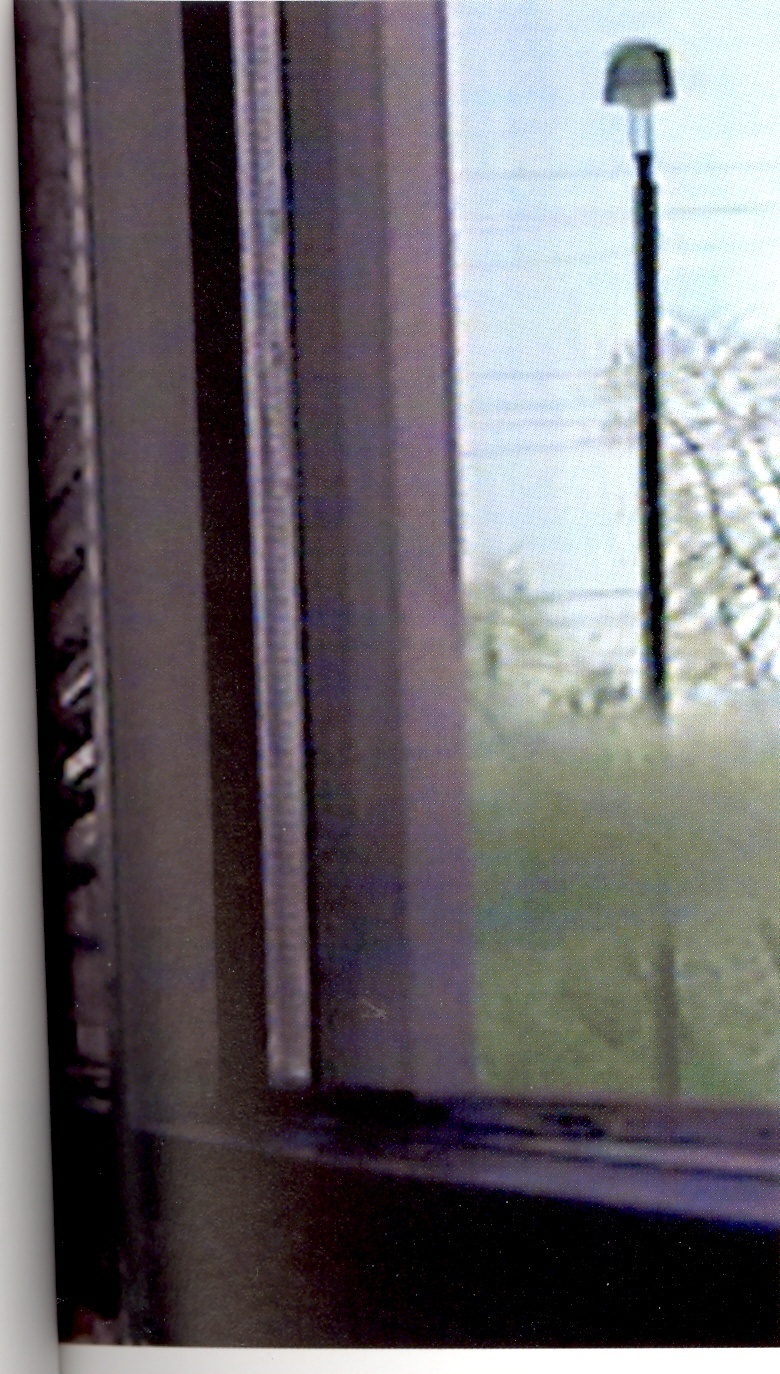 Posljedice procesa vlaženja-sušenja
KARAKTERISTIKE STAKLA
POJAVA DUGE NA POVRŠINI 
 tanki film (podsjeća na ulje) u obliku duge se stvara na površini stakla ili češće između 2 stakla
 posljedica procesa vlaženja-sušenja u dužem vremenskom periodu
 vrlo teško za ukloniti, jeftinije je zamijeniti staklo
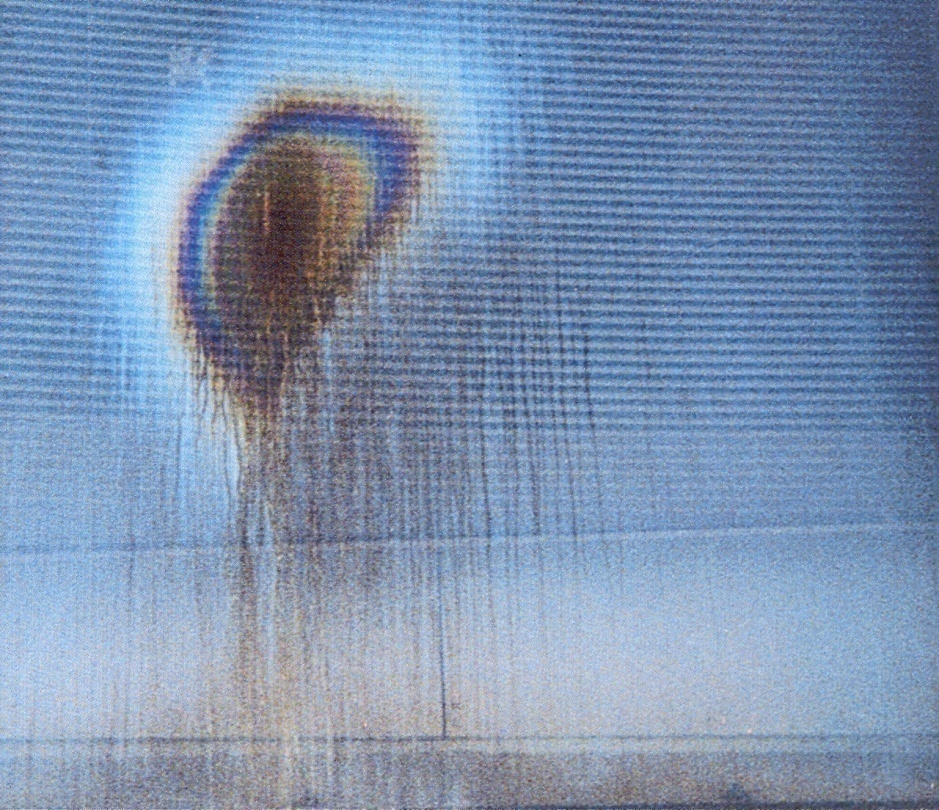 Pojava duge
KARAKTERISTIKE STAKLA
ŽELJEZNI OKSIDI
 iako sam željezni oksid (hrđa) neće uzrokovati koroziju stakla vrlo ju je teško ukloniti

SKLADIŠTENJE
uvjeti skladištenja stakla su vrlo važni – staklo se mora skladištiti u prostorijama koje se suhe i imaju dobru ventilaciju
KARAKTERISTIKE STAKLA
SPRIJEČAVANJE KOROZIJE

 spriječiti prelijevanje  vode i ostalih štetnih spojeva  po staklu
 redovito čistiti i održavati površine 
 danas postoje hidrofobni premazi koji štite staklo od kemijskih 
utjecaja – stvaraju film između stakla i opasnih spojeva te na taj 
način štite
KARAKTERISTIKE STAKLA
KOMPATIBILNOST STAKLA I OSTALIH MATERIJALA

 2 materijala mogu biti stabilna ako su izolirani, ali ako su u direktnom kontaktu mogu korodirati, gubiti boju ili adheziju
 primjer: cink korodira u dodiru s bakrom, na mjestima dodira mokrog betona s aluminijem dolazi do razaranja aluminija…
 osnovni zahtjev na mjestima gdje se 2 materijala dodiruju je da su kompatibilni
KARAKTERISTIKE STAKLA
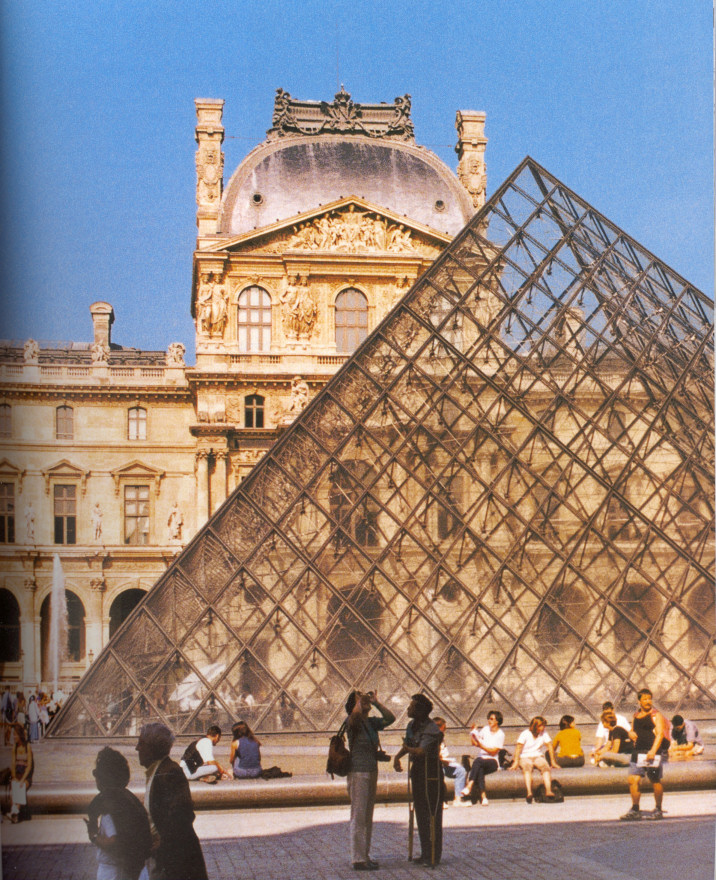 Grand Louvre Pyramid, Pariz
KARAKTERISTIKE STAKLA
Grand Louvre Pyramid je završena 1988
 osnovni zahtjev je velika prozirnost
 lagana čelična konstrukcija
 staklo zahtijevano u projektu je extra prozirno bijelo staklo
 takvog stakla u zahtijevanim dimenzijama nije bilo, pa je sve rađeno ručnu u Velikoj Britaniji  
 brušeno staklo je zatim vezano u aluminijski okvir s silikonskim sredstvom za brtvljenje
 silikon je došao u kontakt s PVB međuslojem stakla  - rezultat su žućkaste mrlje i djelomična delaminacija
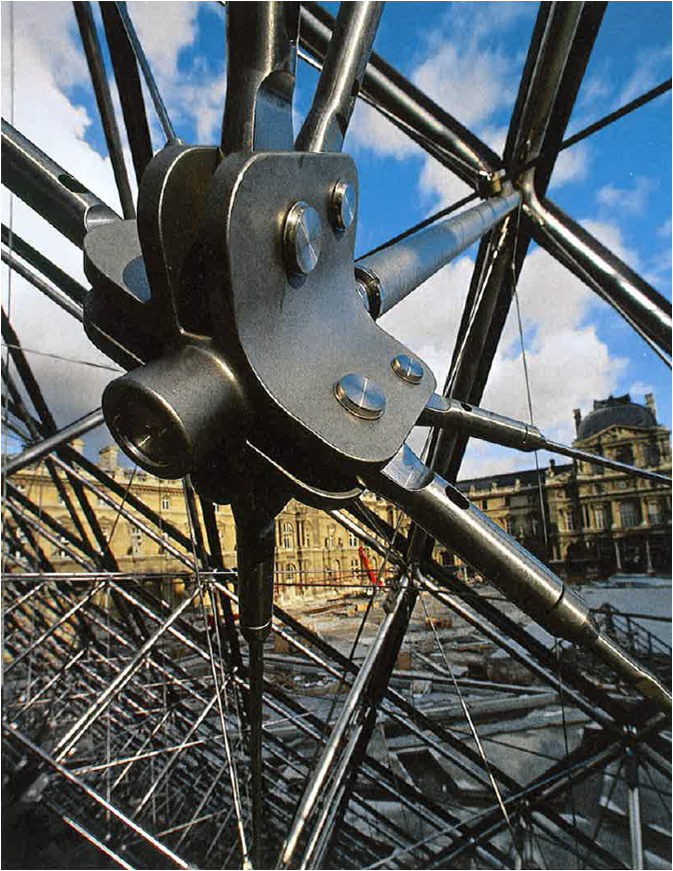 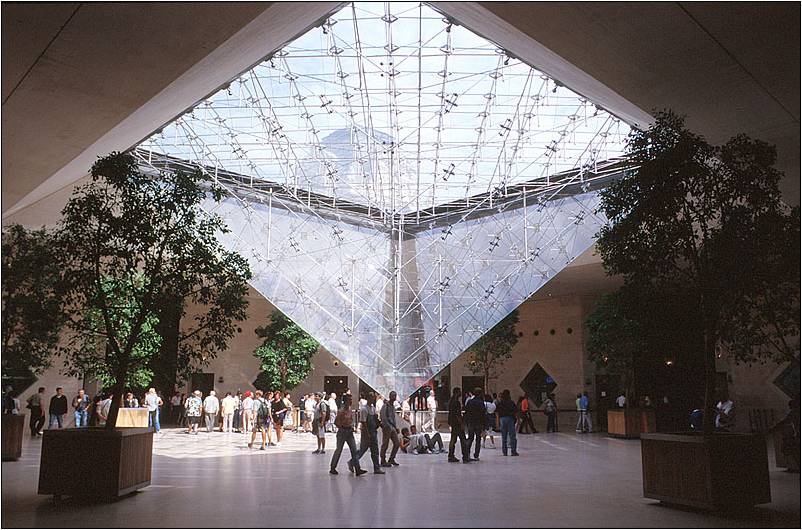 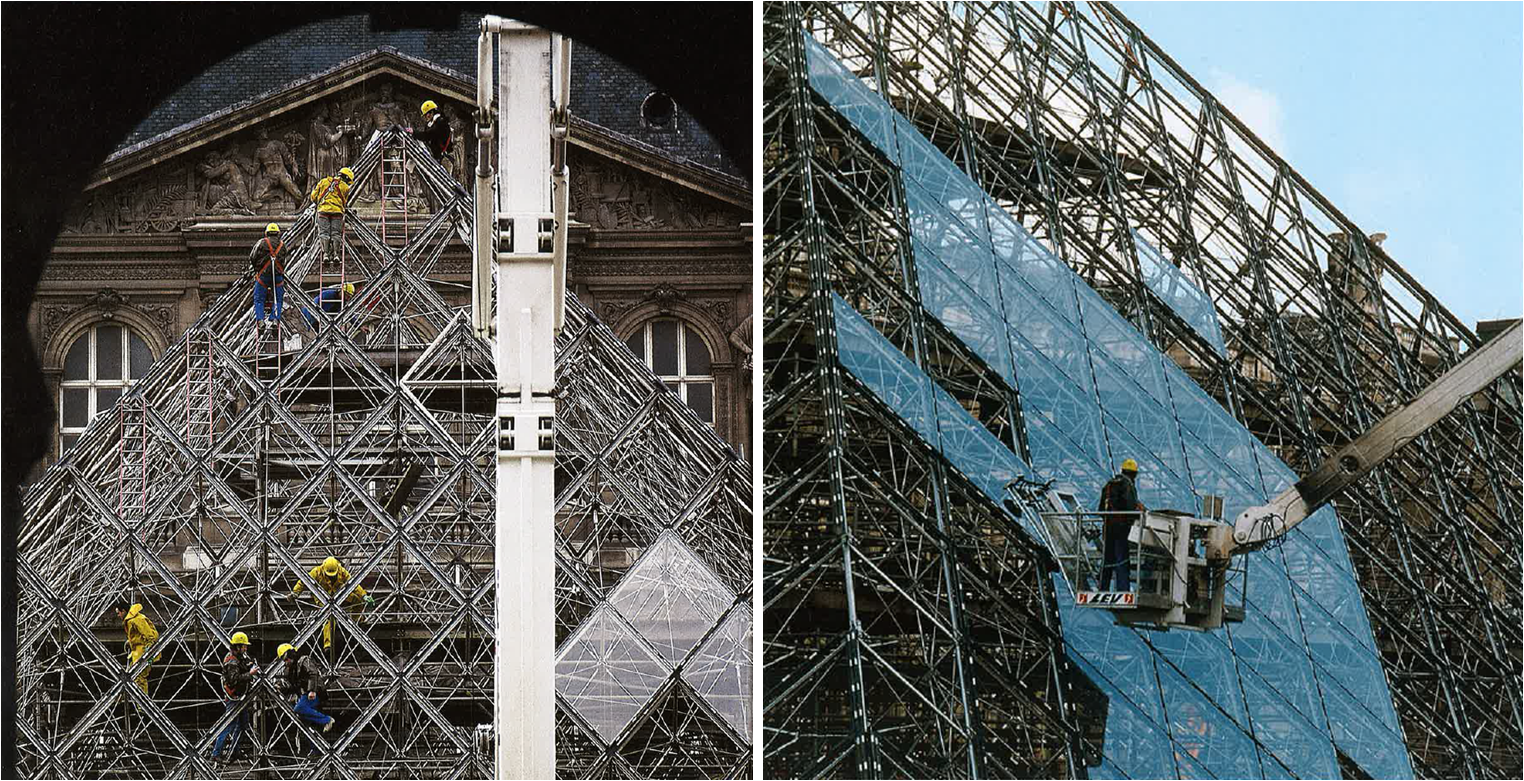 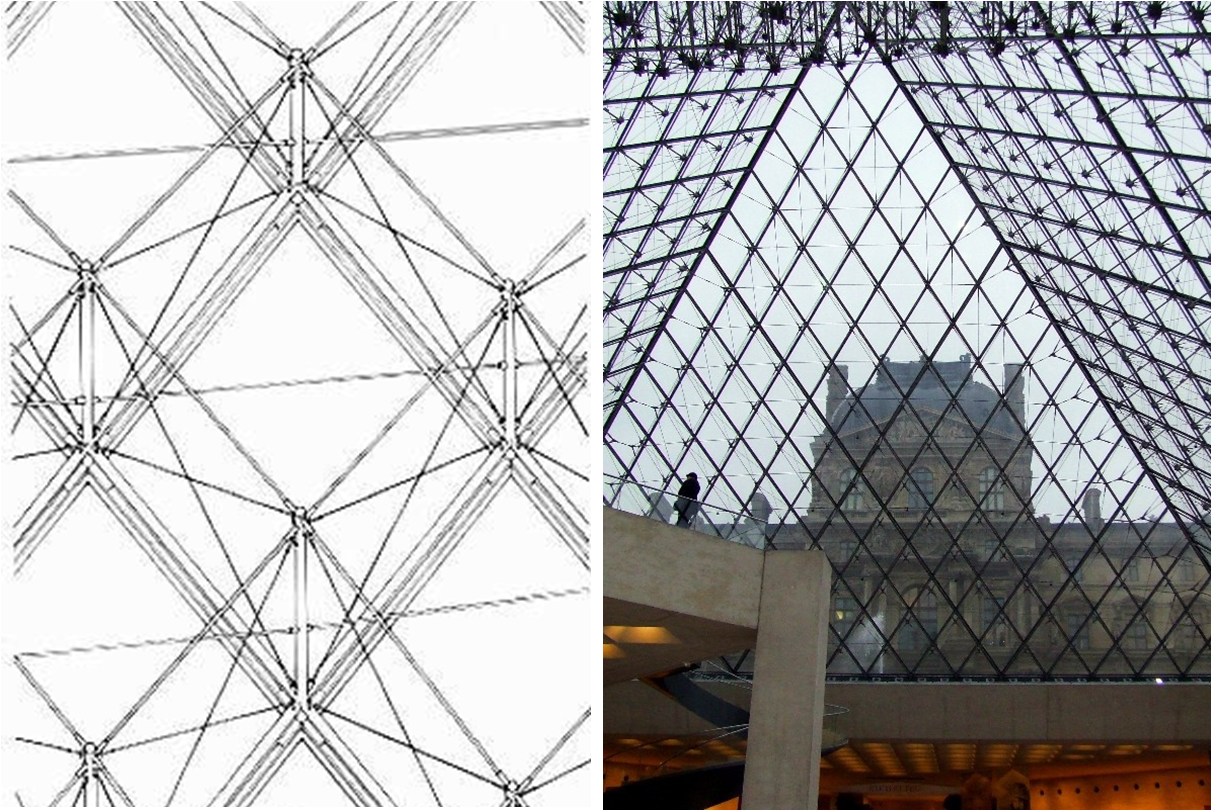 KARAKTERISTIKE STAKLA
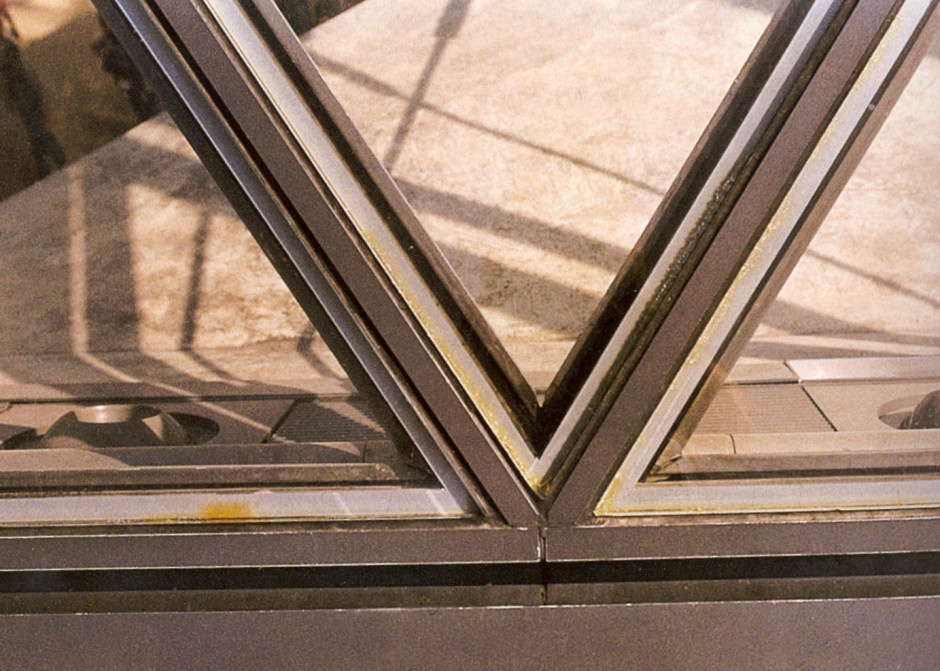 Gubitak boje i djelomična delaminacija. Grand Louvre Pyramid, Pariz
KARAKTERISTIKE STAKLA
NAJVAŽNIJI TIPOVI NEKOMPATIBILNOSTI

GALVANSKI ČLANAK
KEMIJSKE REAKCIJE
MRLJE
GUBITAK ADHEZIJE
PREMAZI ZA NEPROZIRNOST
KARAKTERISTIKE STAKLA
GALVANSKI ČLANAK

prisutan uvijek kada su 2 različita metala u dodiru 
galvanski red  - lista metala od onih najneaktivnijih do
 vrlo aktivnih
galvanski članak se sprječava odvajanjem neutralnim
materijalom
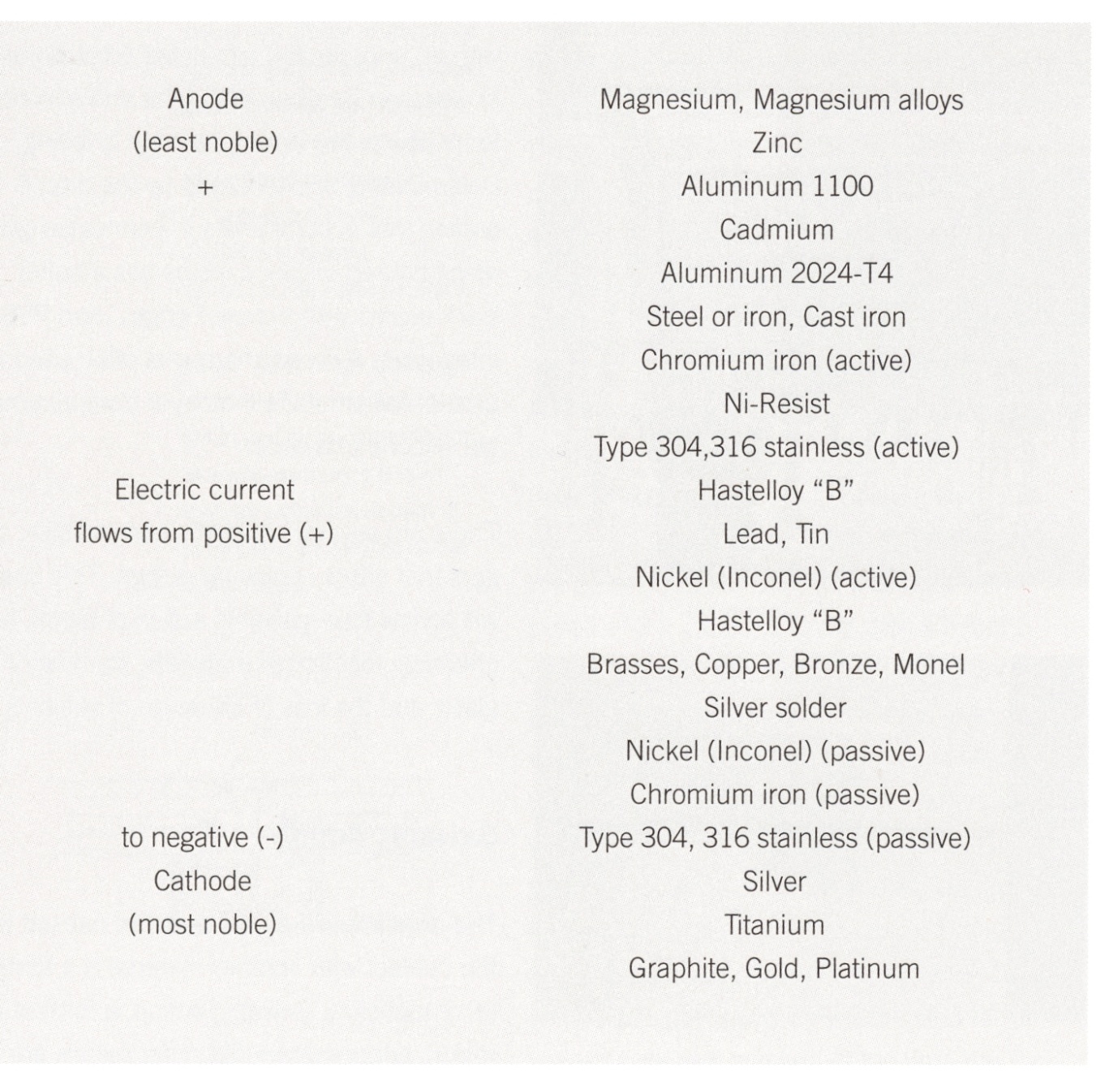 Tablica galvanskih članaka
KARAKTERISTIKE STAKLA
2. KEMIJSKE REAKCIJE
do kemijskih reakcija dolazi kada konstrukcijski materijal dođe u kontakt s kemijski aktivnim materijalom
 brže kada je prisutna vlaga i povećana temperatura
primjeri: aluminij u kontaktu s betonom korodira
KARAKTERISTIKE STAKLA
Primjer iz prakse:
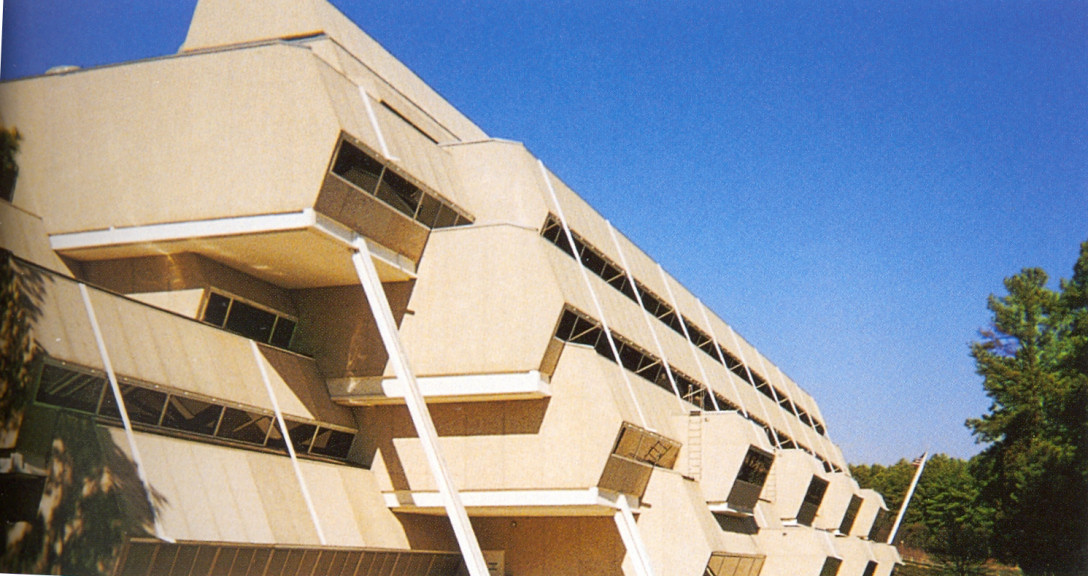 Burroughs Wellcome Headquaters, North Carolina, SAD
dobiven niz nagrada za dizajn
 detalj staklenih prozora prošao “compatibility check”
 nedugo nakon otvorenja nastali problemi sa kompatibilnosti
KARAKTERISTIKE STAKLA
Stakleni element je izoliran sa slojem cinka od cementnog morta
 Cementni mort je sadržavao magnezij-oksi-klorid (vrlo popularan dodatak)
 Uslijed kiše koja je ispirala cementi mort, oksi-klorid je s vodom tvorio hidrokloričnu kiselinu
 Hidroklorična kiselina je izazvala jaku galvansku reakciju i koroziju cinka
 cijeli sustav obruba staklenih elemenata je zamijenjen
KARAKTERISTIKE STAKLA
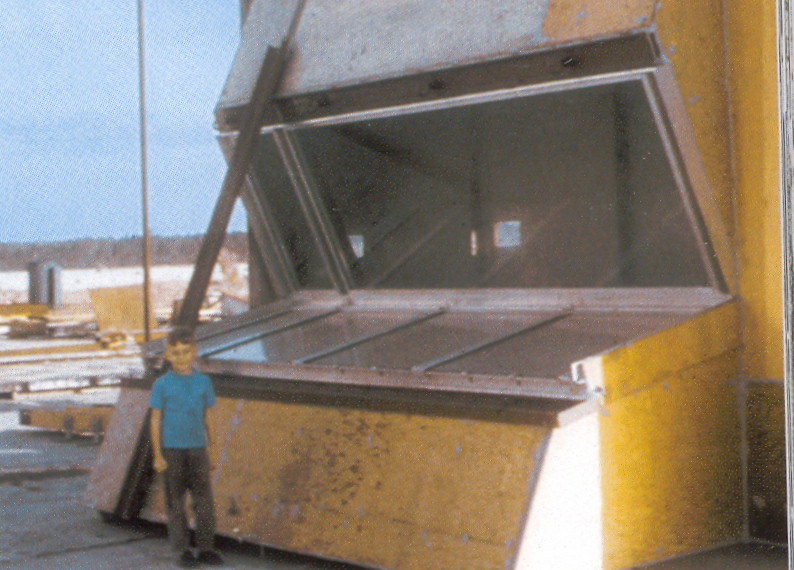 Korozija cinčanog obruba, Burroughs Wellcome Headquaters, North Carolina, SAD
KARAKTERISTIKE STAKLA
3. MRLJE
sredstva za brtvljenje (na organskoj bazi) mogu curiti
  različita otapala kojima se čisti staklo mogu izazvati probleme
 ova sredstva neće izazvati mrlje na staklu ako su kratko u kontaktu
 čišćenje stakla nakon ugradnje je vrlo važno za trajnost
KARAKTERISTIKE STAKLA
4. GUBITAK ADHEZIJE
gubitak adhezije može dovesti do otpadanja staklenih elemenata s građevine
 u prošlosti su zbog loših silikona postojali veliki problemi s gubitkom adhezije 
 otkazivanja su se događala kod “acetoxy” silikona u dodiru s organskim spojevima
KARAKTERISTIKE STAKLA
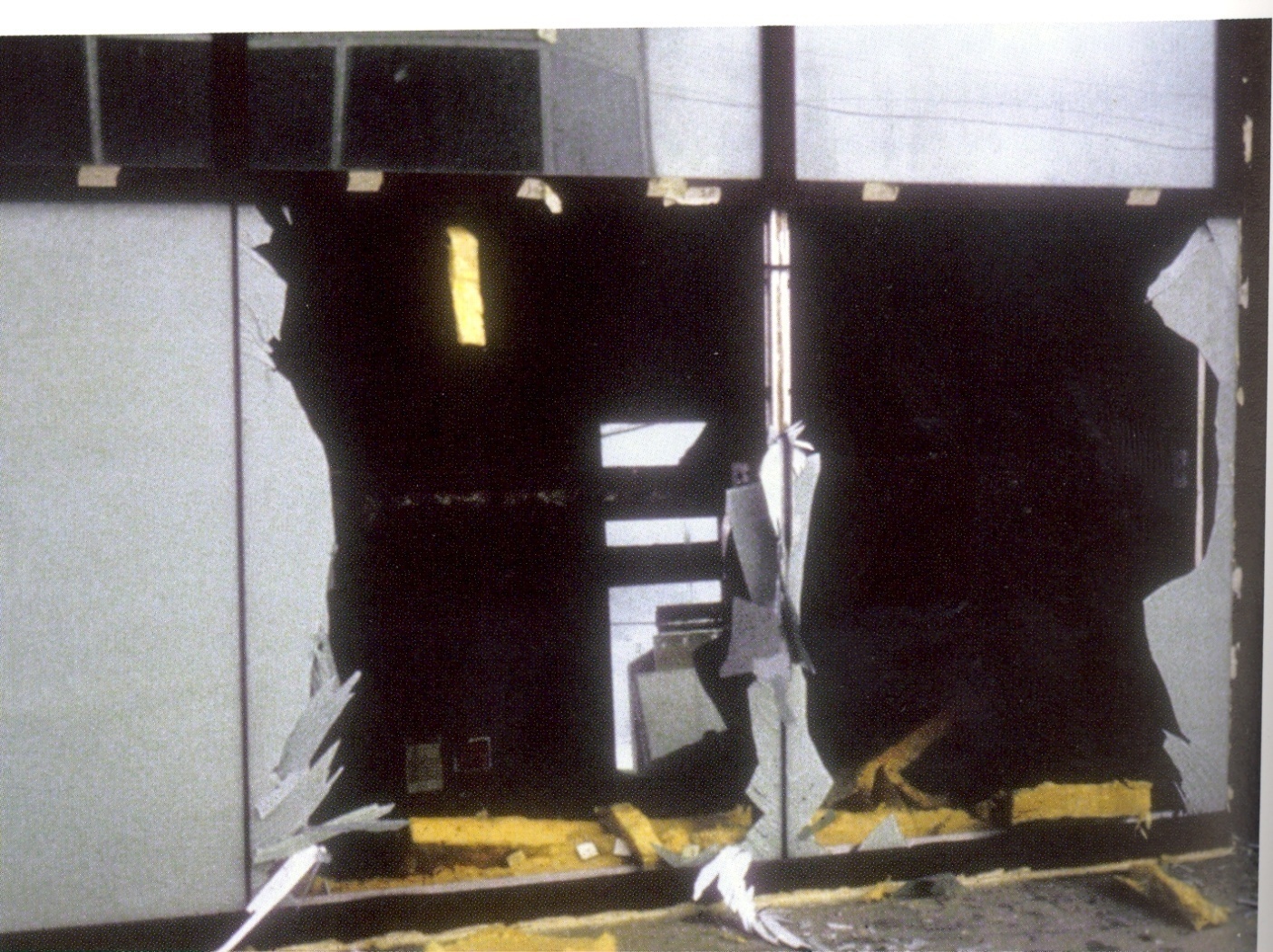 Gubitak adhezije (testiranje) – srebrna boja označava područja gdje je izgubljena adhezija
KARAKTERISTIKE STAKLA
5. PREMAZI ZA NEPROZIRNOST
mutan i neproziran izgled stakla se postiže različitim keramičkim premazima koji se apliciraju na unutrašnju stranu stakla
 druga mogućnost je korištenje pigmentirane silikonske “boje” na unutrašnju stijenku stakla
 kao i ostali premazi za neprozirnost ne smiju biti u direktnom kontaktu s izolacijom
KARAKTERISTIKE STAKLA
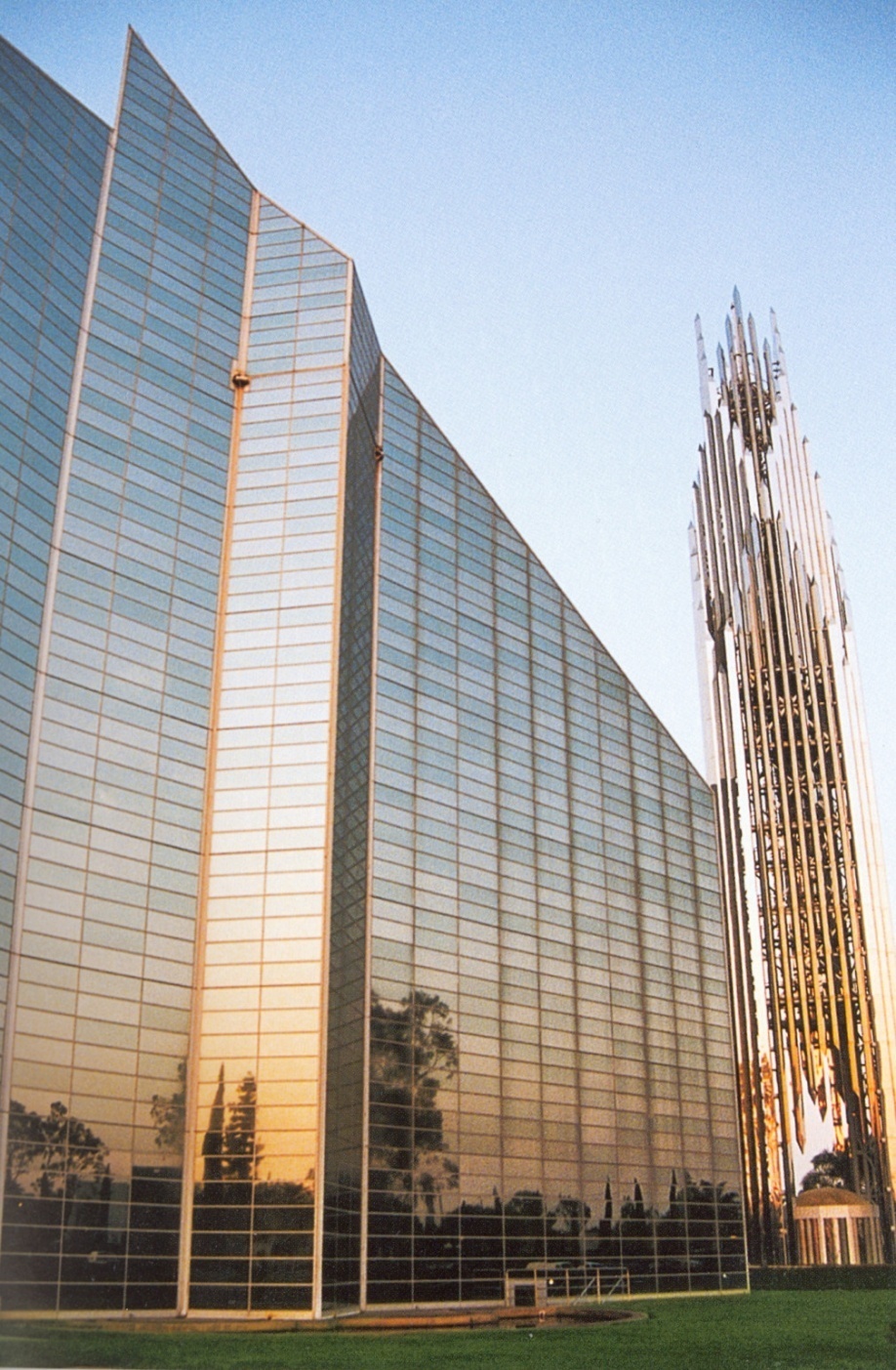 projekt napravljen 1981.g.
 uslijed kontakta premaza za neprozirnost i izolacije došlo je do ljuštenja premaza
 problem riješen 1992. g.  zamjenom staklenih elemenata
333 Wecker Drive, Chicago, SAD
KARAKTERISTIKE STAKLA
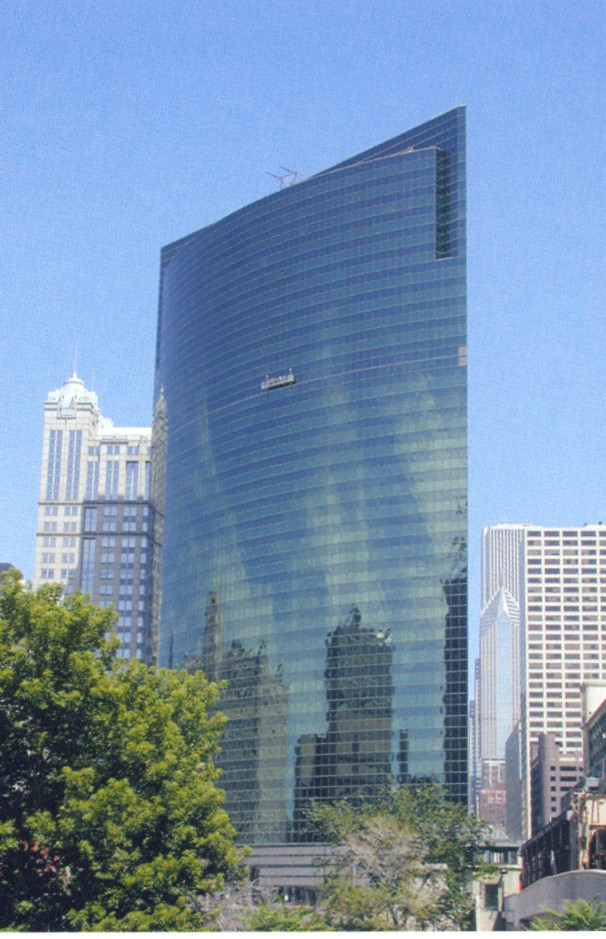 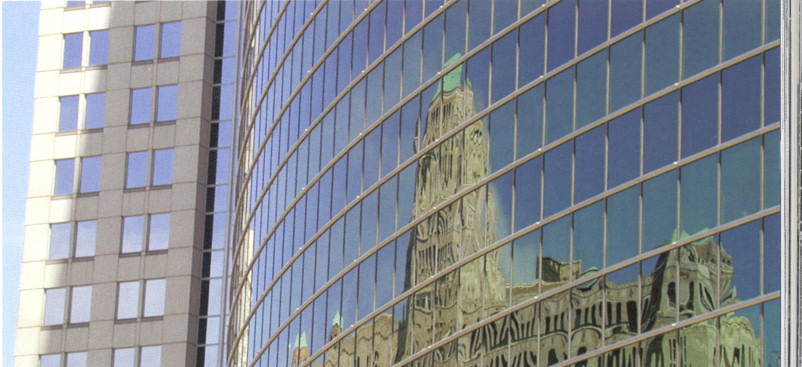 KARAKTERISTIKE STAKLA
CURENJE VODE
jedan od najvećih problema u građevinarstvu
 uzrok su 3 čimbenika: nesavršena izolacija, pozitivni diferencijalni pritisak i voda
 najčešći uzrok curenja je otkazivanje brtvenog sloja
 unatoč velikom napretku sredstava za brtvljenje i povećanja njihove otpornosti na atmosferske utjecaje
 jedna barijera se do sada pokazala neuspješnom
Primjer iz prakse:
izgrađena 1983 g.
 preko 4000m2 laminiranog stakla
 veliki problemi s curenjem vode
 glavni uzrok loše riješeni detalji
 2001 g. izvršena temeljna rekonstrukcija
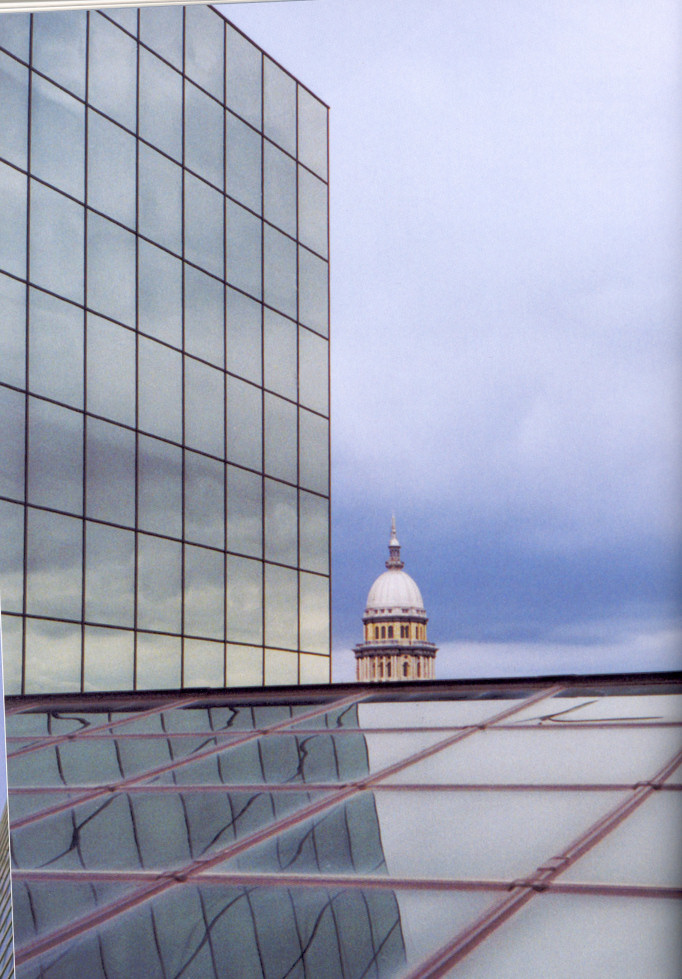 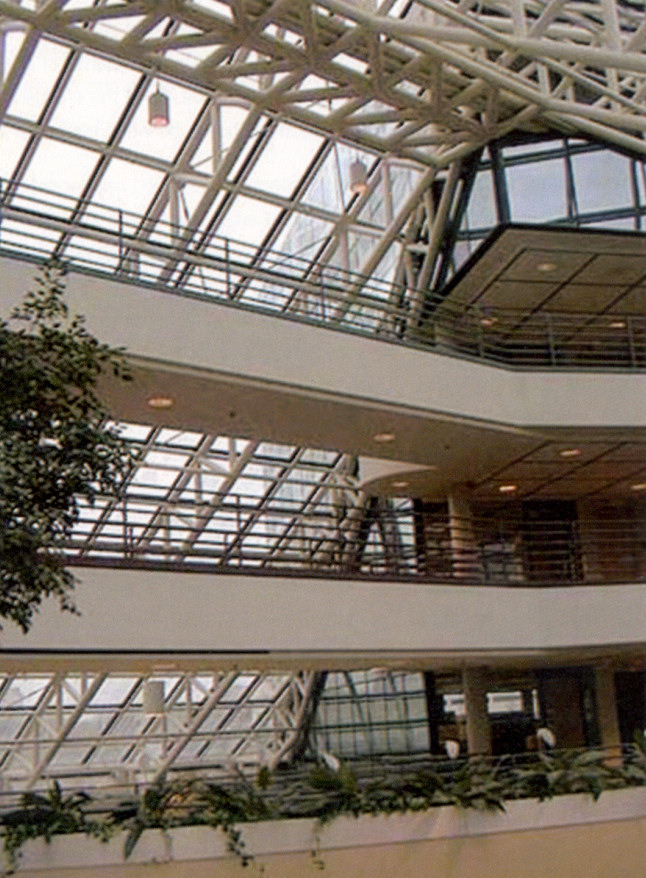 Revenue  Building, Springfield, SAD
KARAKTERISTIKE STAKLA
VEZE IZMEĐU PANELA (čvorovi-joints)
 Problemi curenja vode se često javljaju na mjestu veza između panela 
 Vrijedi teorija najslabije karike
Otkazivanje brtvila može biti kohezivno ili adhezivno

Kohezivno otkazivanje se javlja kada  su pomaci čvorova veći od mogućnosti pomicanja sredstva za brtvljenje
treba koristiti trajnije čvorove , odnos širine/dubine je kritičan
detalj treba biti dobro riješen
KARAKTERISTIKE STAKLA
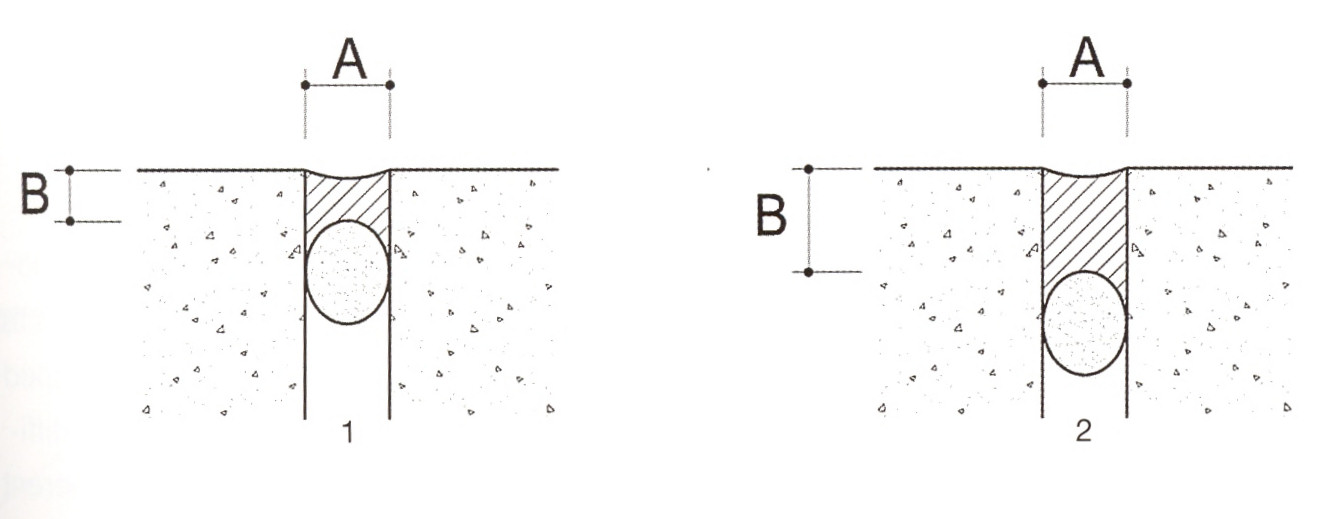 Detalj brtvljenja (a) pravilno brtvljenje    (b) nepravilno brtvljenje
KARAKTERISTIKE STAKLA
2) Adhezivno otkazivanje se javlja kada  veza između brtvila i podloge oslabi te se brtvilo počinje odljepljivati 
 Sprječavanje: testiranje kvalitete adhezije, korištenje novijih brtvila, čišćenje podloge prije aplikacije…
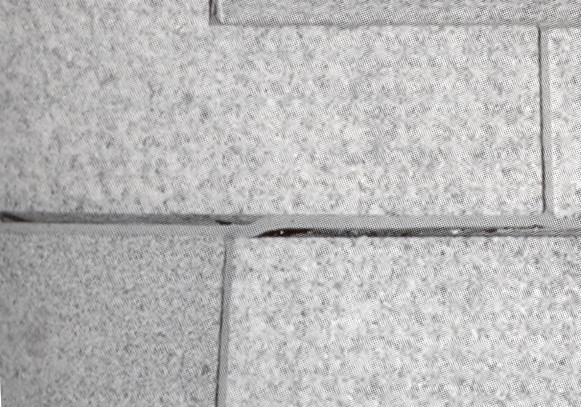 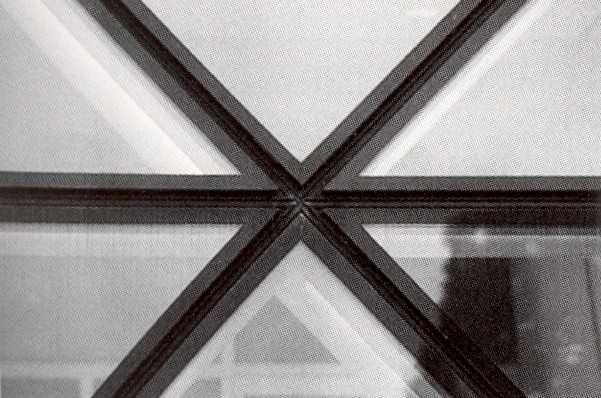 Primjer adhezivnog otkazivanja
KARAKTERISTIKE STAKLA
pukotine u okvirima također stvaraju probleme
 tokom vremena se vanjski brtveni slojevi skupljaju i stvara se prostor gdje mogu penetrirati zrak i voda
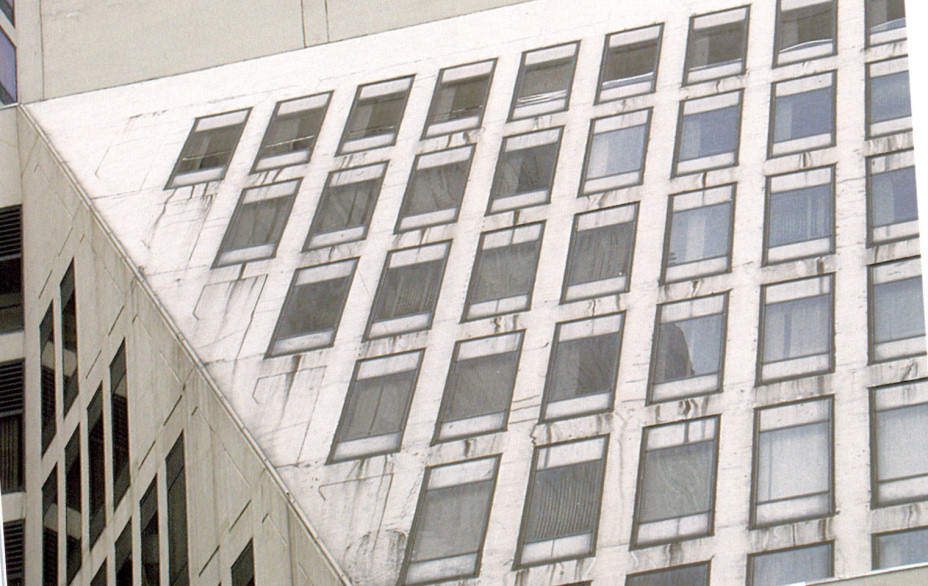 Ontario centar, Chicago
KARAKTERISTIKE STAKLA
SEKUNDARNE MOGUĆNOSTI OBRANE OD VODE

 kod konvencionalnih sustava prije ili kasnije dolazi do prodora vode
 sekundarne mogućnosti osiguravaju sustav kojim se voda/vlaga koja je prošla “prvu liniju” odvodi

METODE:
Dvostruki sustav (cavity wall)
 Sustav odvodnih kanala
 Izjednačavanje pritisaka
KARAKTERISTIKE STAKLA
Dvostruki sustav (cavity wall)
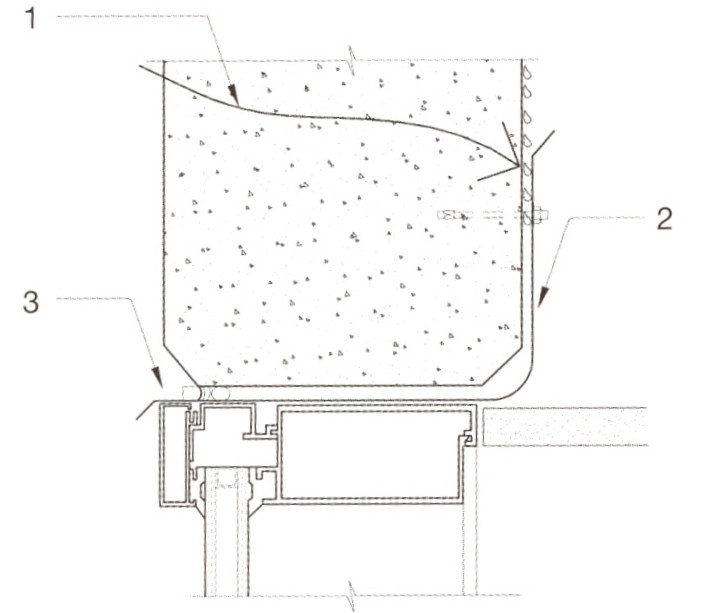 pukotine u betonu (2) pokrov od lima za odvođenje kišnice
(3) ispust
KARAKTERISTIKE STAKLA
Sustav odvodnih kanala

sustav kojim se voda/vlaga koja je već prodrla odvodi
posebni detalji kod kojih postoji sustav internih kanala
ovakvi sustavi su česti kod nebodera
KARAKTERISTIKE STAKLA
PODJELA  PREMA NAČINU IZGRADNJE


1. OKVIRNI SUSTAV (STICK SYSTEMS)
2. PANELNI SUSTAV (UNITIZED SYSTEMS)

1. većina elemenata se ugrađuje/reže na gradilištu
	- vrlo fleksibilan
	- podložan pogreškama
	- potrebno mnogo radne snage

2.  tvornički predgotovljen sustav
    - izvrsna kvaliteta
    - brza montaža
    - relativno skup
    - nije fleksibilan
KARAKTERISTIKE STAKLA
STICK SISTEM
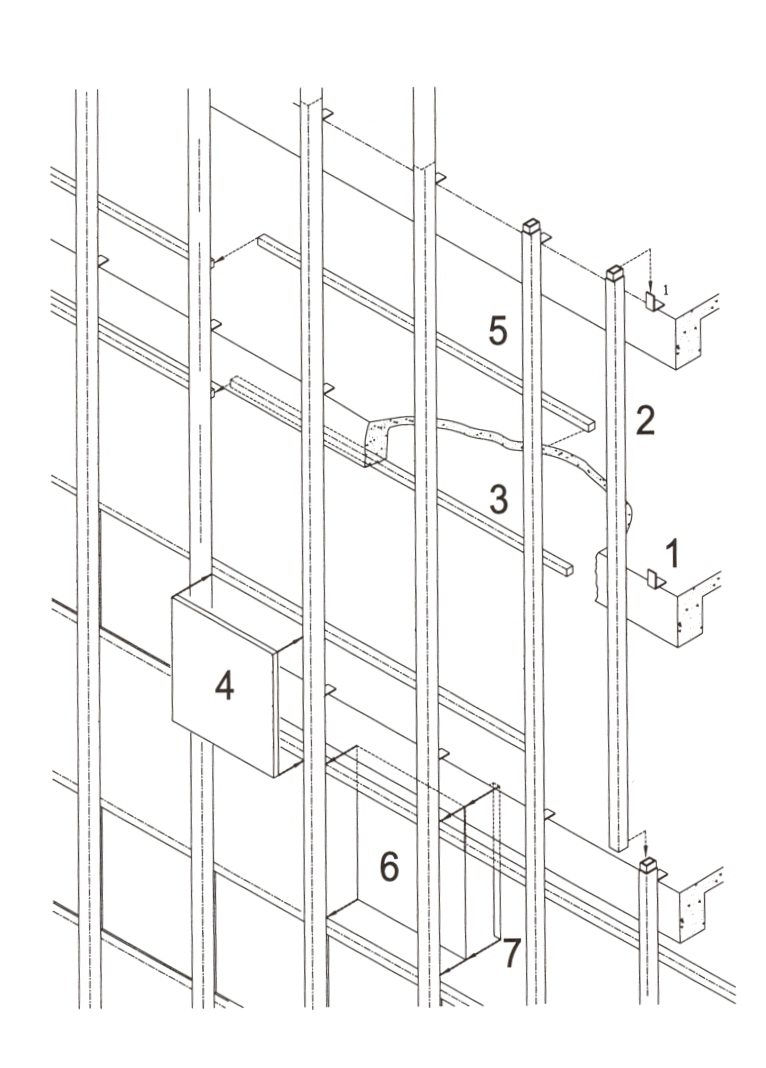 sidro
 stup koji dijeli prozorska krila
 horizontalna greda
 panel
 horizontalna greda
 staklo
 unutrašnji stup koji dijeli prozorska krila
Stick system - skica
KARAKTERISTIKE STAKLA
PANELNI SUSTAVI
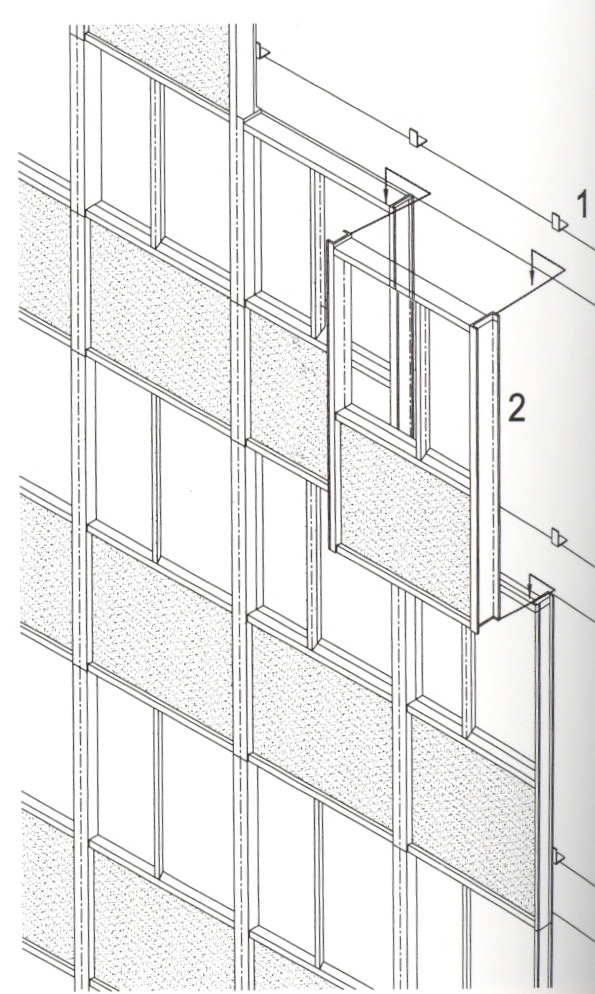 sidro
 prefabricirani element
Predgotovljen sustav  - skica
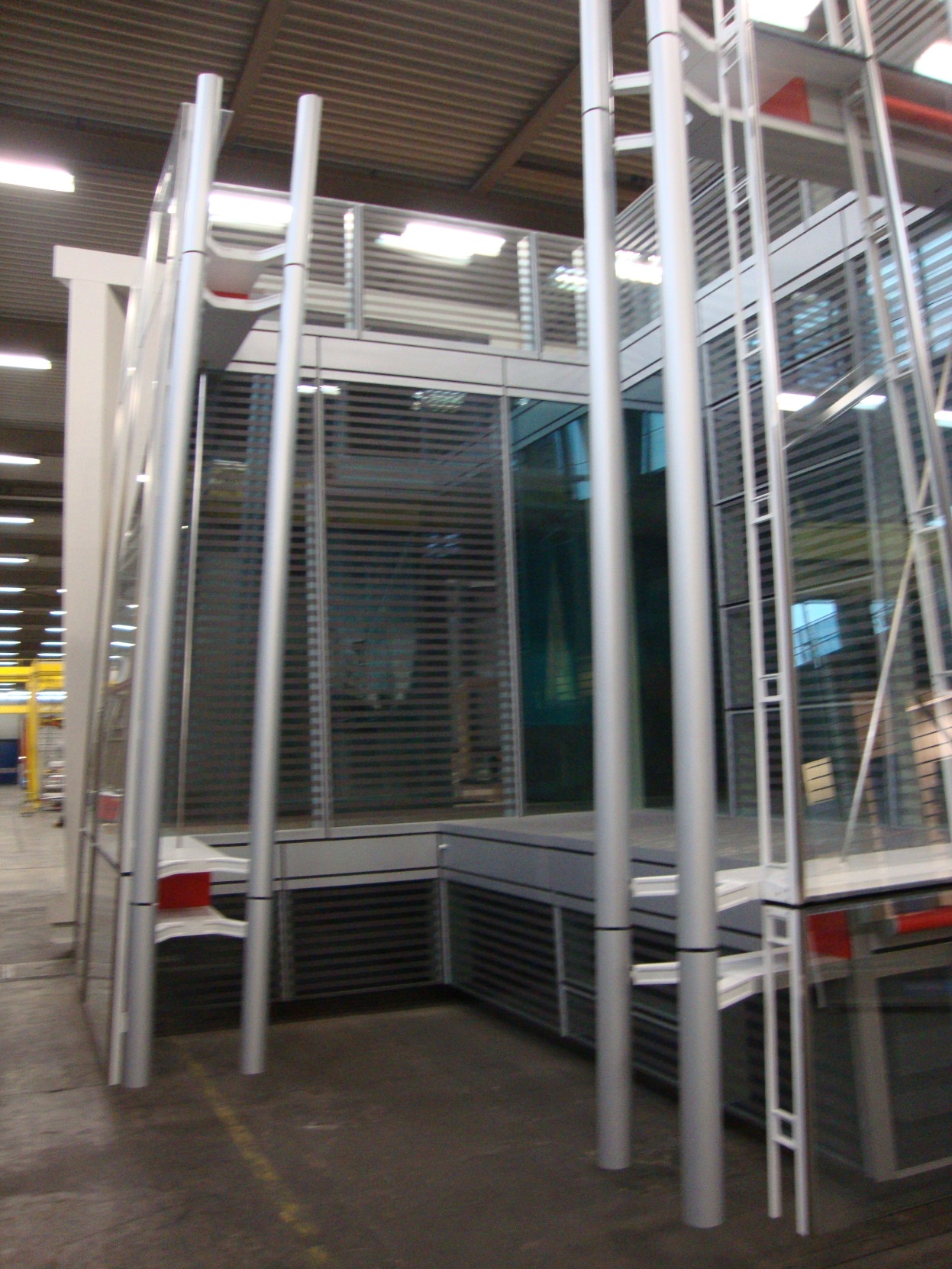 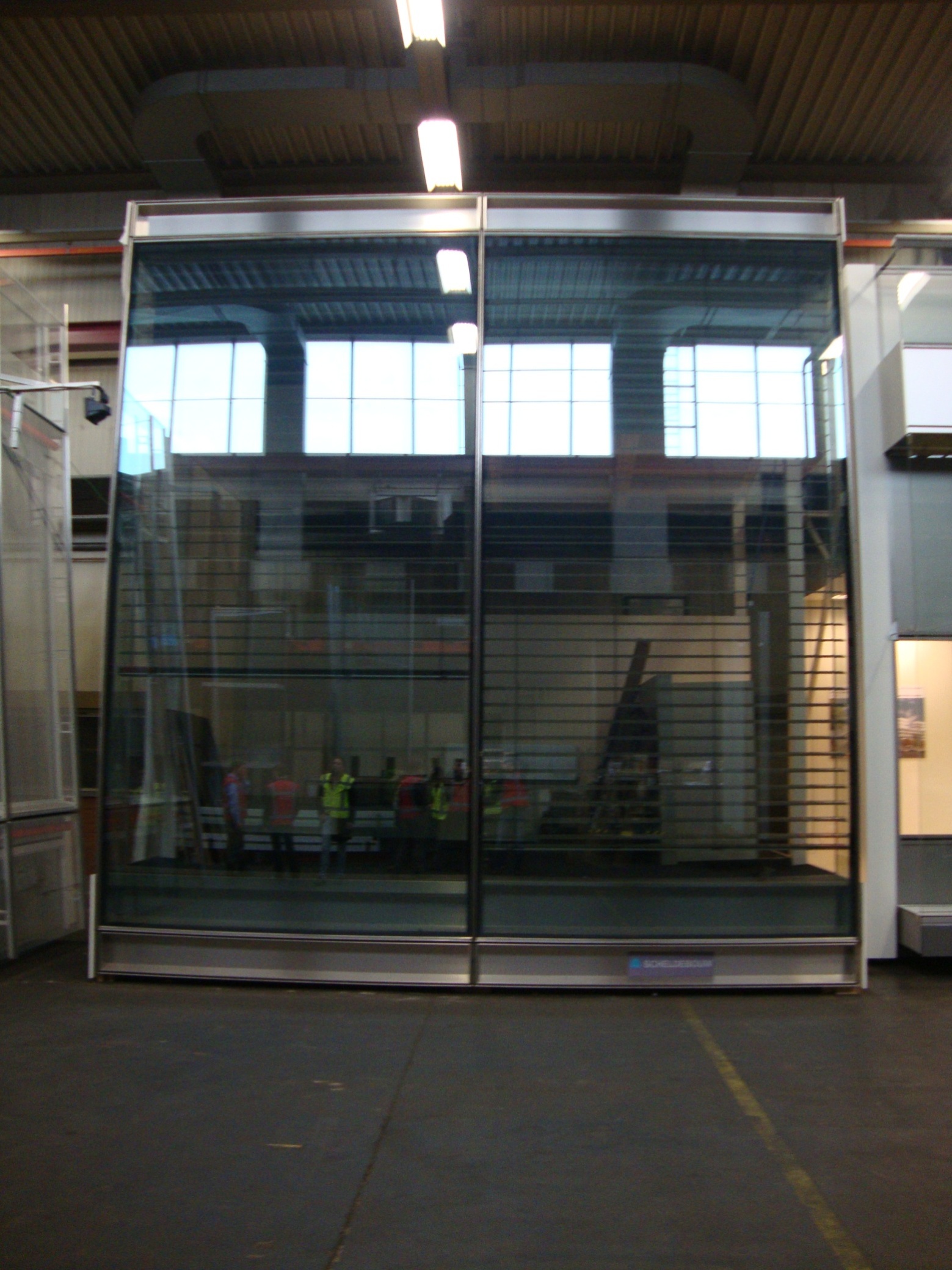 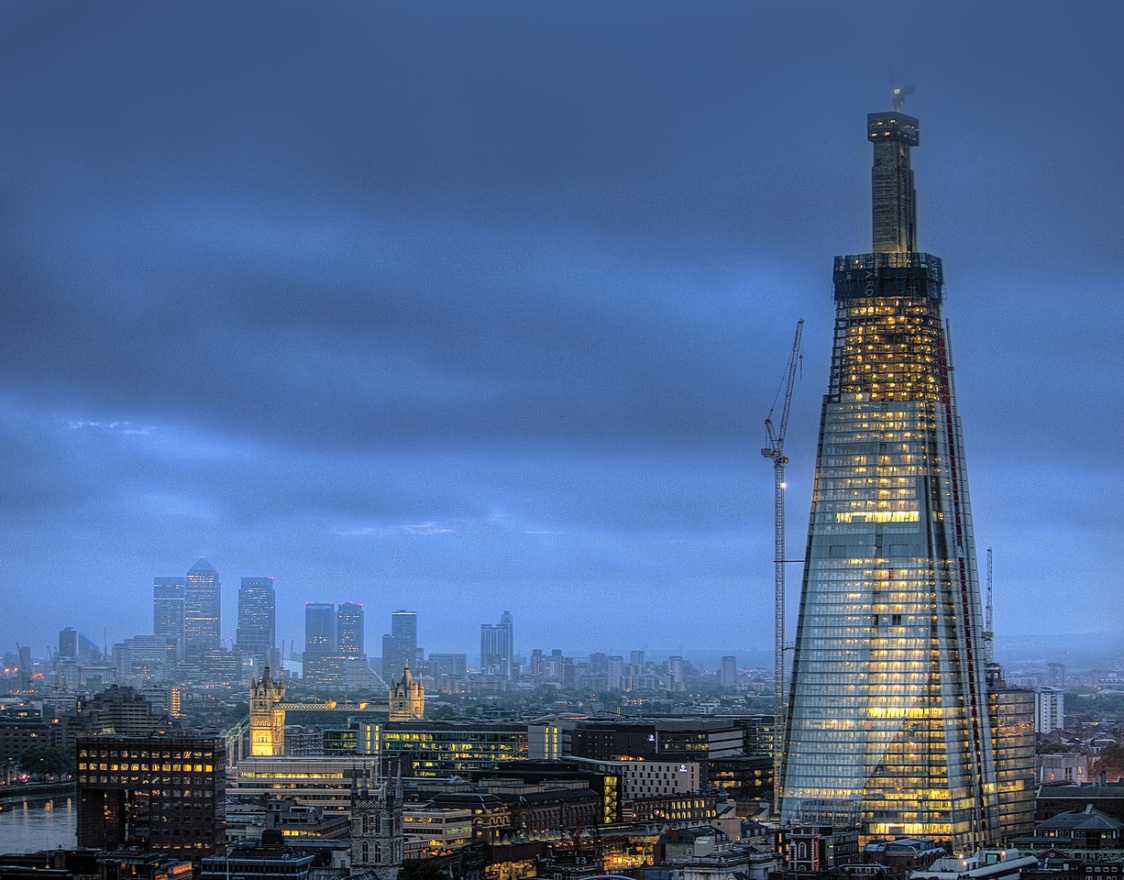 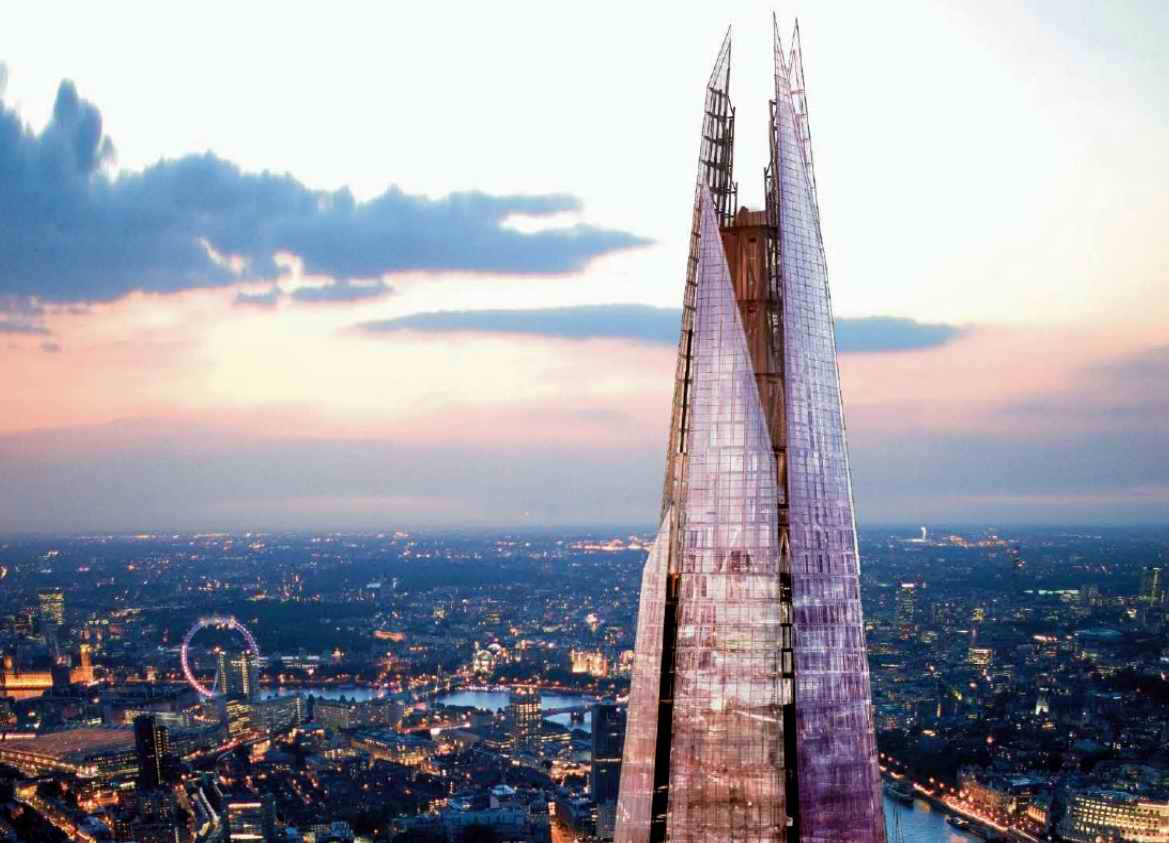 KARAKTERISTIKE STAKLA
neovisno o sustavu, problem odvodnje vode se obično rješava tako da je na rubovima i pri vrhu zgrade veća gustoća sustava za odvodnju
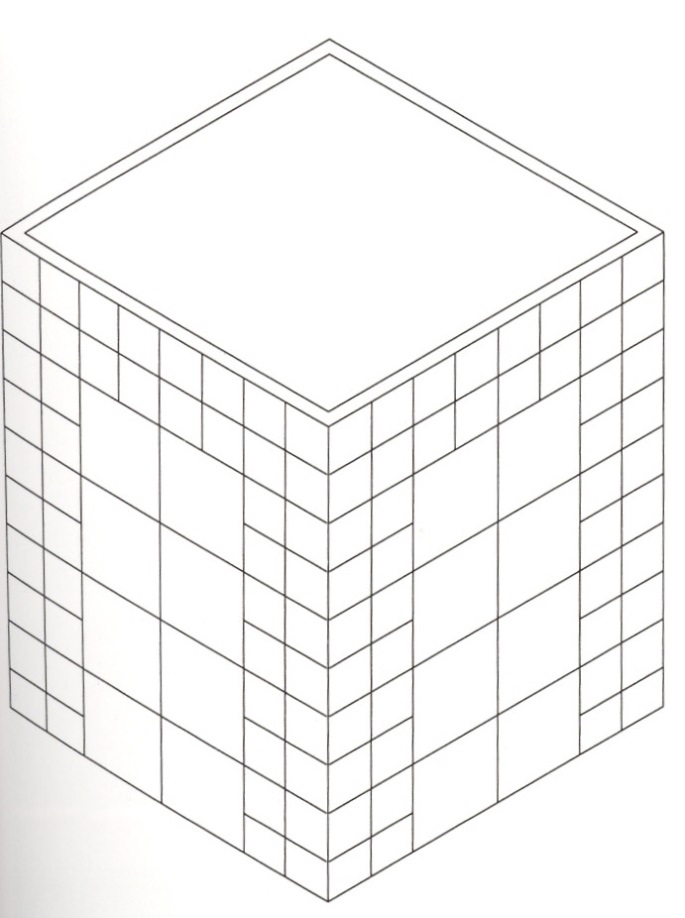 Skica sustava odvodnje
KARAKTERISTIKE STAKLA
TESTIRANJE SUSTAVA

 najbolji način za utvrđivanje nedostataka
 testovi su normirani
 obično se testira: 	1) ulaz zraka
	2) penetracija vode
	3) otpornost na vjetar
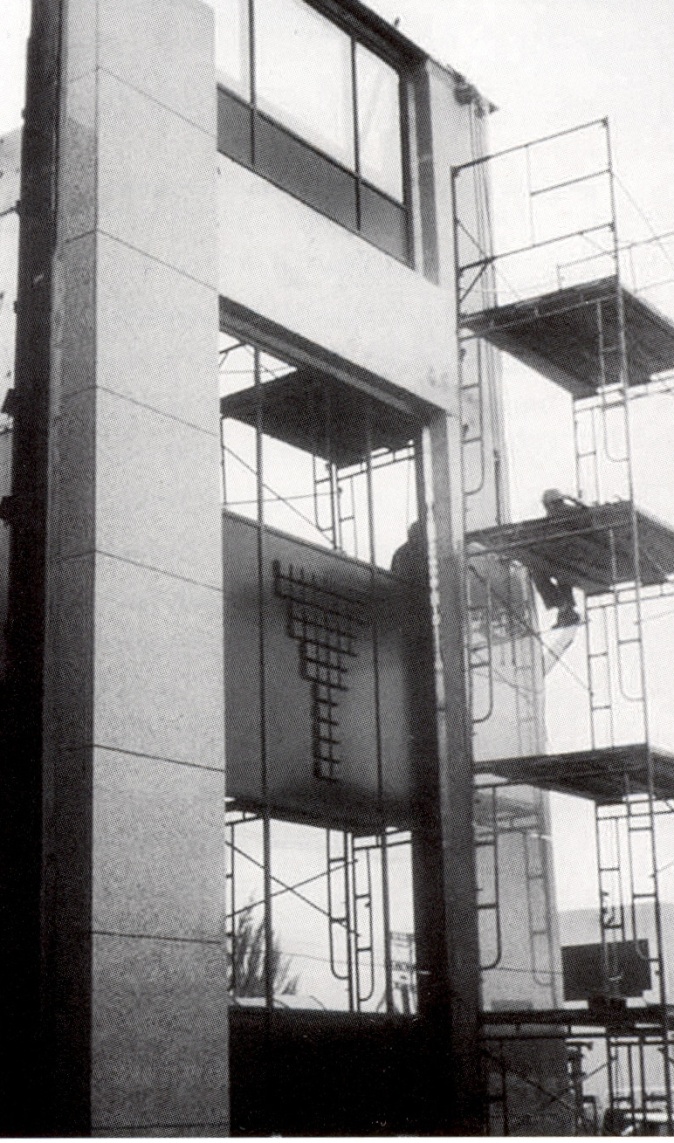 2 vrste testova: 1) laboratorijski (mock –up test)
		 2) in situ (field test)
Testiranje: Place St. Charles, New Orleans, SAD
KARAKTERISTIKE STAKLA
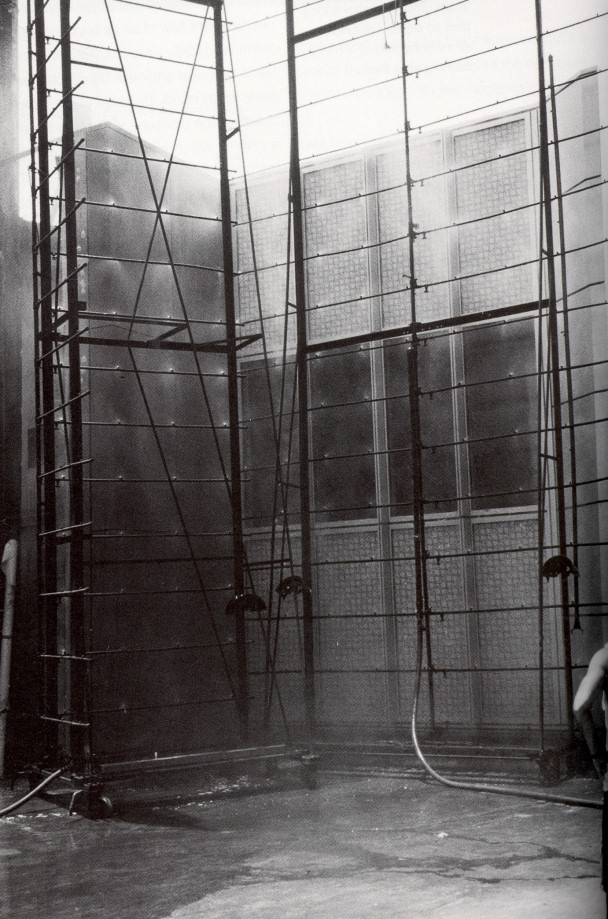 Testiranje infiltracije vode (Mock up test)
KARAKTERISTIKE STAKLA
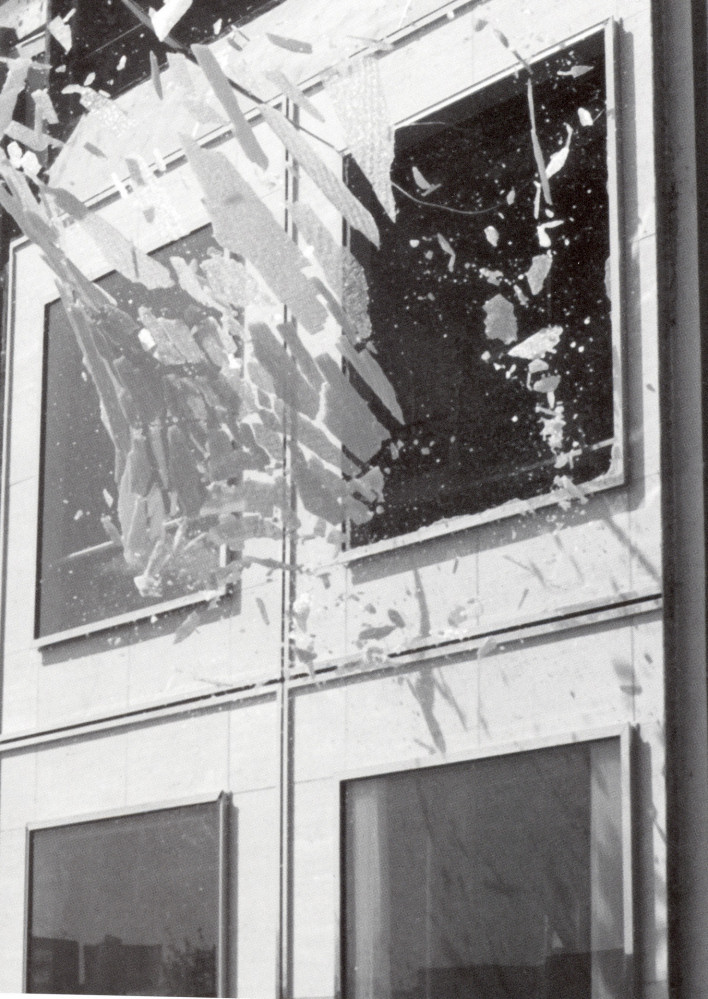 Otkazivanje prilikom testiranja na podtlak (Mock up test)
KARAKTERISTIKE STAKLA
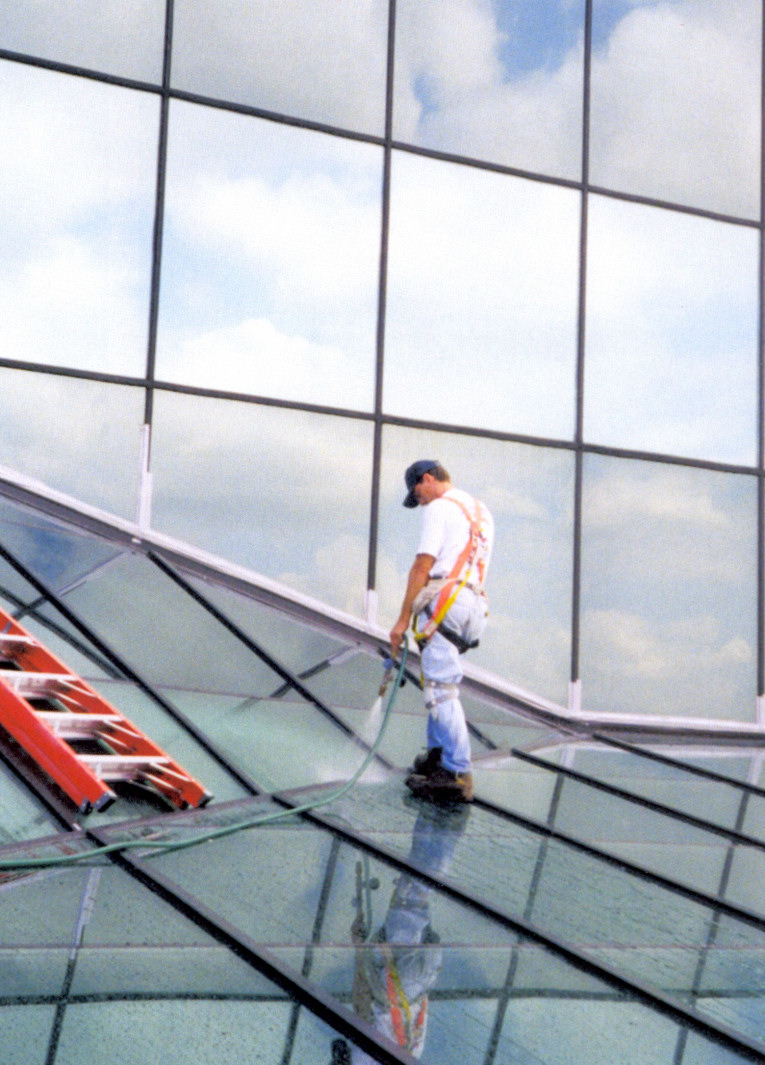 Testiranje in situ (field testing)
KARAKTERISTIKE STAKLA
današnji moderni i vrlo komplicirani sustavi obavezno zahtijevaju testiranje prije upotrebe
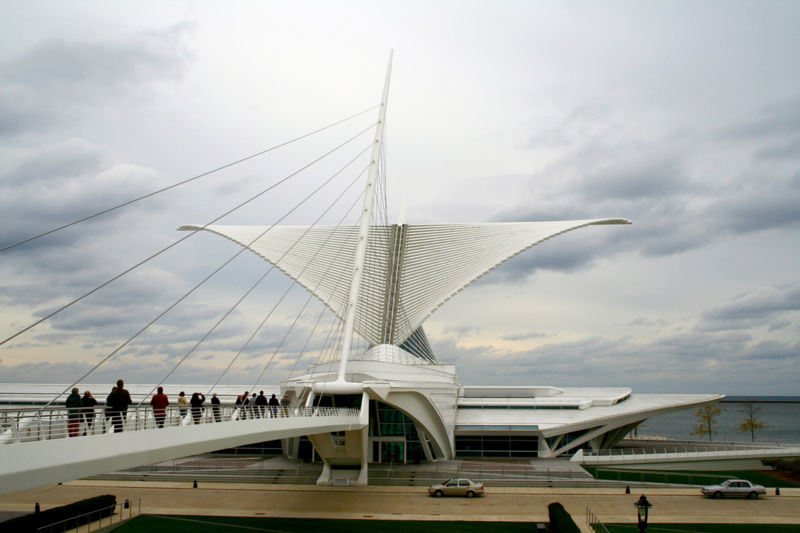 Milwaukee Art Museum, Milwaukee, SAD
KARAKTERISTIKE STAKLA
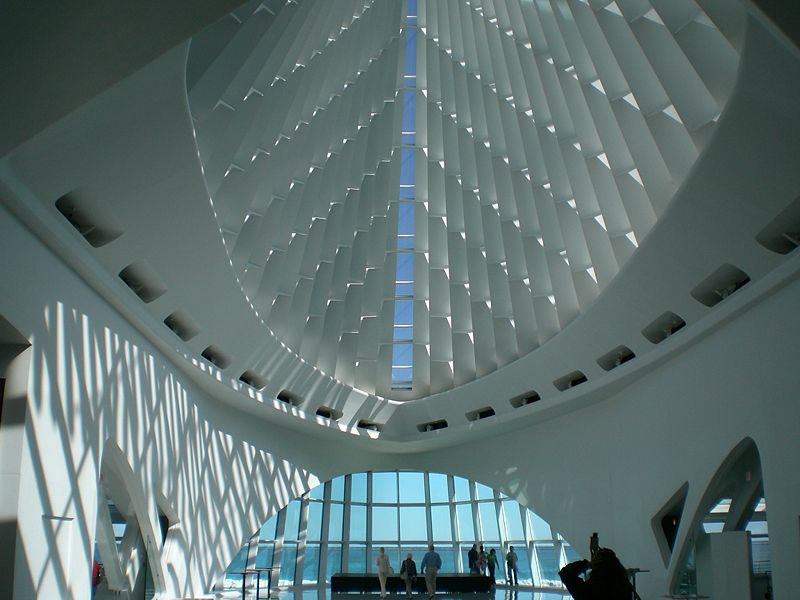 Milwaukee Art Museum, Milwaukee, SAD
Shematski prikaz svih energetskih djelovanja i učinaka na staklo
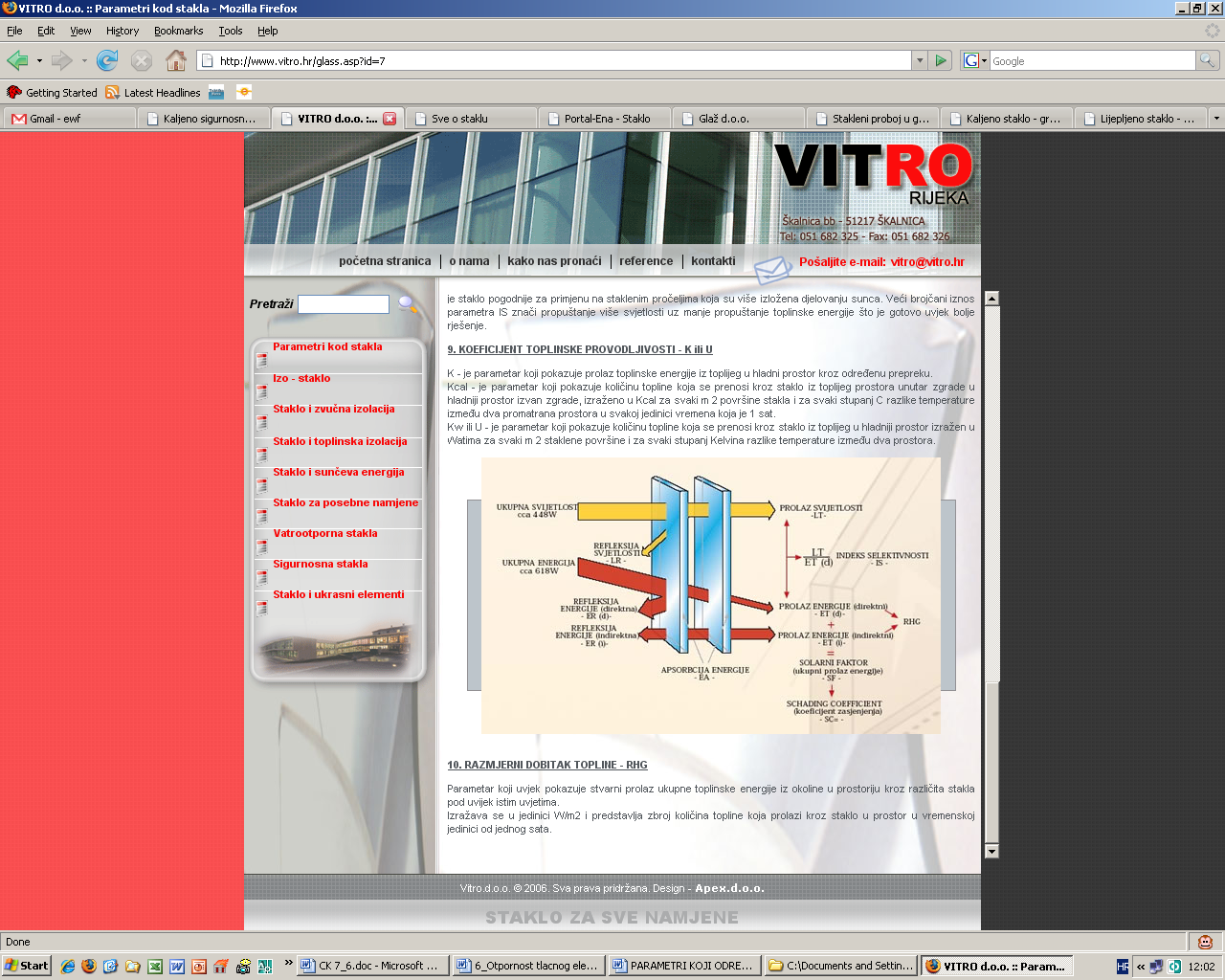 KARAKTERISTIKE STAKLA
ENERGETSKA UČINKOVITOST
Osim što štiti od atmosferskih utjecaja jedna od najvažnijih uloga fasade je energetska učinkovitost 
45 % svih emisija stakleničkih plinova je direktno ili indirektno povezano s građevinama
u svijetu se stalno pokušava smanjiti potrošnja energije a time i emisija stakleničkih plinova
KARAKTERISTIKE STAKLA
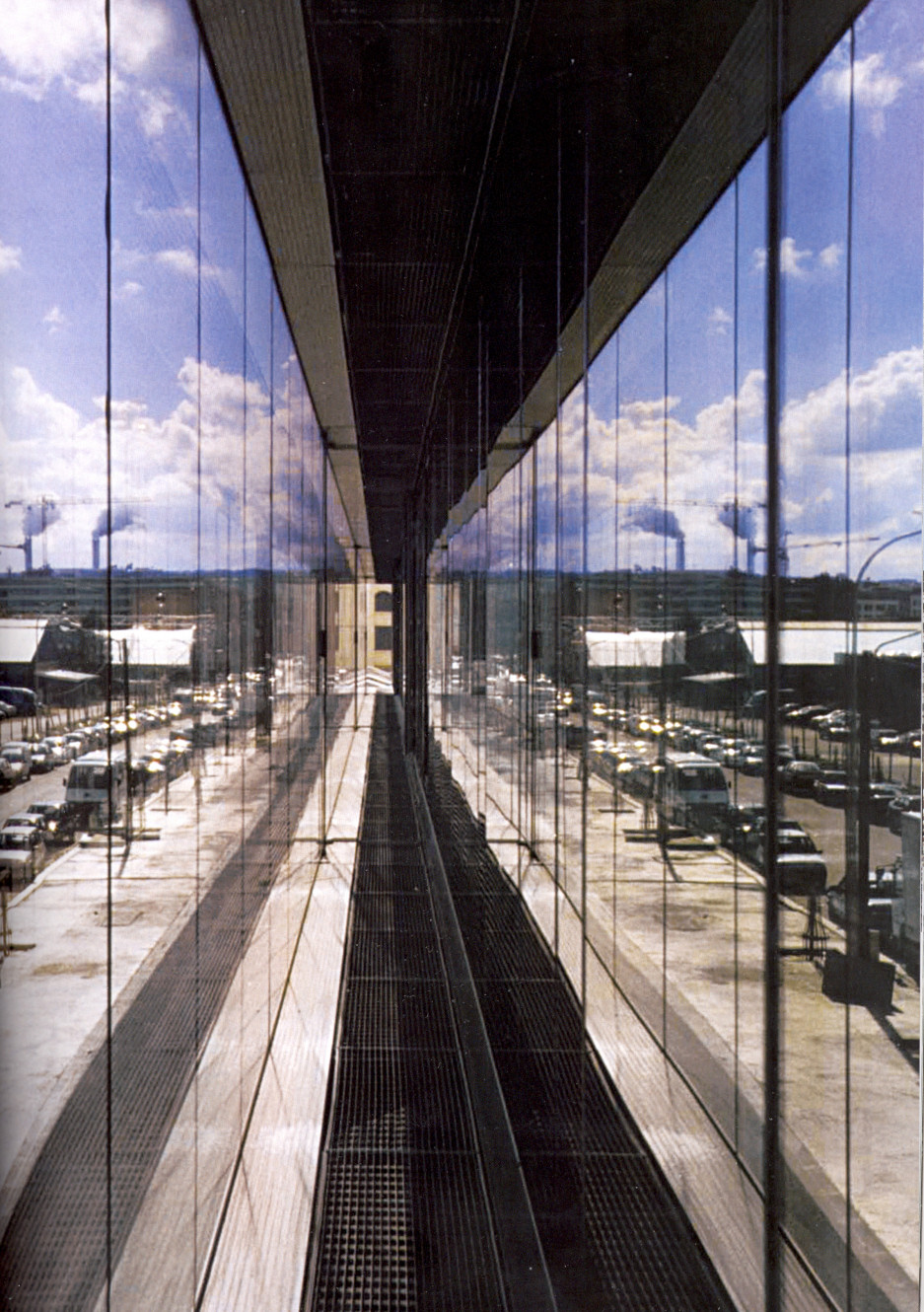 Dvostruka fasada, DGAC, Pariz
KARAKTERISTIKE STAKLA
energetska kriza 70-ih godina uzrokuje razmišljanja o učinkovitijim sustavima
 u tom vremenu razvijeni posebni premazi za stakla i sustavi fasada s dva stakla (double skin facade)
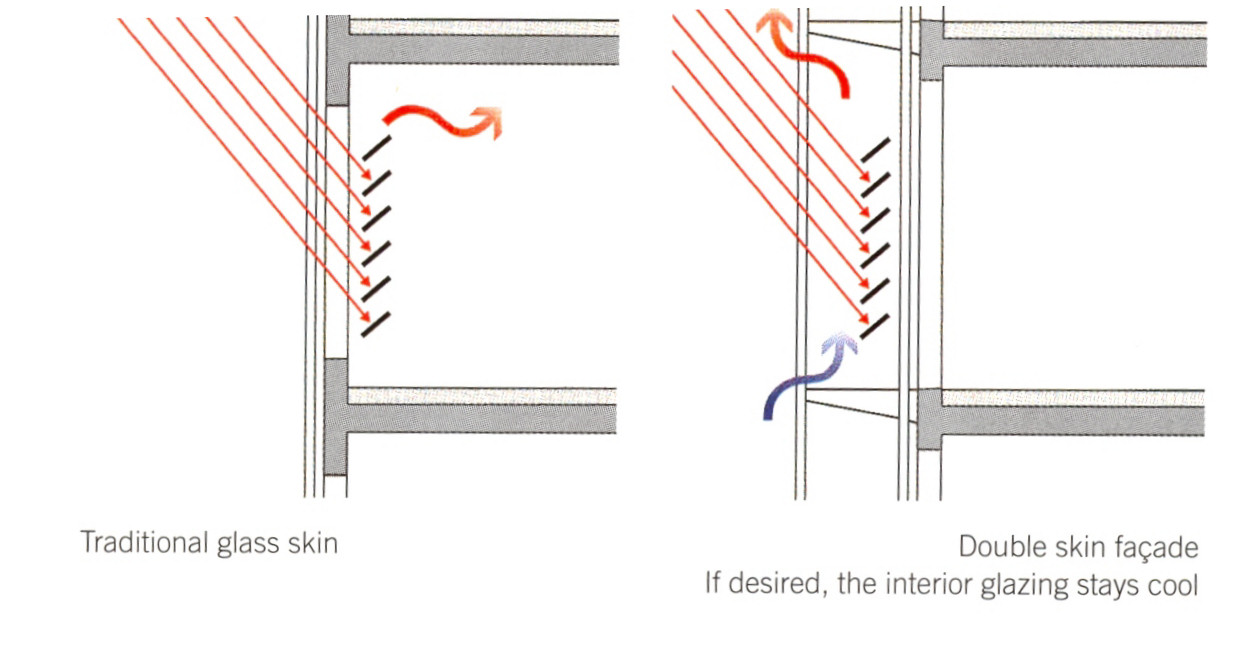 Tradicionalni i moderni sustavi
KARAKTERISTIKE STAKLA
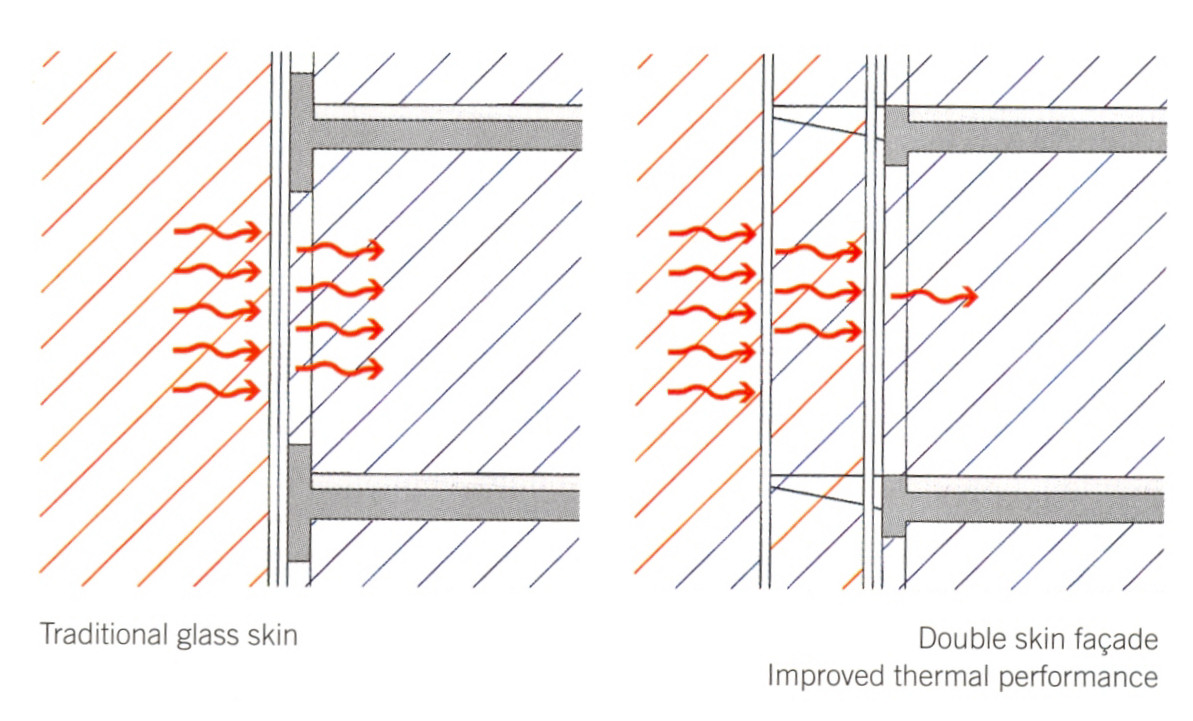 Tradicionalni i moderni sustavi
KARAKTERISTIKE STAKLA
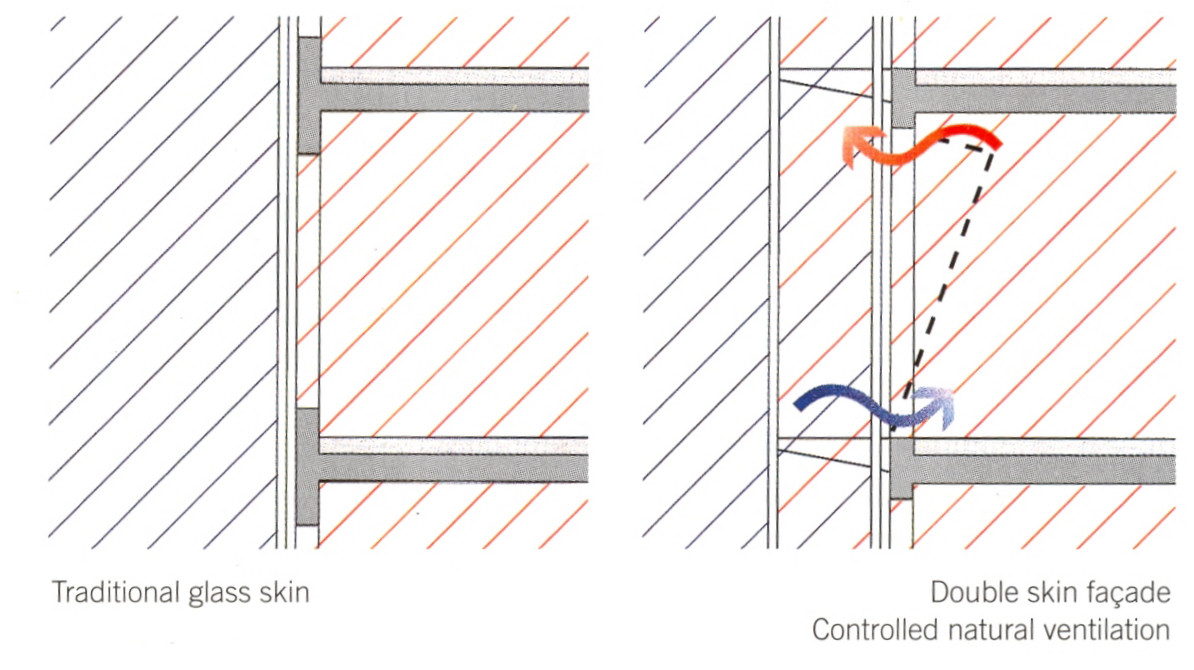 Tradicionalni i moderni sustavi
KARAKTERISTIKE STAKLA
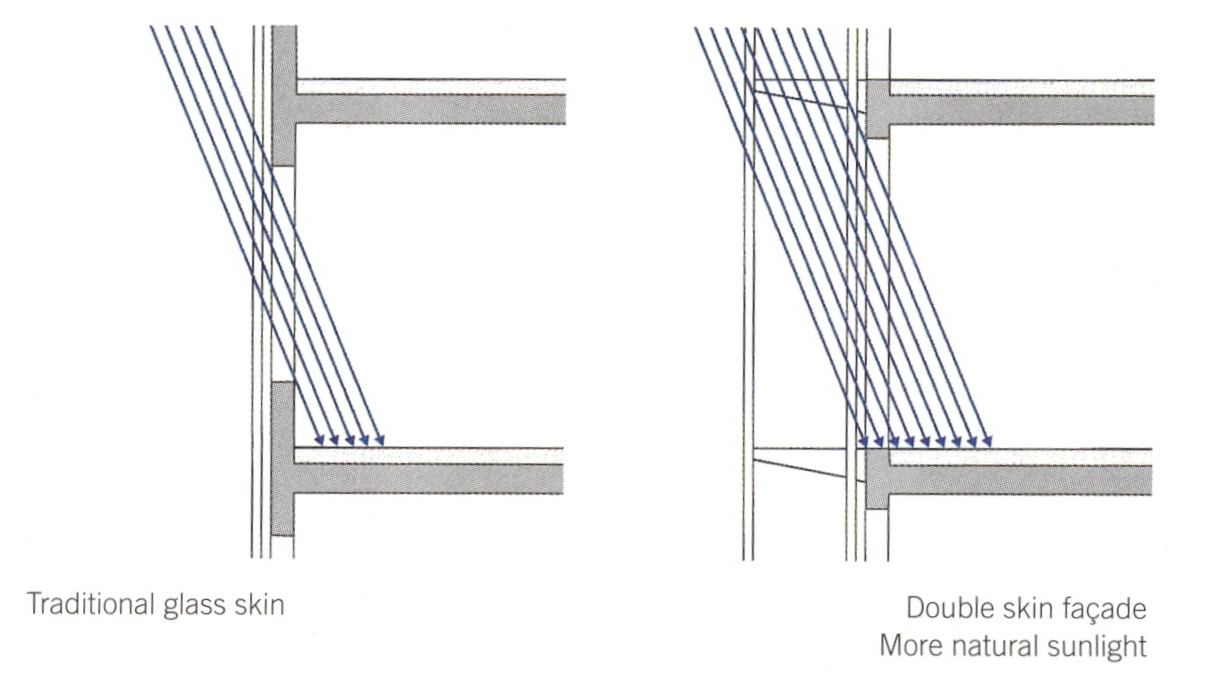 Tradicionalni i moderni sustavi
KARAKTERISTIKE STAKLA
PREDNOSTI FASADA S DVA STAKLA

Smanjena radijacija sunčevih zraka
Bolja ventilacija
Bolja akustička svojstva (manja buka)
Ušteda energije
Bolje osvjetljenje prostorija
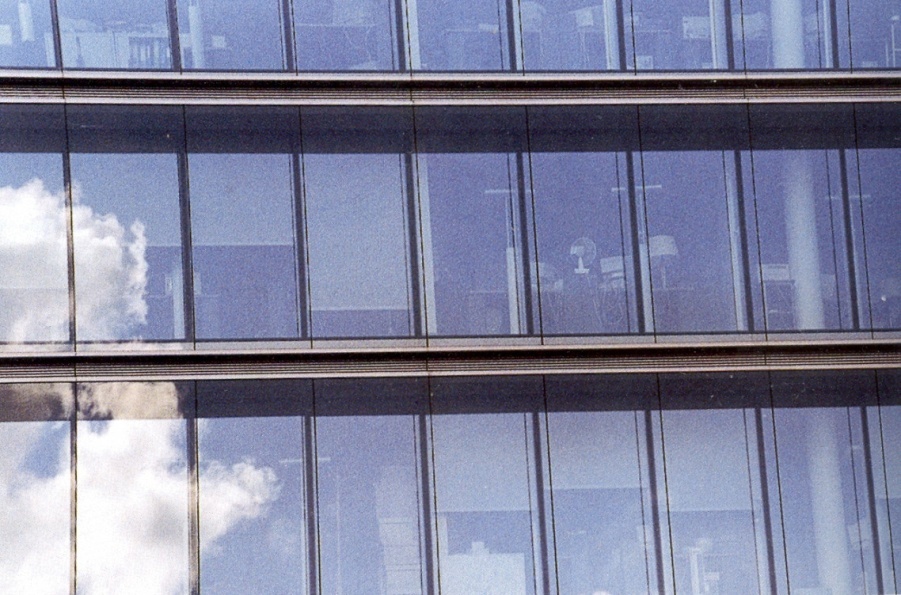 Dvostruka fasada, DGAC, Pariz
KARAKTERISTIKE STAKLA
“INTELIGENTNE FASADE”

 razvijaju se 80-ih godina prošlog stoljeća
 s jedne strane štite od utjecaja sunca, a s druge kada je potrebno propuštaju sunčevo zračenje
 obično kontrolirane pomoću sustava senzora i centralnog kompjutera
 automatski sustavi
KARAKTERISTIKE STAKLA
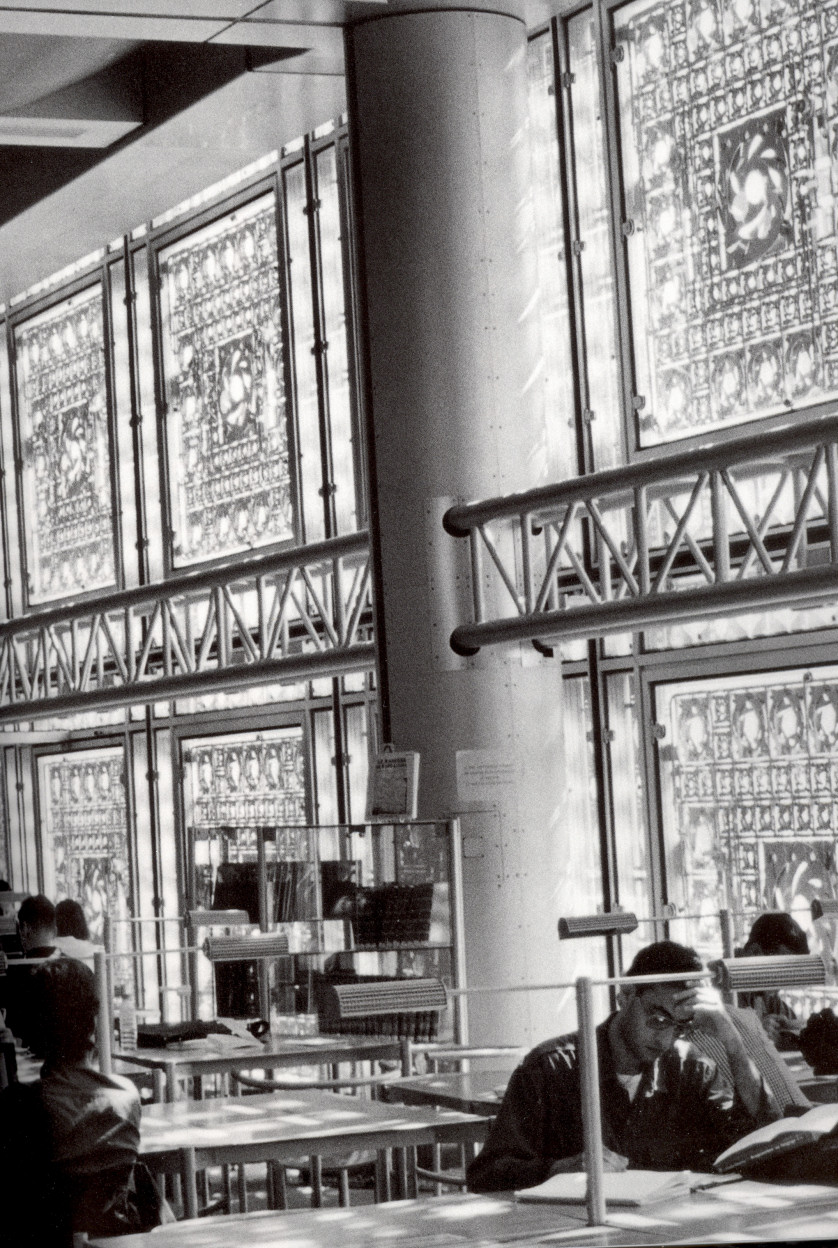 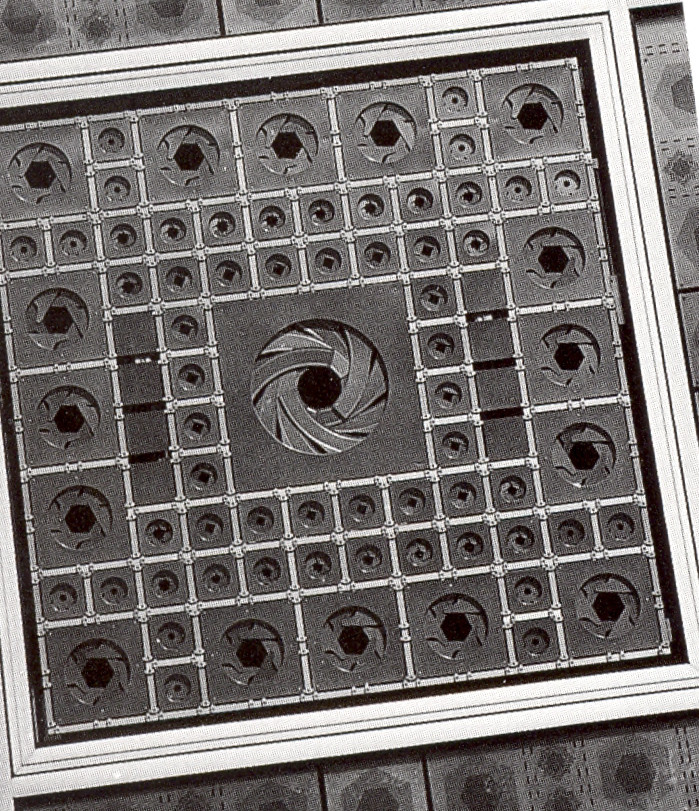 Institute de Monde Arabe, Pariz
KARAKTERISTIKE STAKLA
izgrađena 1987. g.
 prozori u obliku arapskih ukrasa
 27,000 aluminijskih elemenata se može po potrebi otvarati i zatvarati pomoću elektro pneumatskog mehanizma, regulirajući provođenje svijetla između 10 i 30%
 zbog lošeg održavanja mnogi elementi nisu u uporabi danas
KARAKTERISTIKE STAKLA
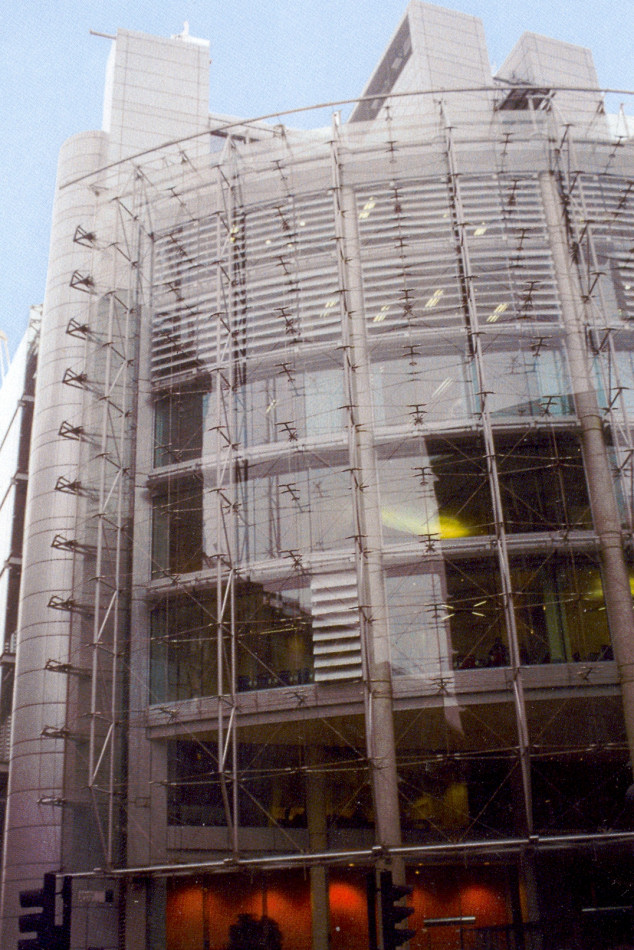 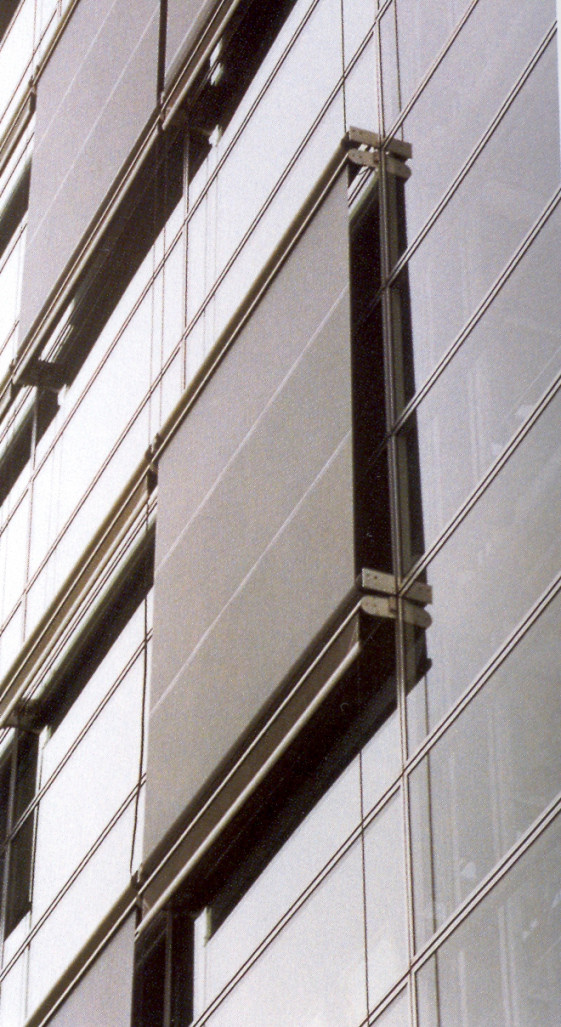 Helicon Building, London
KARAKTERISTIKE STAKLA
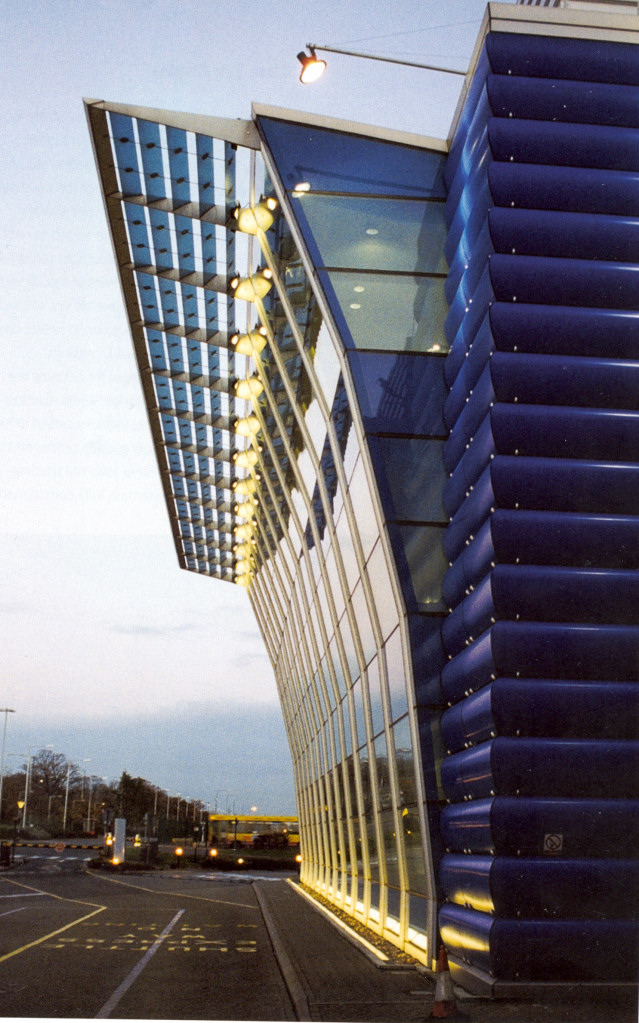 Heathrow airport, London
KARAKTERISTIKE STAKLA
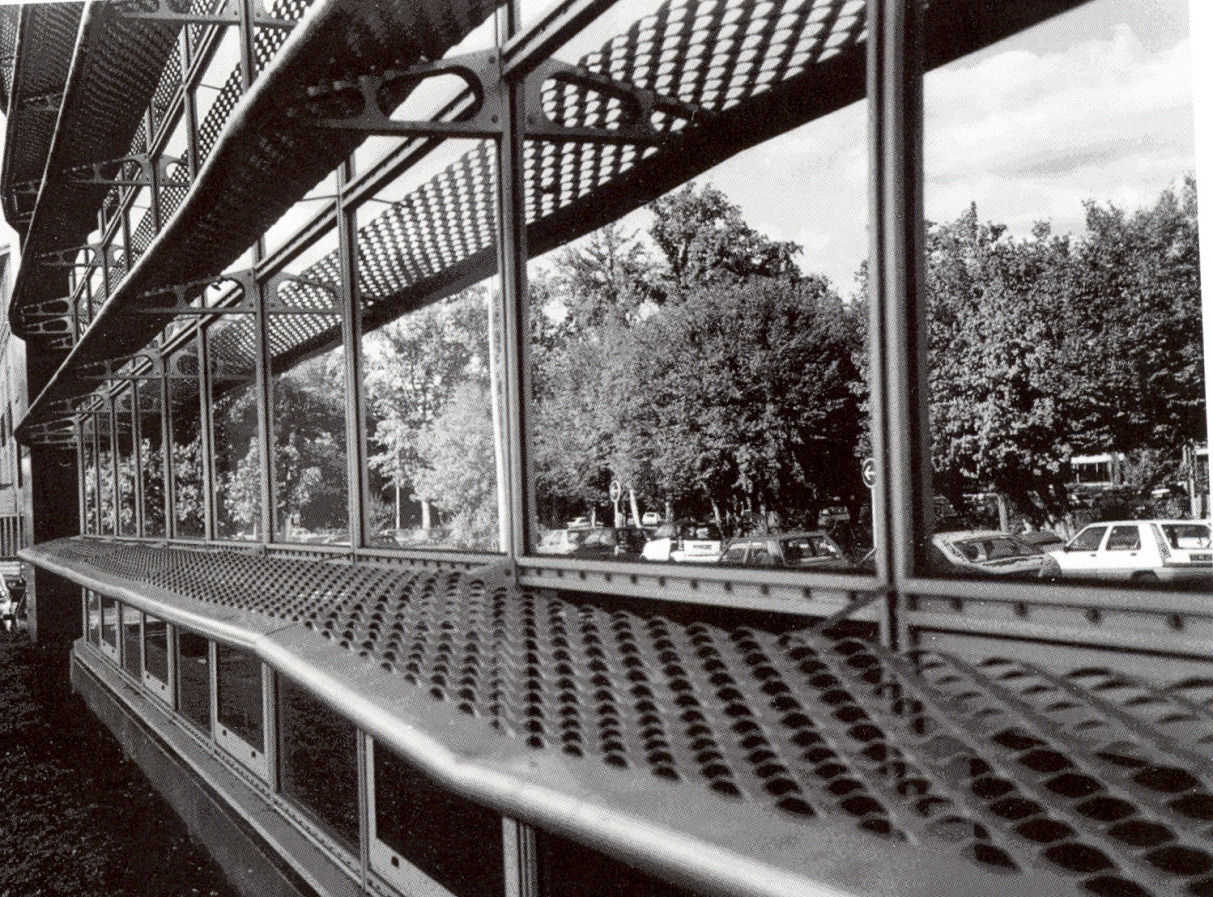 Zgrada s metalnim uređajem za stvaranje sjene, Bordeaux
KARAKTERISTIKE STAKLA
OBJEKTI NISKE POTROŠNJE ENERGIJE

 prosječna kuća troši oko 200 kWh/m2 godišnje
 objekti s niskom potrošnjom energije imaju potrošnju manju od 100kWh/m2 godišnje
 EDF uredi u Francuskoj su  izgrađeni 1997. g. s pomičnim prozorima koji se automatski otvaraju tokom noći da se zgrada lakše rashladi (ljeto)
 kod ovakvih sustava postoji problem unosa vlage tokom noći koji niti na ovoj građevini nije riješen na zadovoljavajući način
KARAKTERISTIKE STAKLA
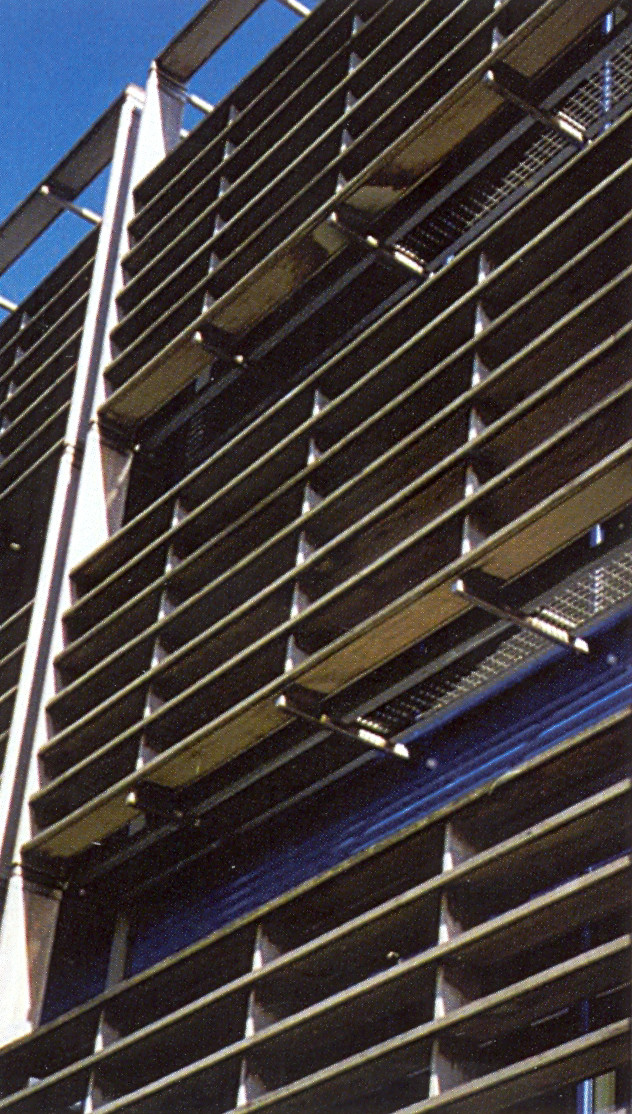 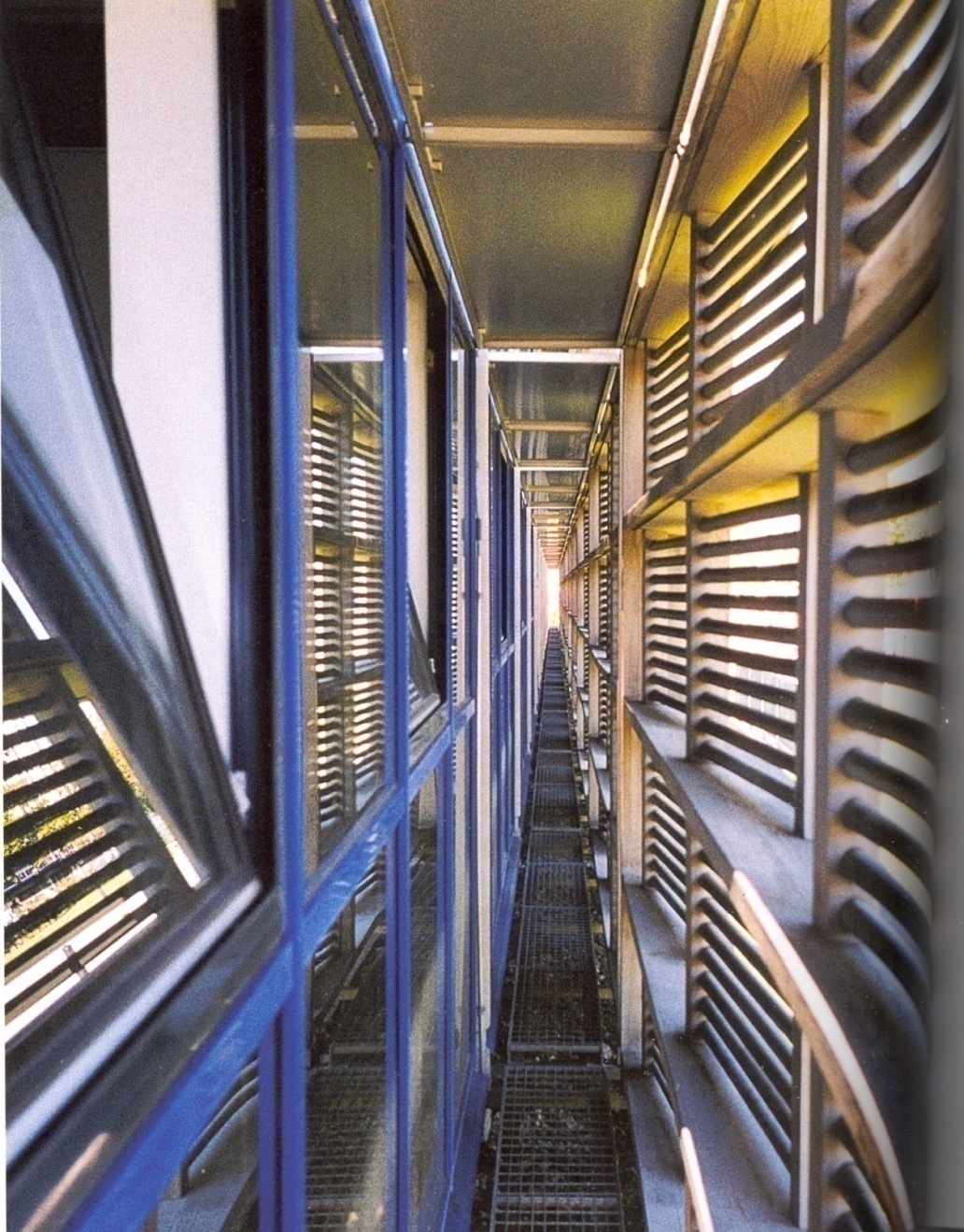 EDF, Bordeaux
KARAKTERISTIKE STAKLA
KONDENZACIJA
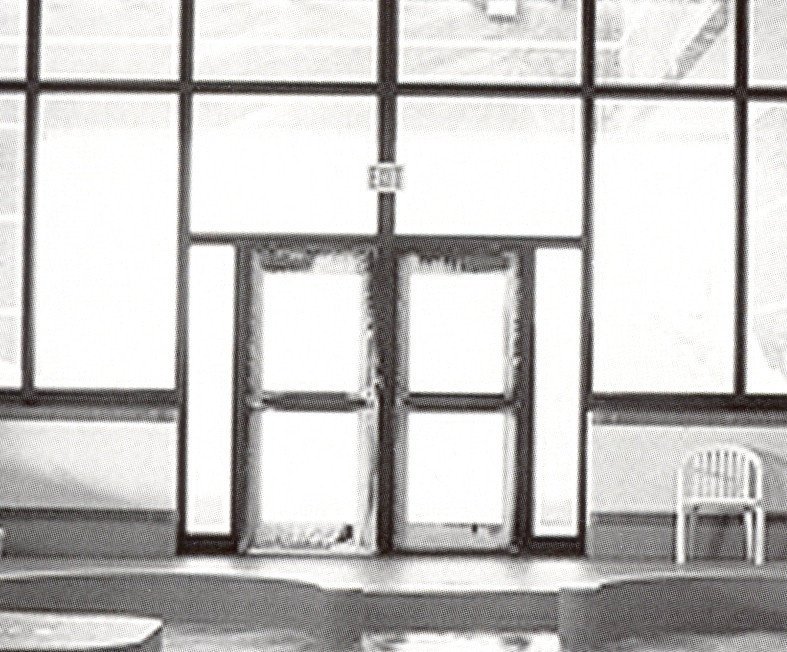 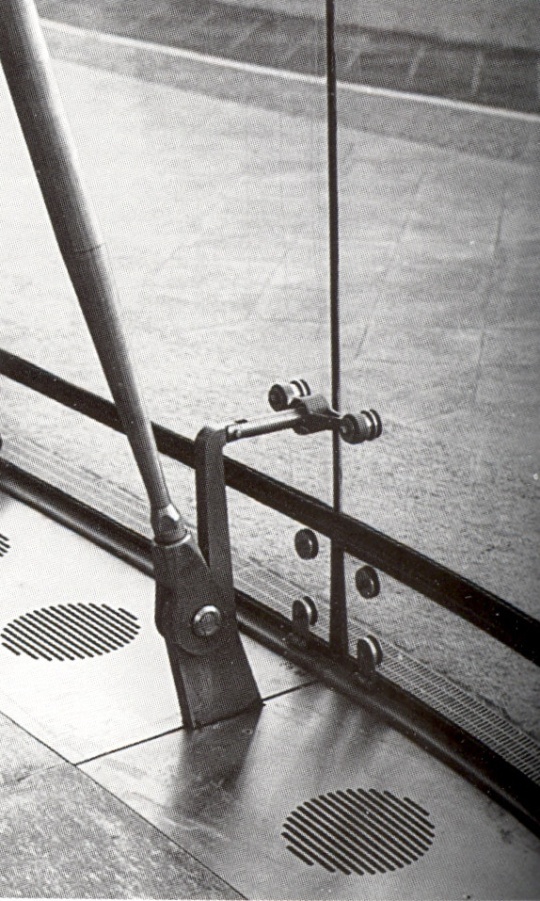 Kondenzacija na izlaznim vratima
bazena
Mehanička ventilacija, Sony Center, Berlin